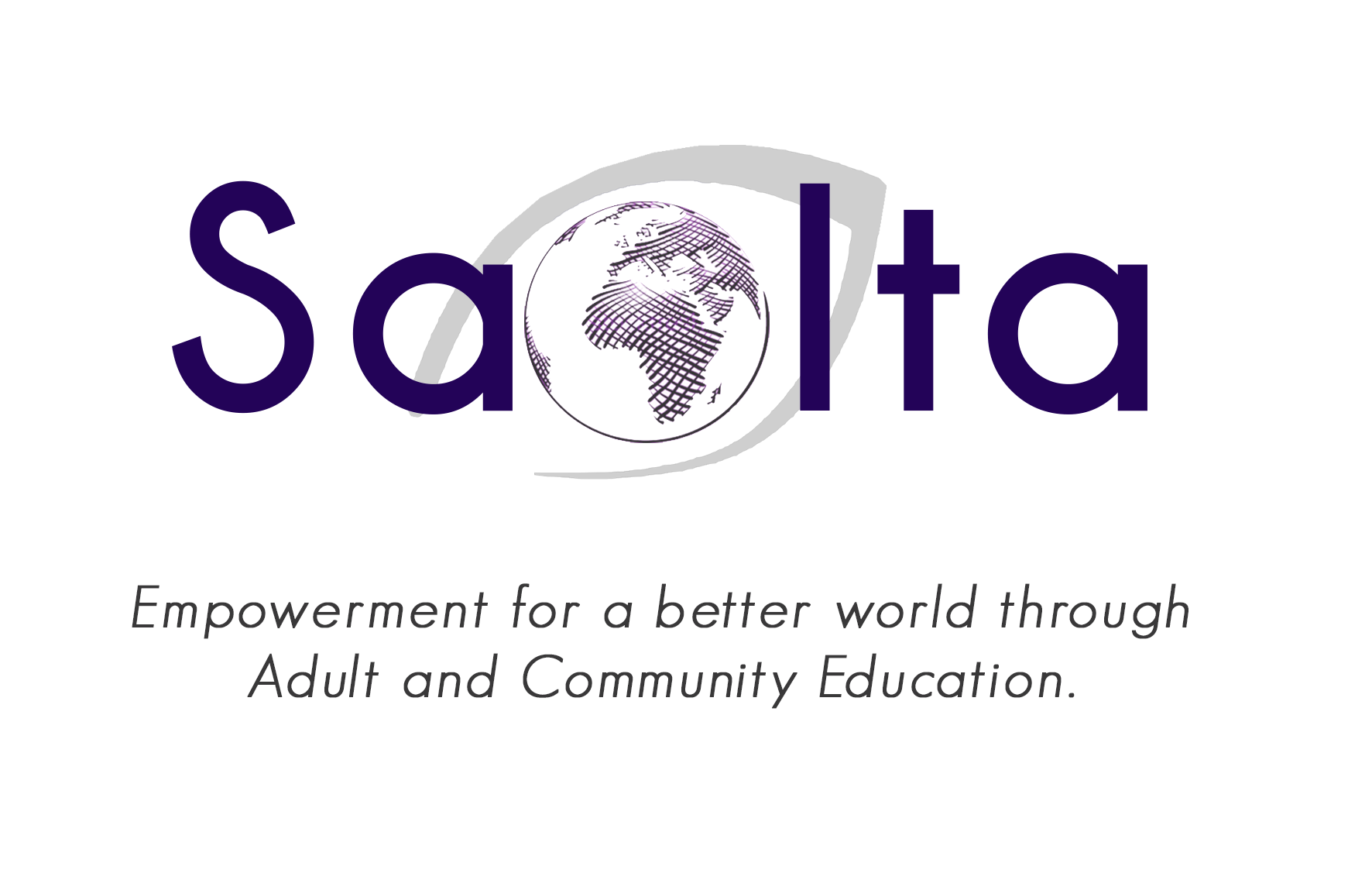 The Sustainable Development Goals – Closer than You Thought!
Public Participation Network - Dublin City University Summer School 2024
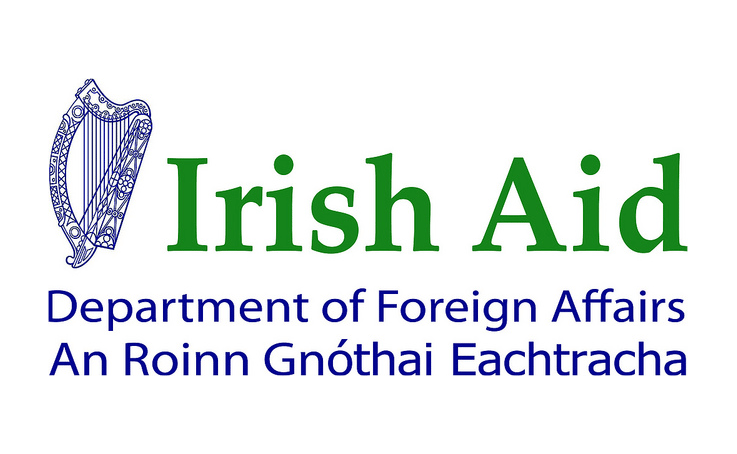 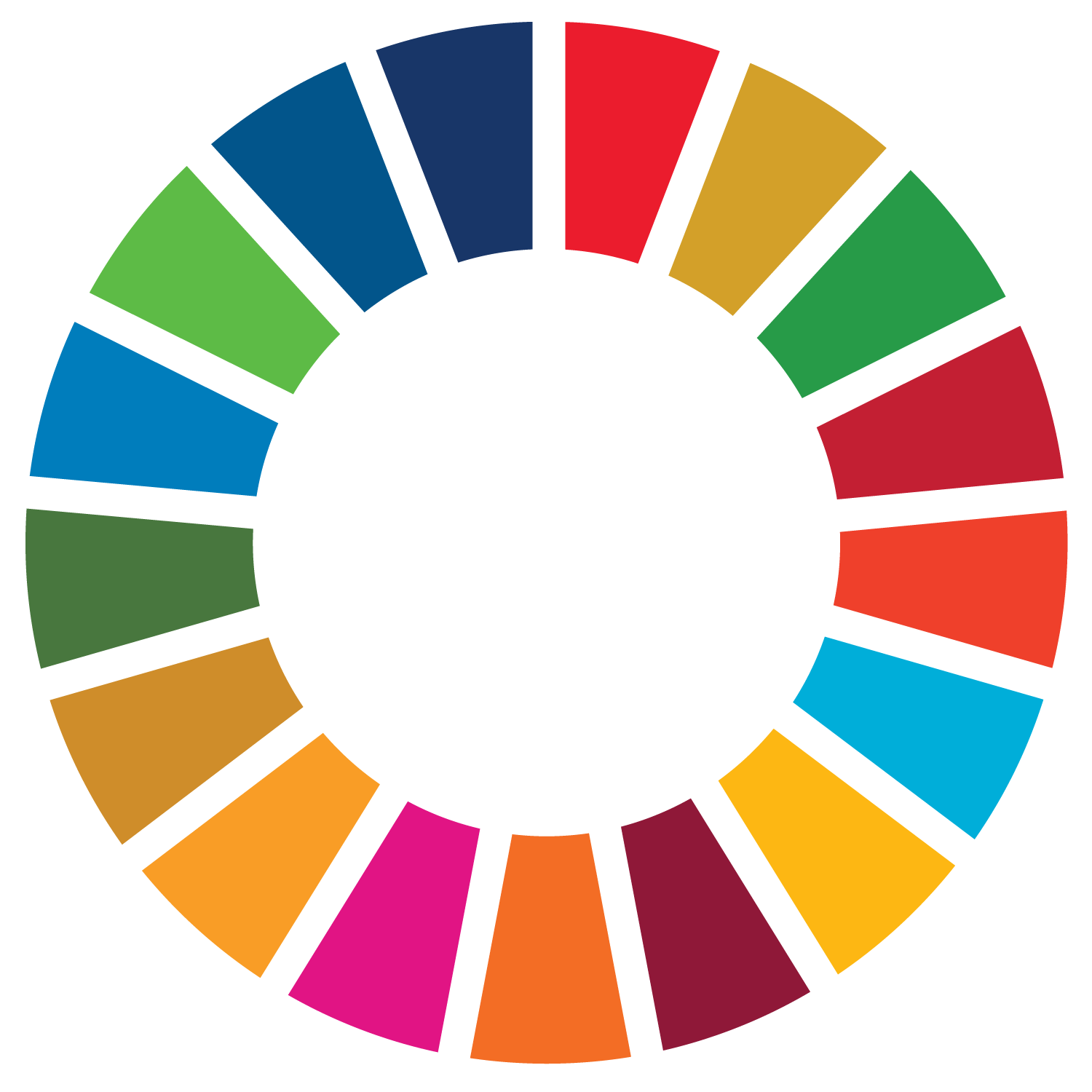 [Speaker Notes: What is Dev Ed
What is Global Citizenship Education
What are the SDGs
How to make participation for the Goals meaningful
County Development Plans
Mentimeter]
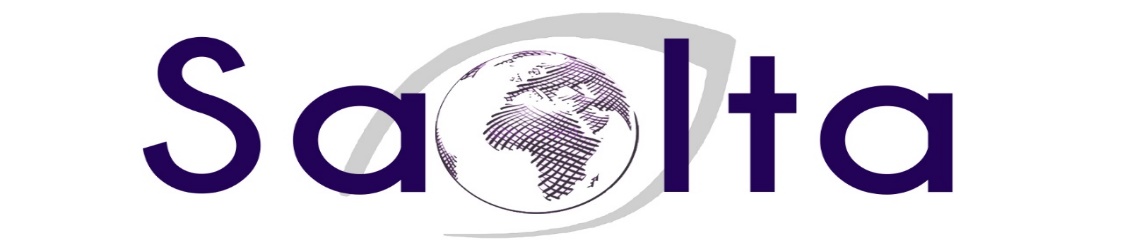 Saolta is a Global Citizenship Education (GCE) strategic partnership programme for the Adult and Community Education sector in Ireland between Irish Aid and a consortium of organisations. 

Strategic Goal:
Increase accessibility, quality and effectiveness of GCE within the Adult and Community Education sector.
Local Authorities & Public Participation Networks (PPNs)
Training of 
Trainers
Further Education Institutions
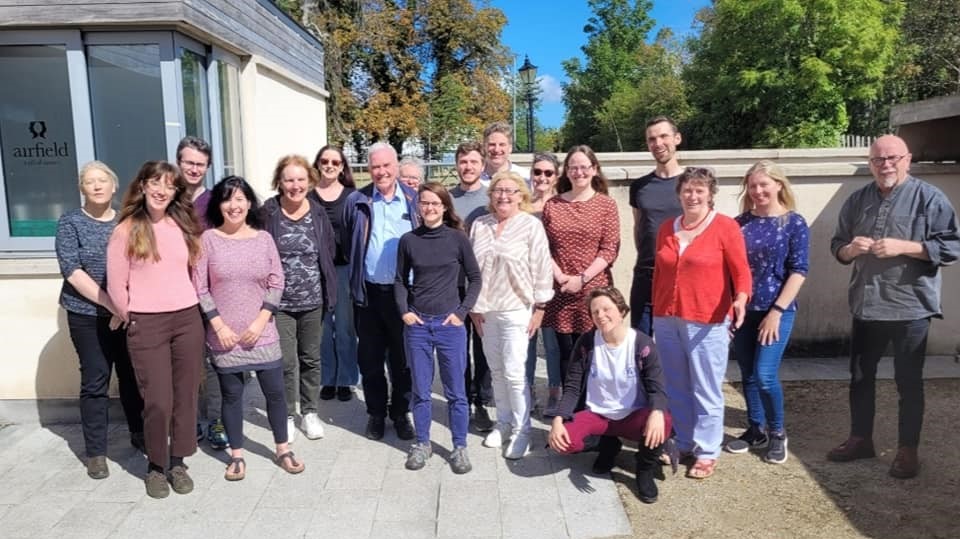 Global 
South 
Engagement
The Global     
Compass Award
Research &  Resources
Facebook: https://www.facebook.com/saolta.ed
Twitter: https://twitter.com/SaoltaEd
Instagram: https://www.instagram.com/saolta.ed
Website: https://saolta.com/
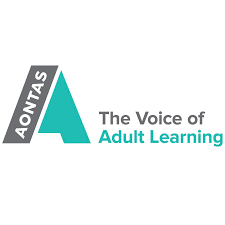 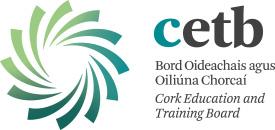 Agenda
Introductions
Global Citizenship Education (GCE)
The Sustainable Development Goals (SDGs) and Development Issues
Digging deeper
Resources
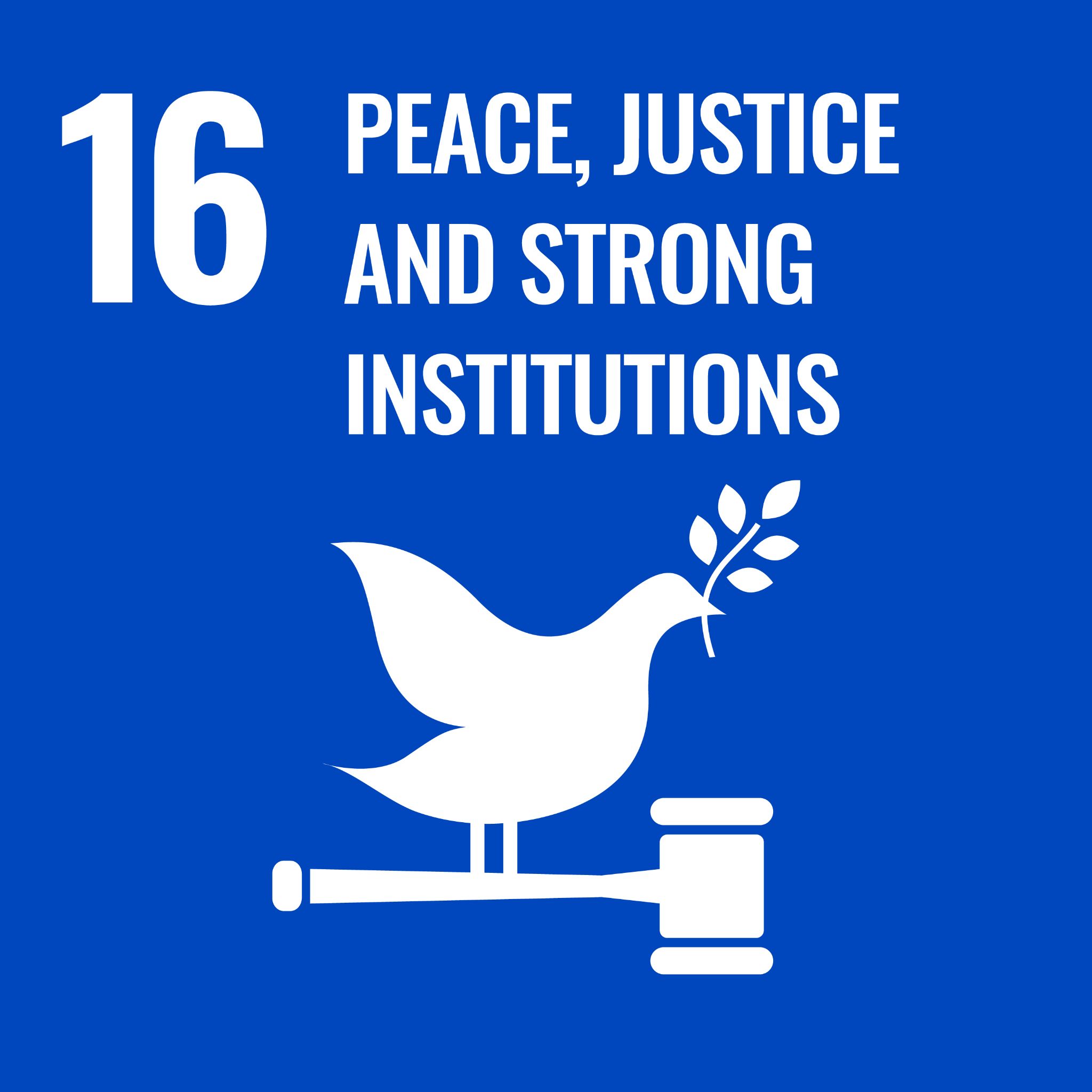 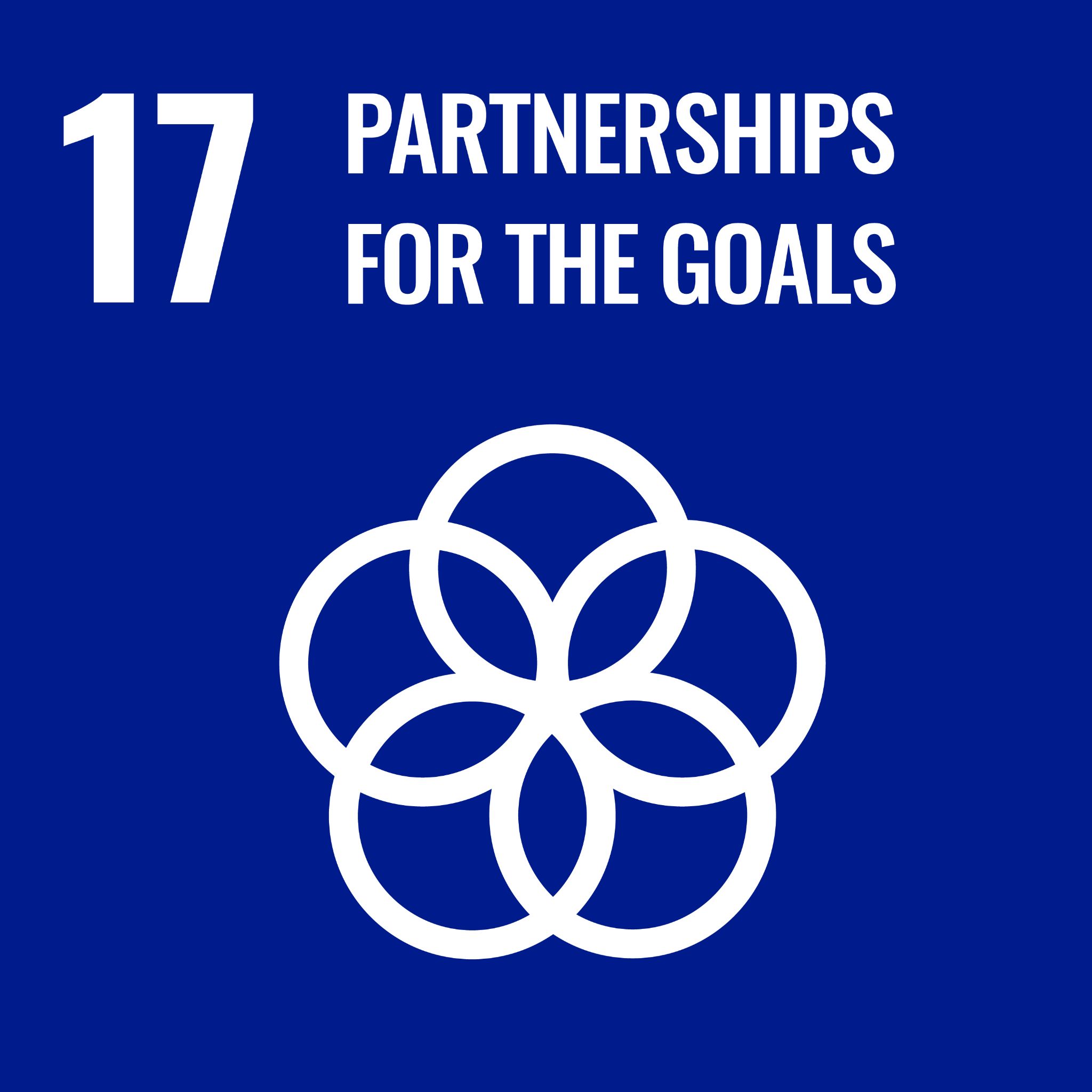 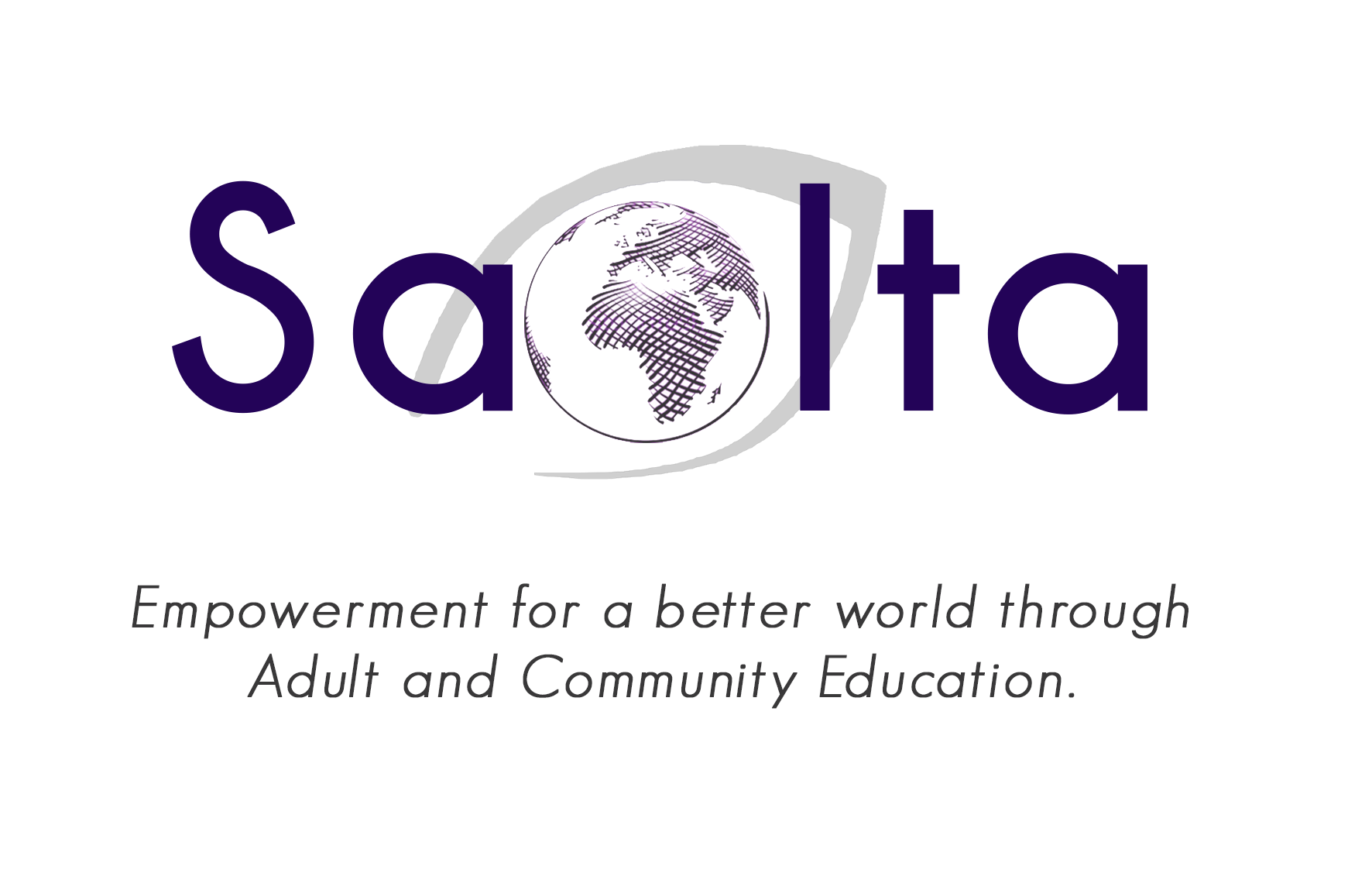 [Speaker Notes: Dóchas Guide on Ethical Communications]
Let’s do a Check-in!
Global Citizenship Education (GCE)
There are many definitions of GCE:
UNESCO: Global Citizenship Education aims to empower learners of all ages to assume active roles, both locally and globally, in building more peaceful, tolerant, inclusive and secure societies.
Irish Aid: defines it as a lifelong educational process, which aims to increase public awareness and understanding of the rapidly changing, interdependent and unequal world in which we live. By challenging stereotypes and encouraging independent thinking, GCE helps people to critically explore how global justice issues interlink with their everyday lives and how they can act to build a better world.
[Speaker Notes: Global Citizenship Education is an active and creative educational  process to increase awareness and understanding of the world we live in. It challenges perceptions and stereotypes by encouraging optimism, participation and action for a just world (Trócaire, 2017).]
GCE attempts to show the relationship of social and environmental issues and work towards solving them
Development Issues/ Topics
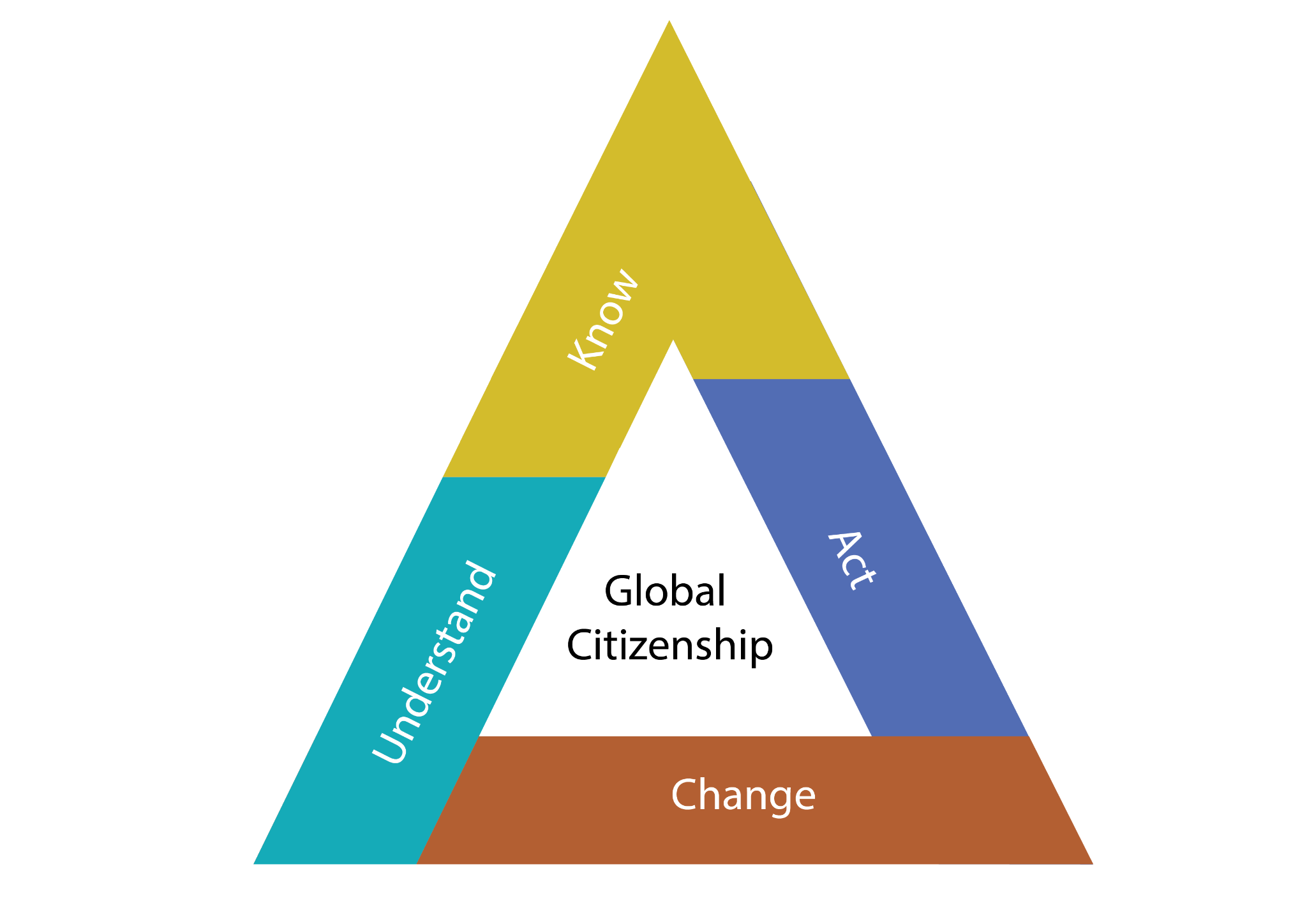 Climate Change- biodiversity loss, drought
Clean energy and renewable energy- food stoves, heating, solar, wind
Food systems- Food sovereignty, legal issues around patents, zero hunger
Human Rights- Equality, Equity, Justice, Peace, Gender-based Violence, Child Labour
Movement of people- Forced migration, displacement, international protection 
Systems- Development, Economy, Capitalism, Patriarchy, Root causes,  Resource distribution
Global Inequality and naming systems of power, locally, nationally and internationally
Democratic and equitable participation
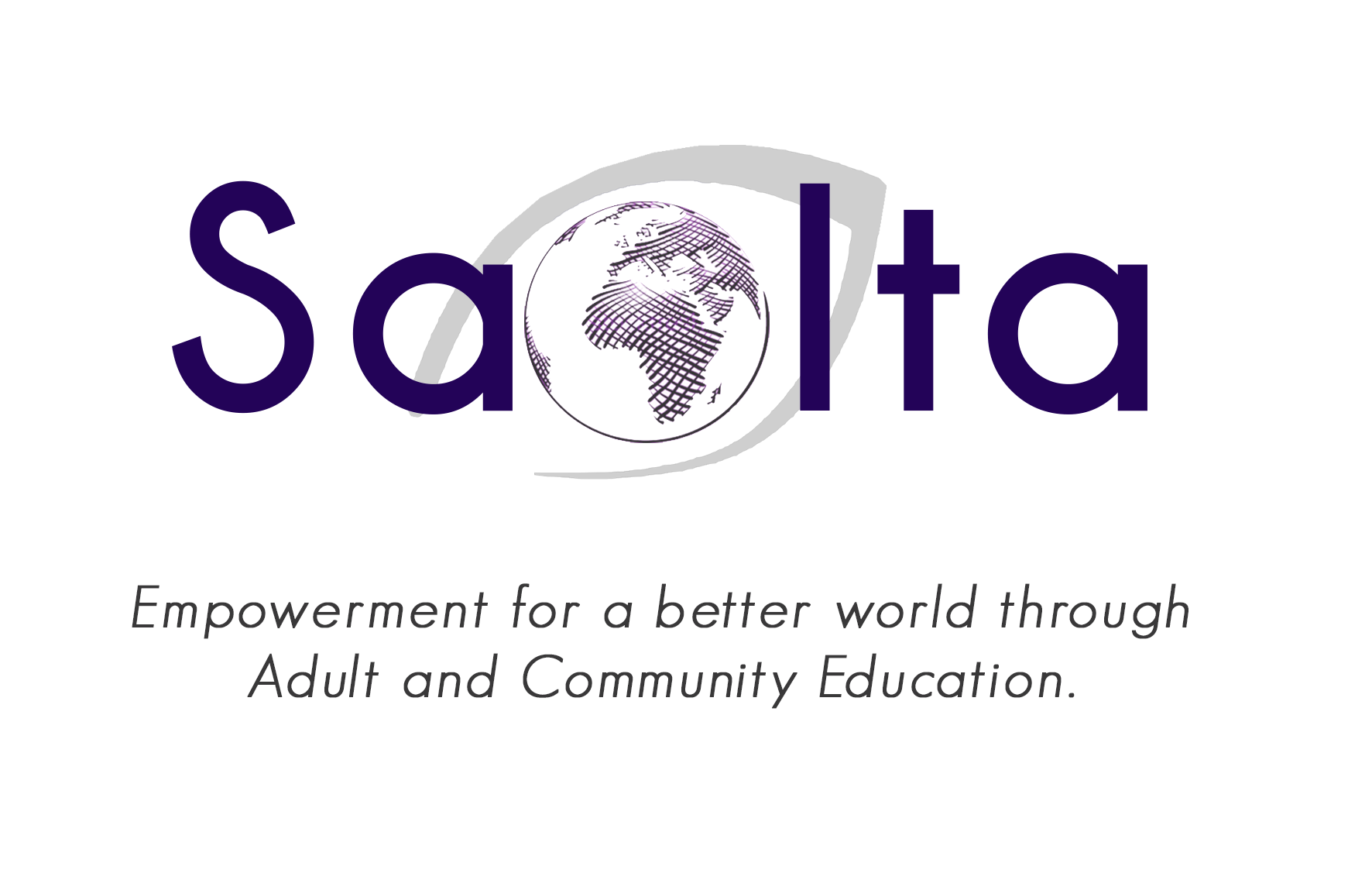 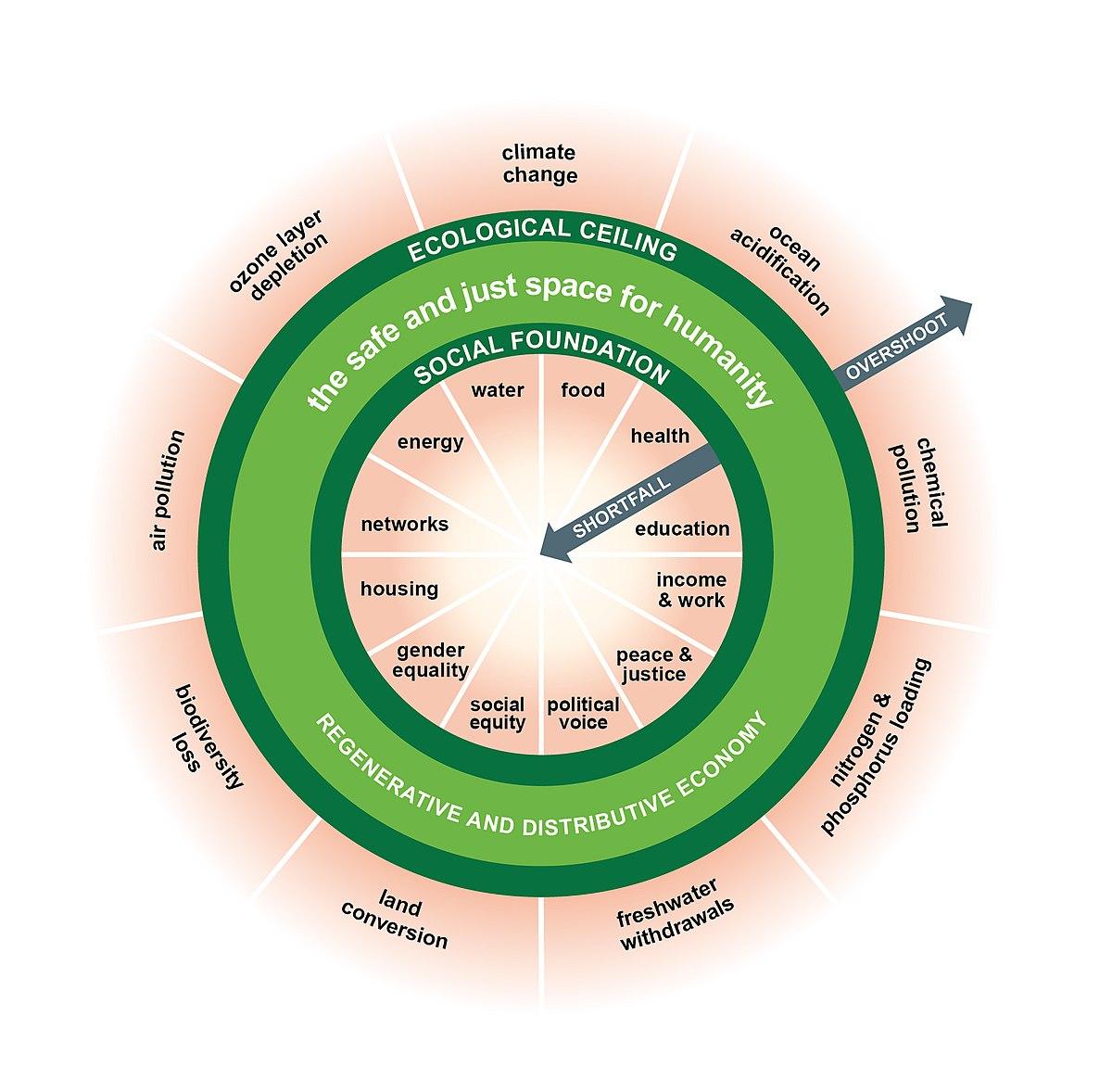 The Four pillars of 
Global Citizenship Education
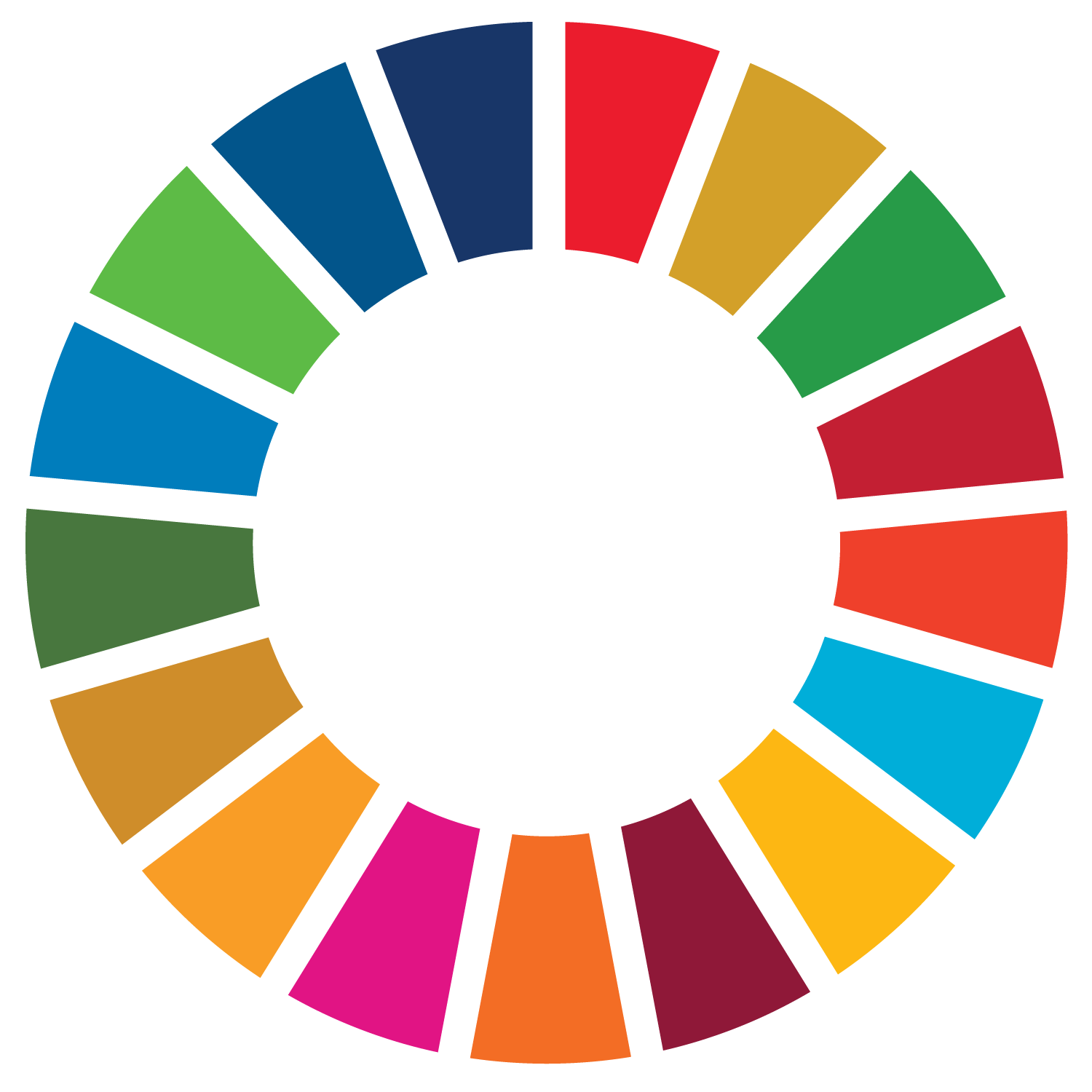 Critical Thinking
Systems Thinking
Problem Solving
Active Citizenship
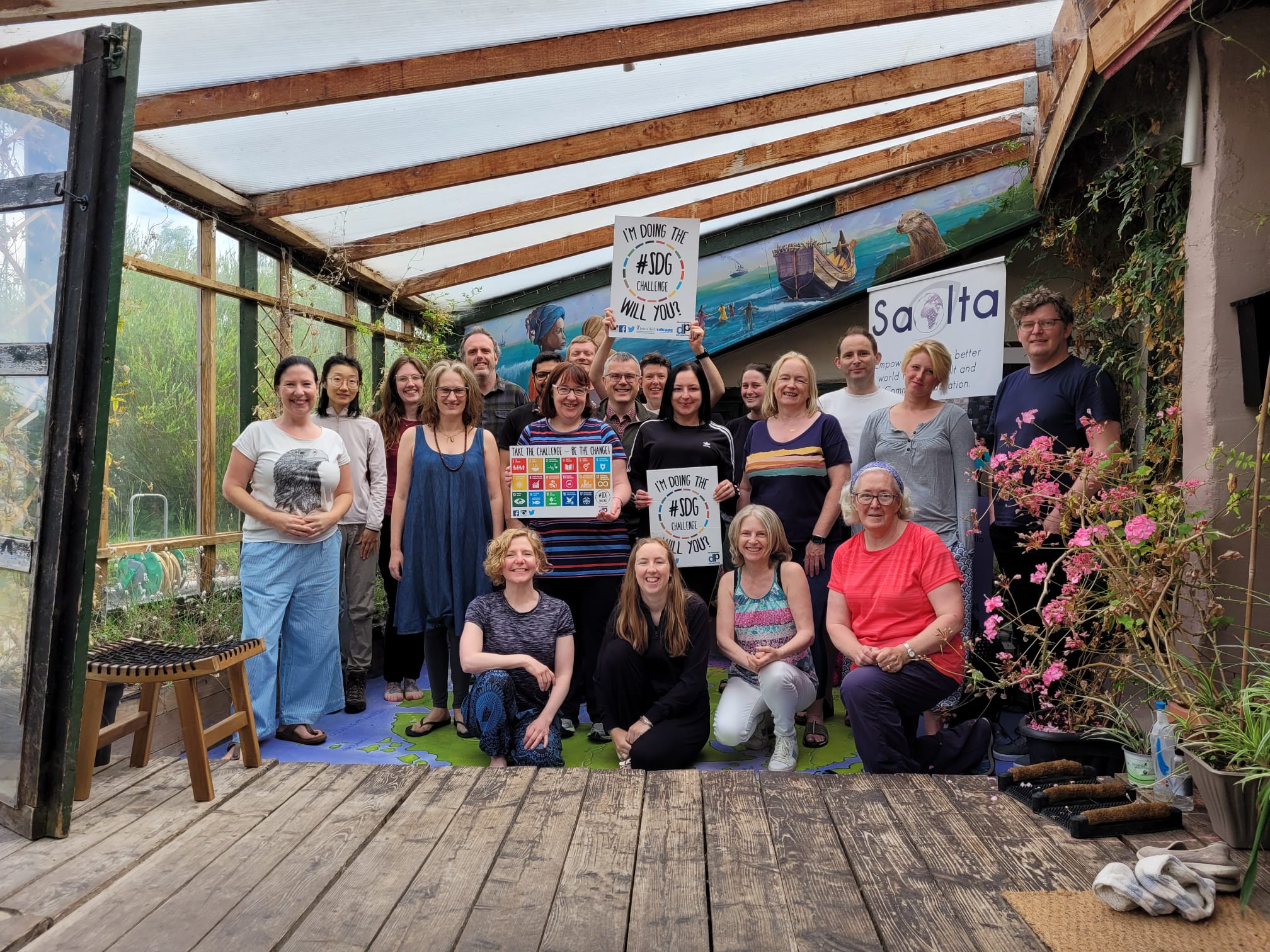 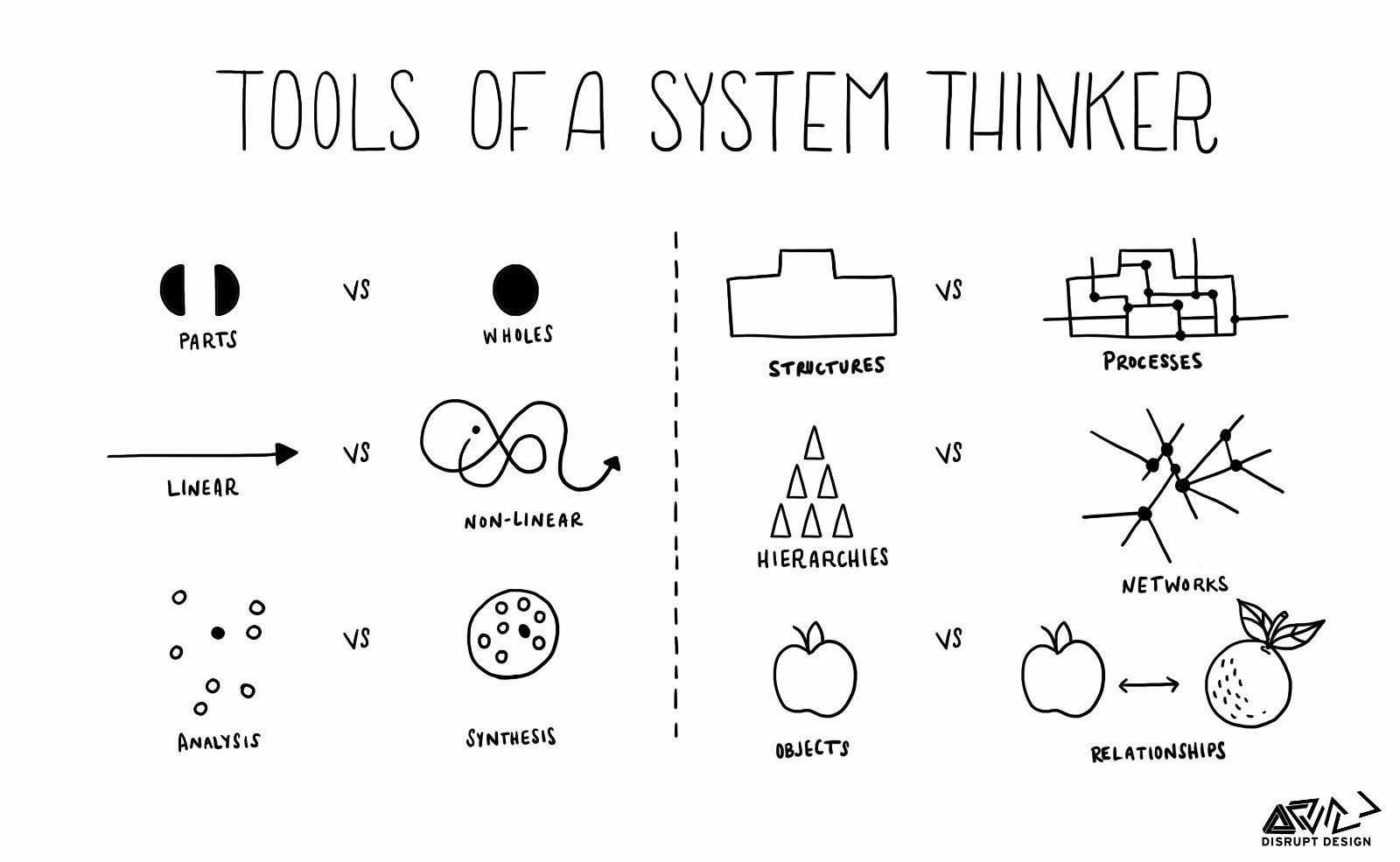 What is Critical Thinking?
It is the ability to think and evaluate things in an objective way and to be aware that we need to question our own ways of thinking (bias, prejudice) and to consider multiple perspectives.
Problem Solving
Problem-solving skills are the ability to identify problems, brainstorm and analyse answers, and implement the best solutions. 
A good problem solver aims to understand the root of a problem and work with others to consider a wide range of solutions before deciding how to move forward.
Problem Solving: Design Thinking
Empathise

Define

Ideate 

Prototype

Test
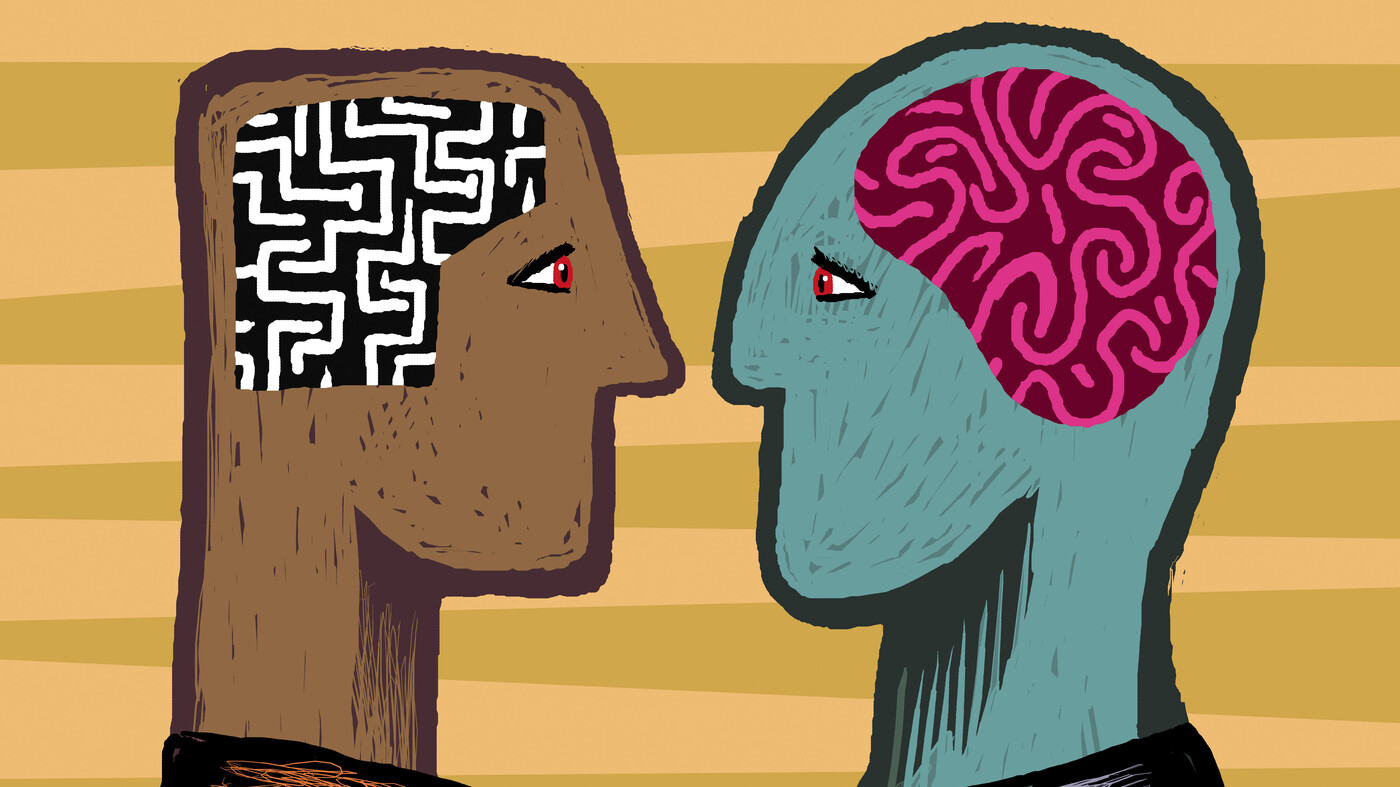 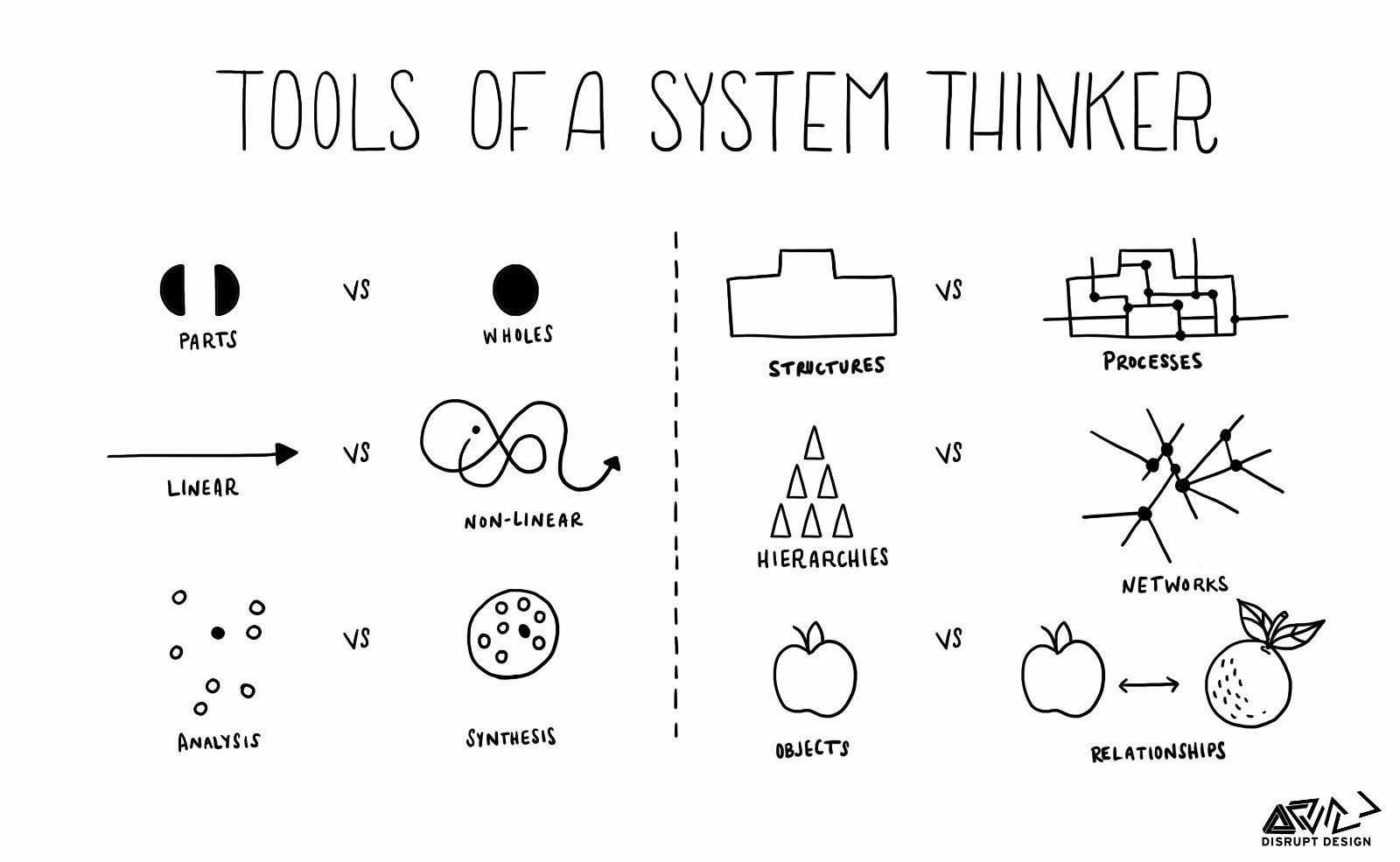 Active Citizenship
Active citizenship promotes:
Participation in the community; 
Empowering people to influence the decisions which affect their lives;
Knowledge and understanding of the political, social, and economic context of their participation so that they can make informed decision;
Ability to challenge existing structures.
Active citizenship can be referred to as “participation in civil society, community and/ or political life, characterised by mutual respect and non-violence and in accordance with human rights and democracy” (Hoskins, 2012). 

Active citizenship is quite simply doing anything to express values or to achieve something for the common good.
[Speaker Notes: Watch the videos to understand more about Active Citizenship:
What is Active Citizens: https://www.youtube.com/watch?v=kiZNO_Lca8k
We The People: https://www.youtube.com/watch?v=C3IRW4zH18A]
Are you a Global Citizen already?
A Global Citizen is someone who:
is aware of the wider world and has a sense of their own role as a world citizen
respects and values diversity
has an understanding of how the world works
is outraged by social injustice
participates in the community at a range of levels, from the local to the global
is willing to act to make the world a more equitable and sustainable place
takes responsibility for their actions.
What does it mean to be a Global Citizen?
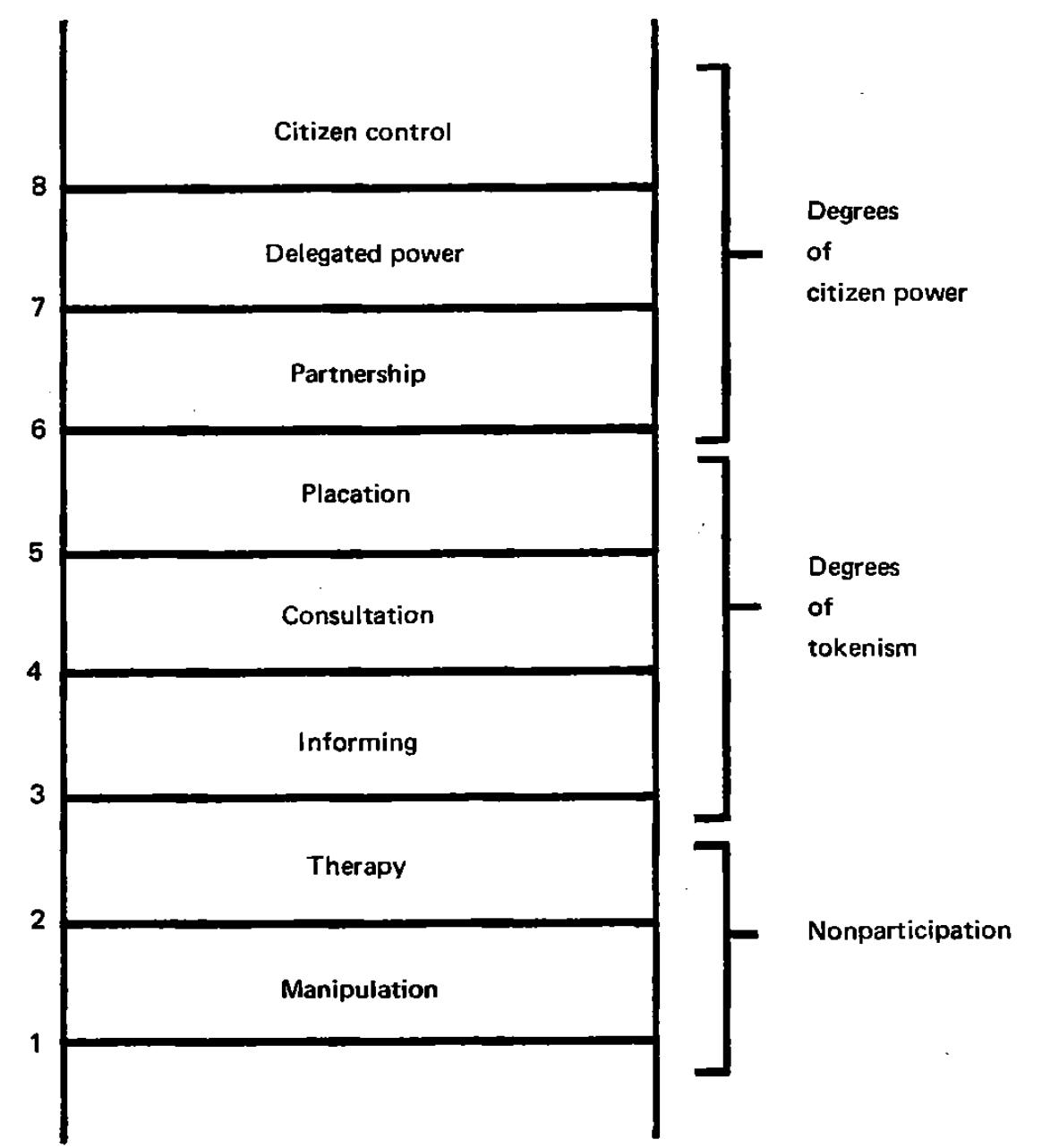 Power + Participation
Who has the right to vote?
EU Citizens
Irish Citizens
Residents
Asylum Seekers
People in the Prison Service
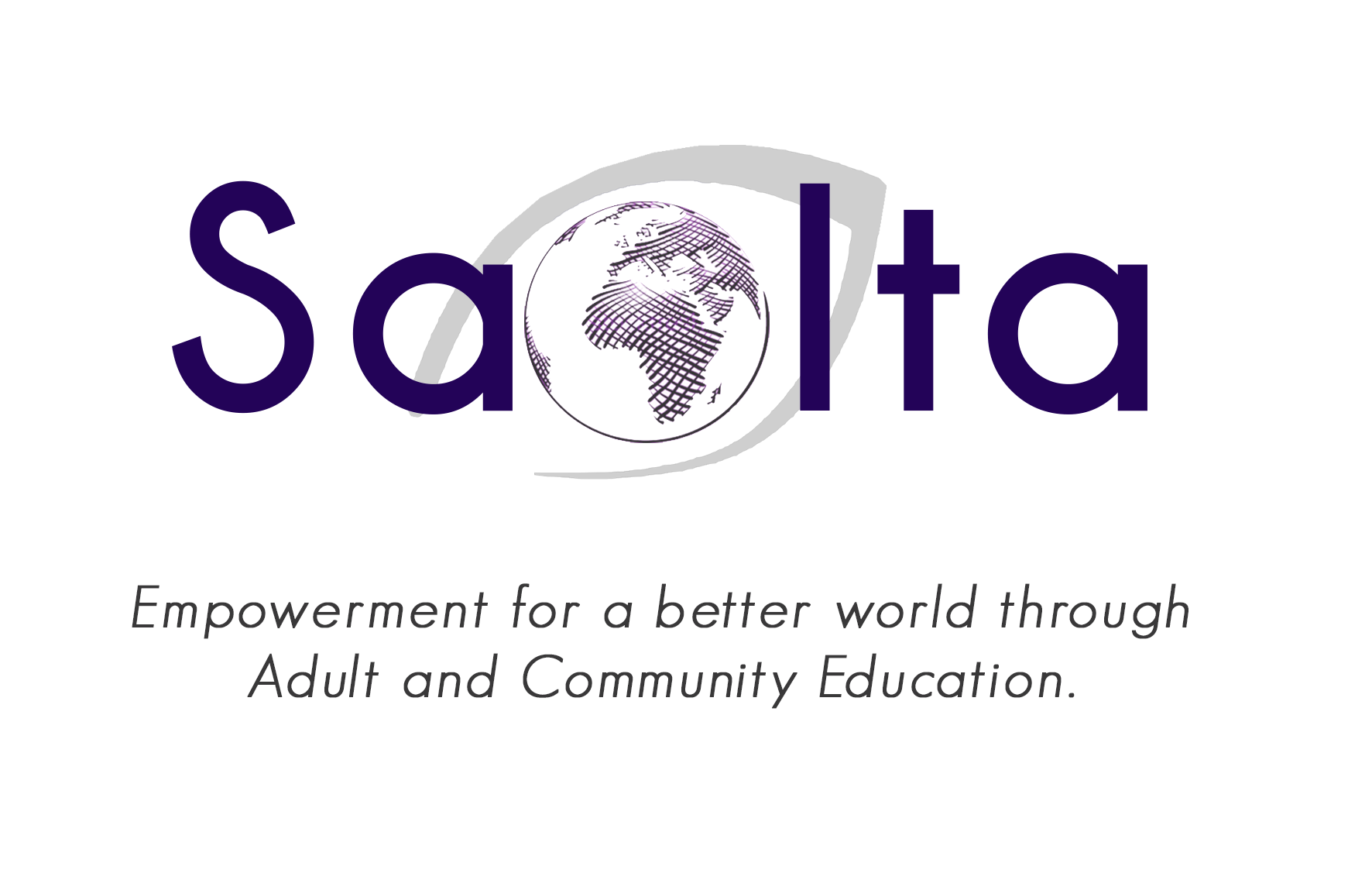 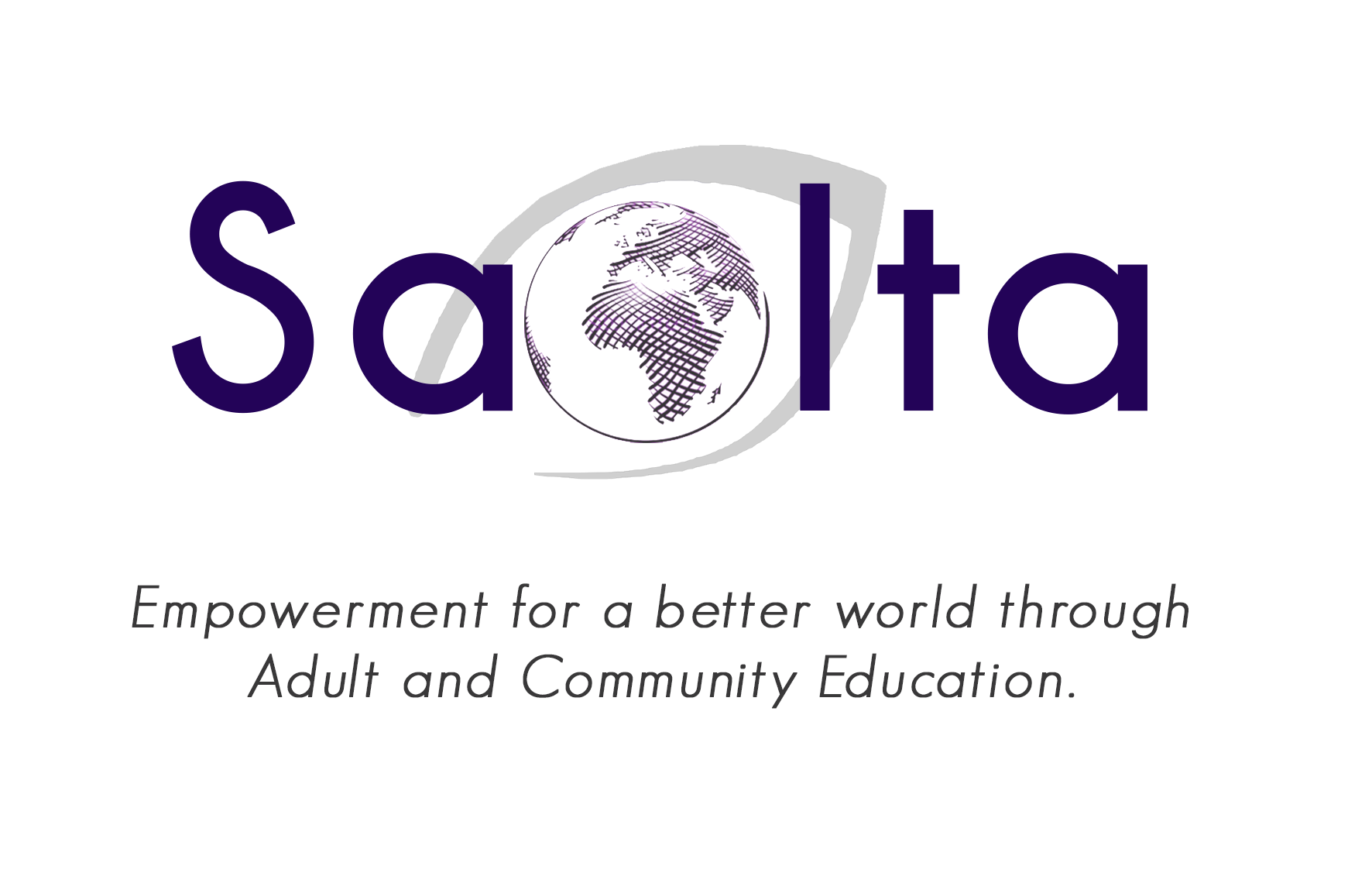 Active Citizenship
inclusive
Representation
diversity of perspectives
democratic
identities
enacting legislation
Accountability
Duty of elected representatives
pledges
delivery of services
Participation
Your vote is your voice
Social impact
Representing community and individual views
Civic rights
Partnerships
Shaping services
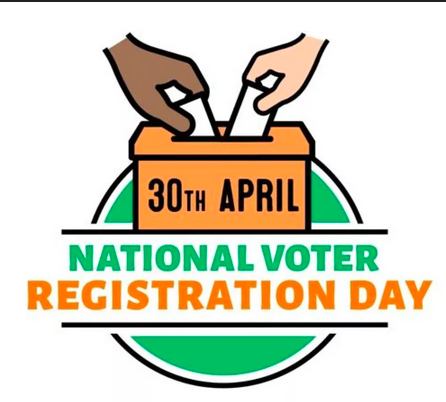 Register to vote
The deadline to register and update your details for the 7th June 2024 Local & European Elections for standard voting is 20 May 2024, and the deadline to register for a postal vote was 11 May 2024.
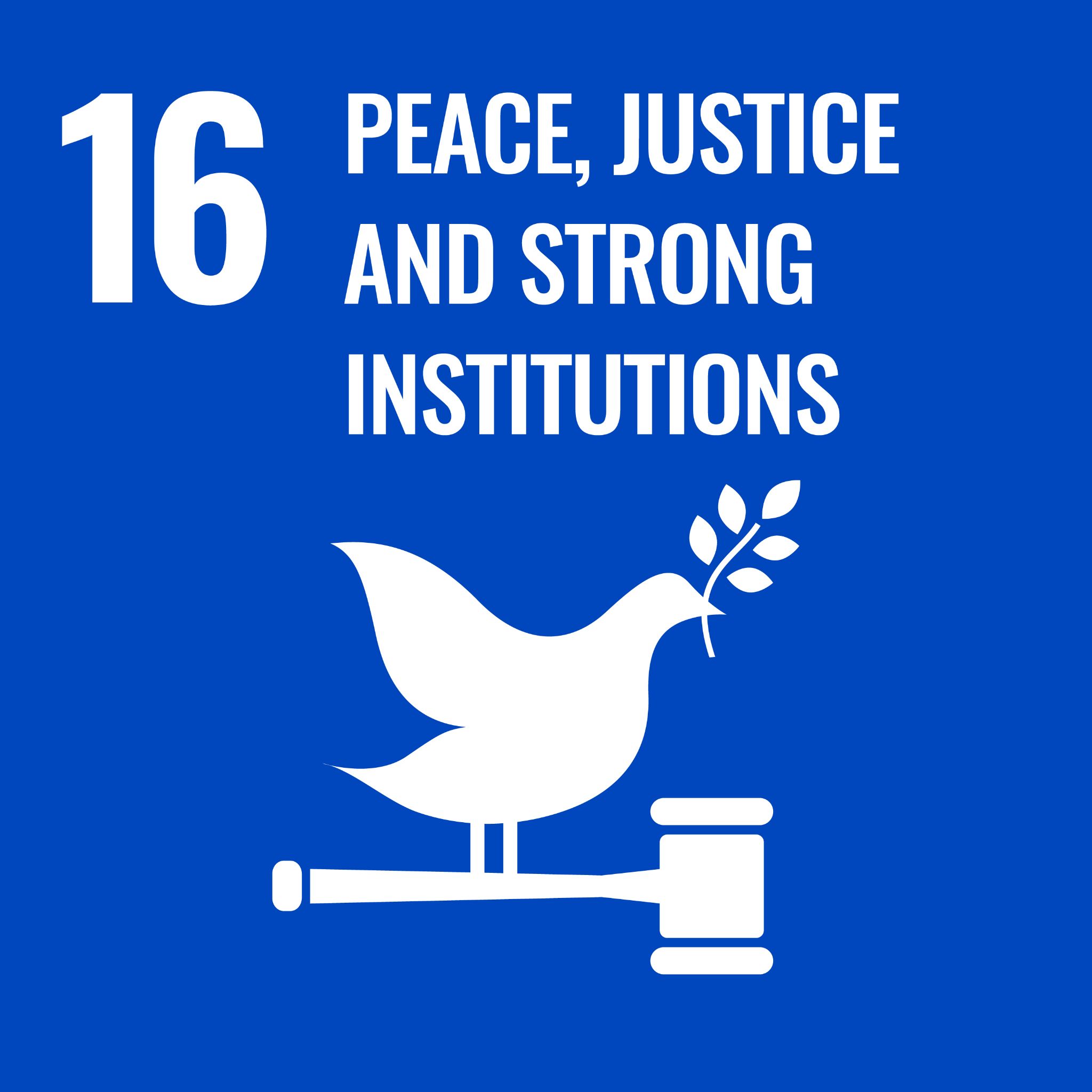 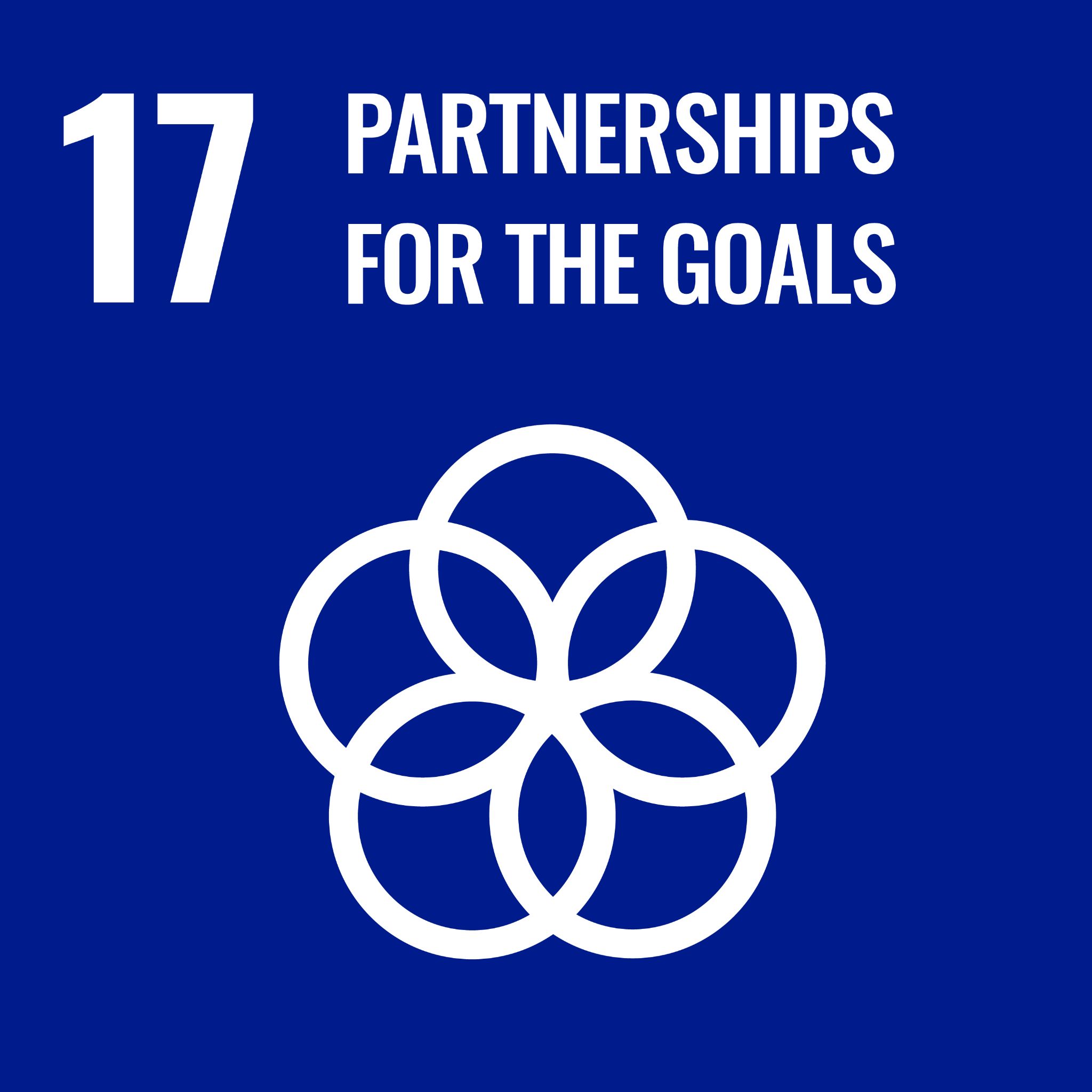 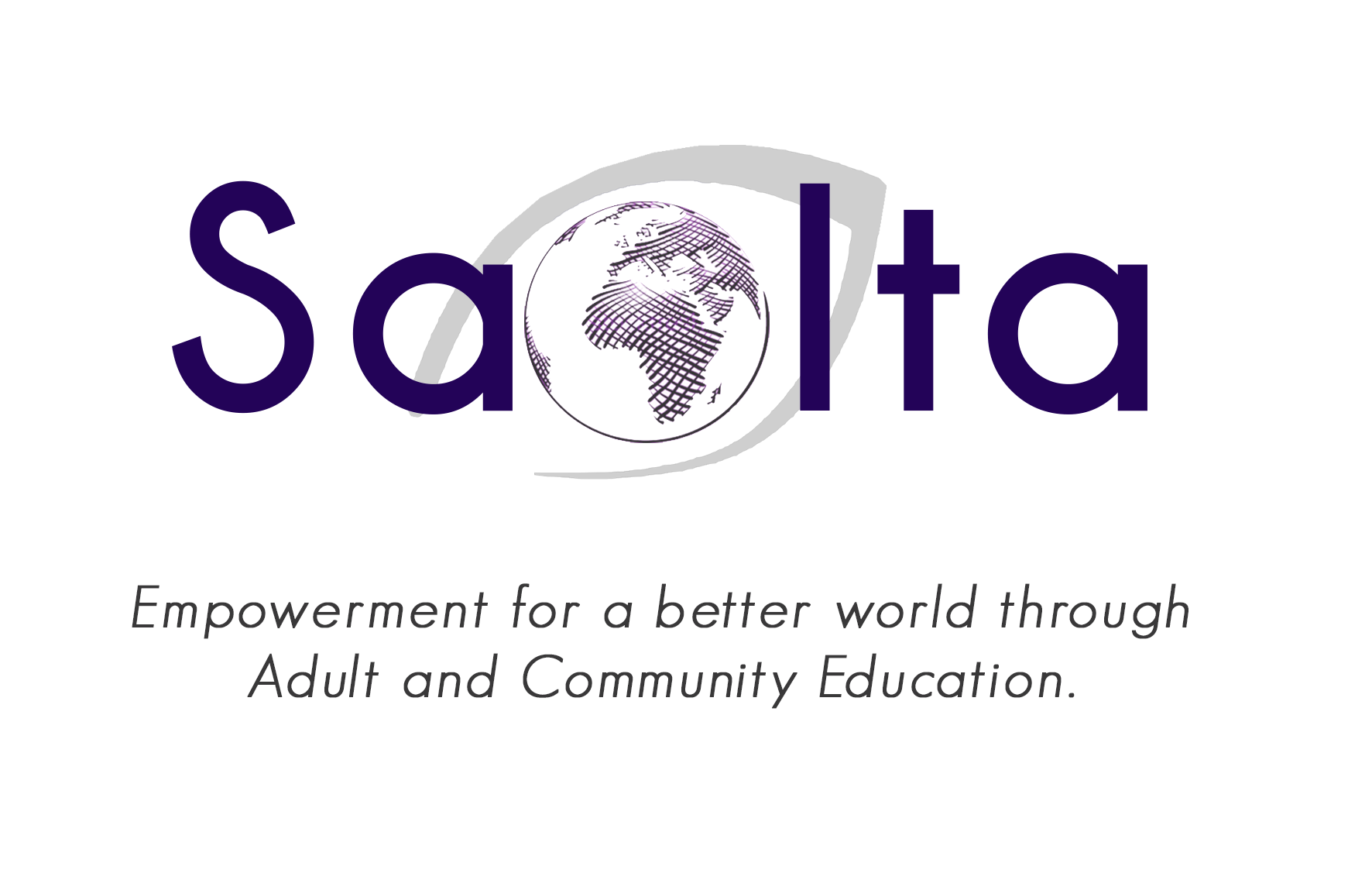 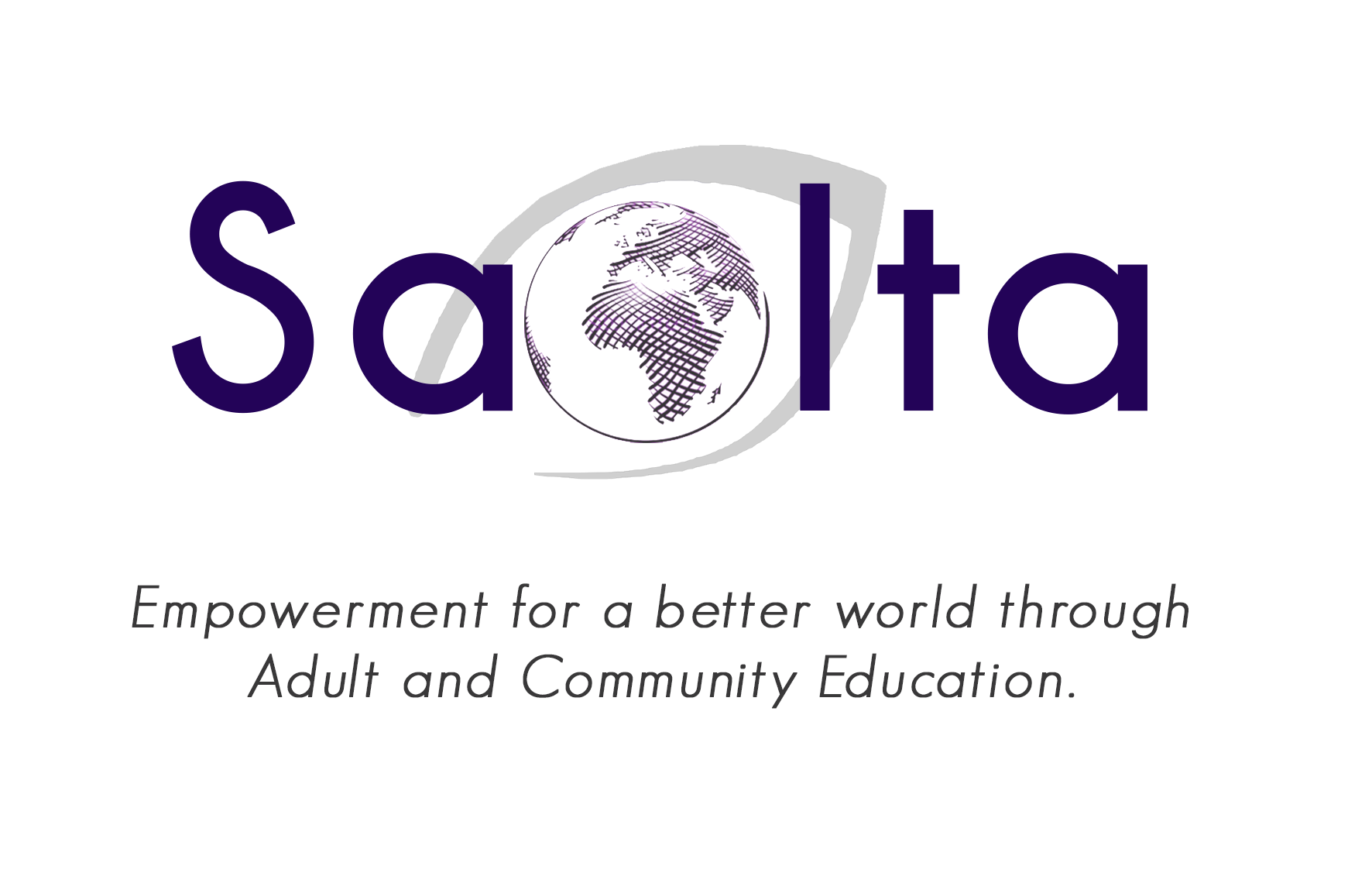 The Sustainable Development Goals
UNITED NATIONS SUSTAINABLE DEVELOPMENT GOALS
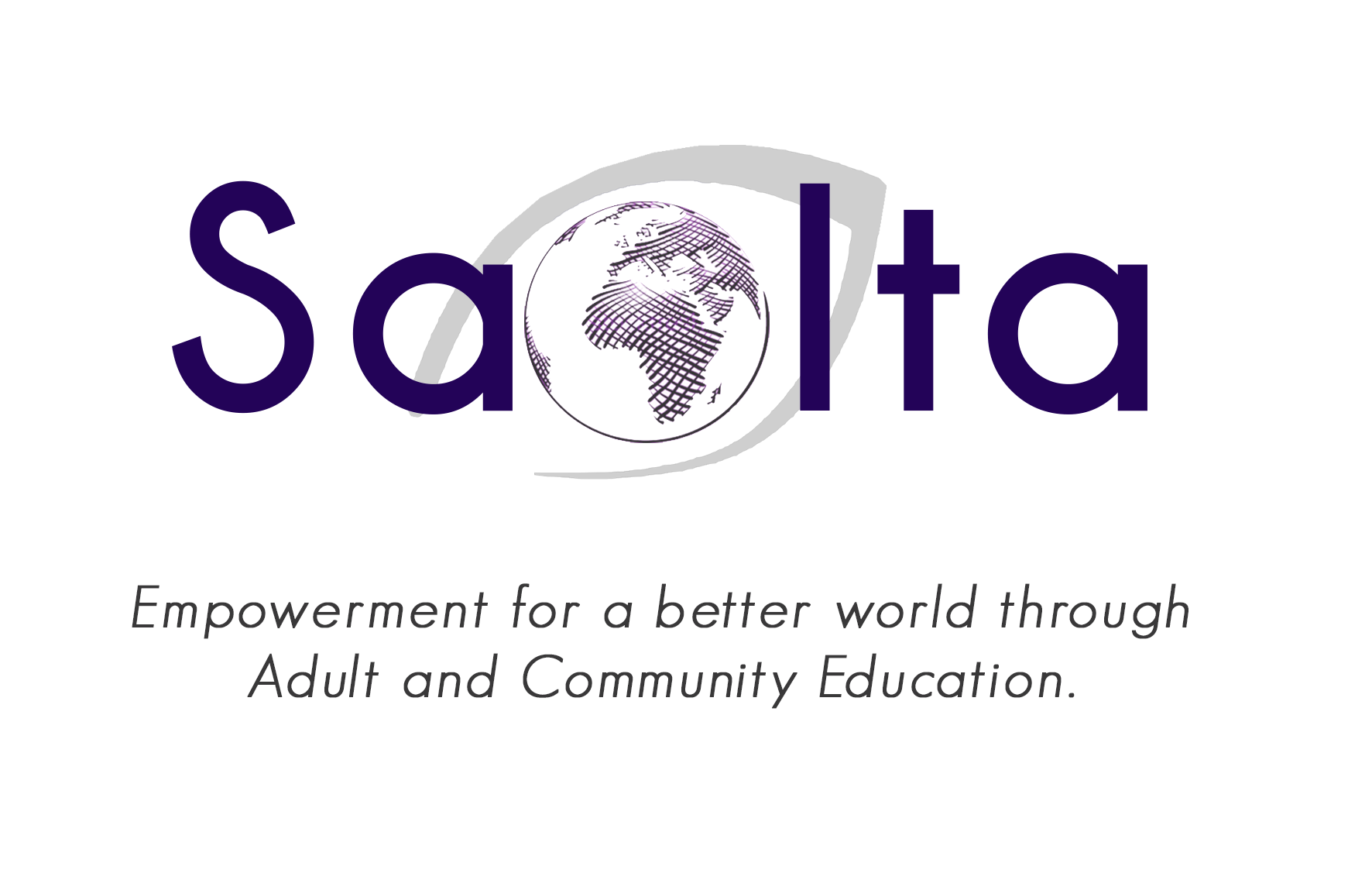 17 Goals

169 Targets

235 Indicators

193 United Nations Countries

8 million entities
[Speaker Notes: “The goals are ‘indivisible’, meaning that they are mutually reinforcing. Hence a sensitivity to the interactions between the goals is fundamental to their achievement.”- Coalition 2030 Doc]
At the heart of the 2030 Agenda for Sustainable Development that was adopted by all United Nations Member States in 2015.
What are the Sustainable Development Goals?
There are 17 Goals in total
They are also known as the Global Goals
They address the global challenges we face, including those related to poverty, inequality, climate, environmental degradation, prosperity, and peace and justice.
The 17 SDGs are integrated – they recognize that action in one area will affect outcomes in others, and that development must balance social, economic and environmental sustainability.
The SDG Web of Connection
[Speaker Notes: Choose the SDG you think is the most important
Why did you choose this one?]
Sustainable Development Goals CATEGORIES
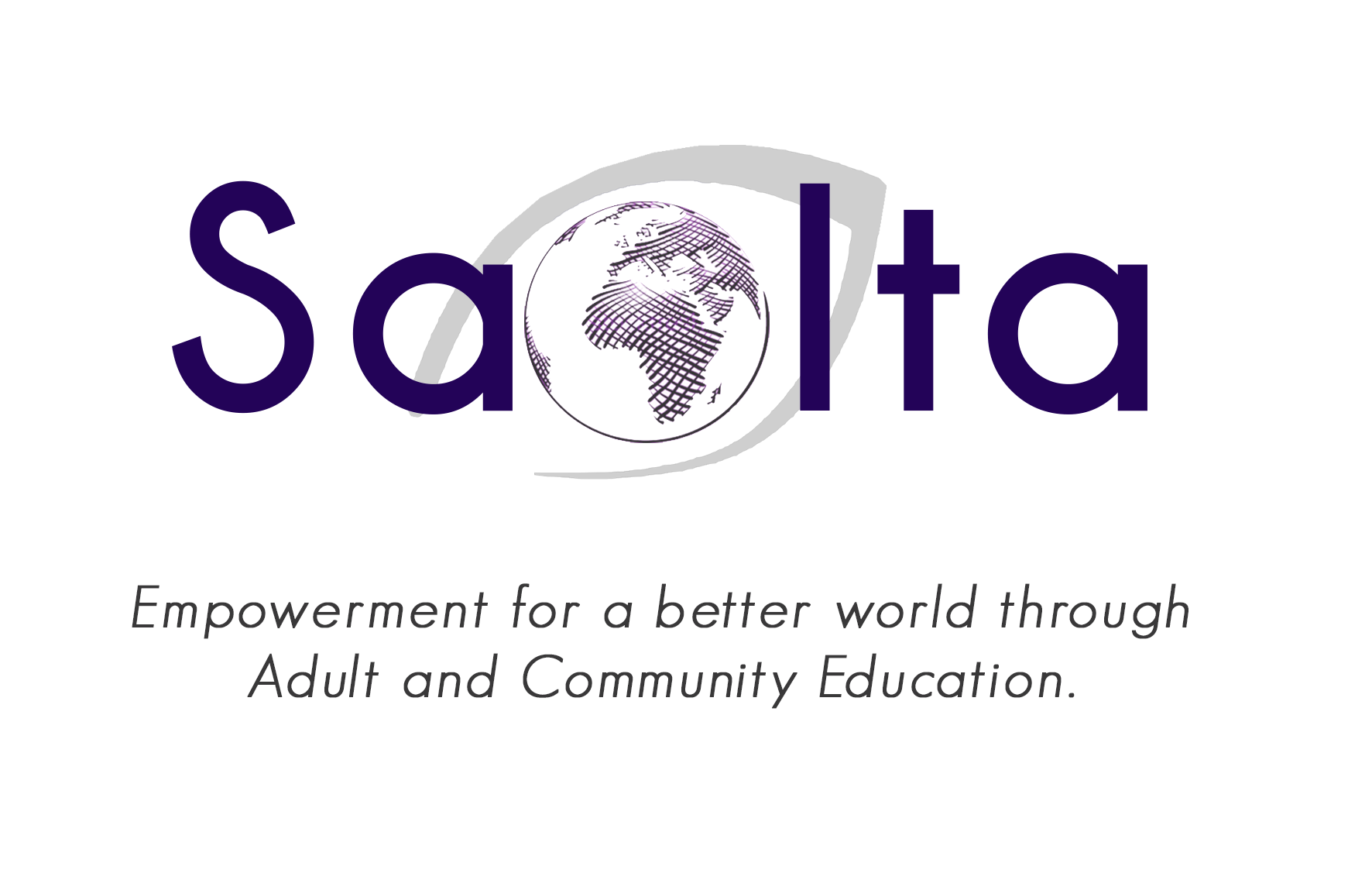 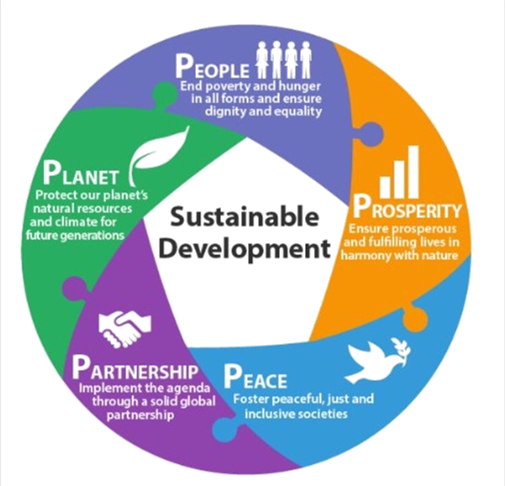 THE 5 PS

Planet

People

Peace

Prosperity

Partnership
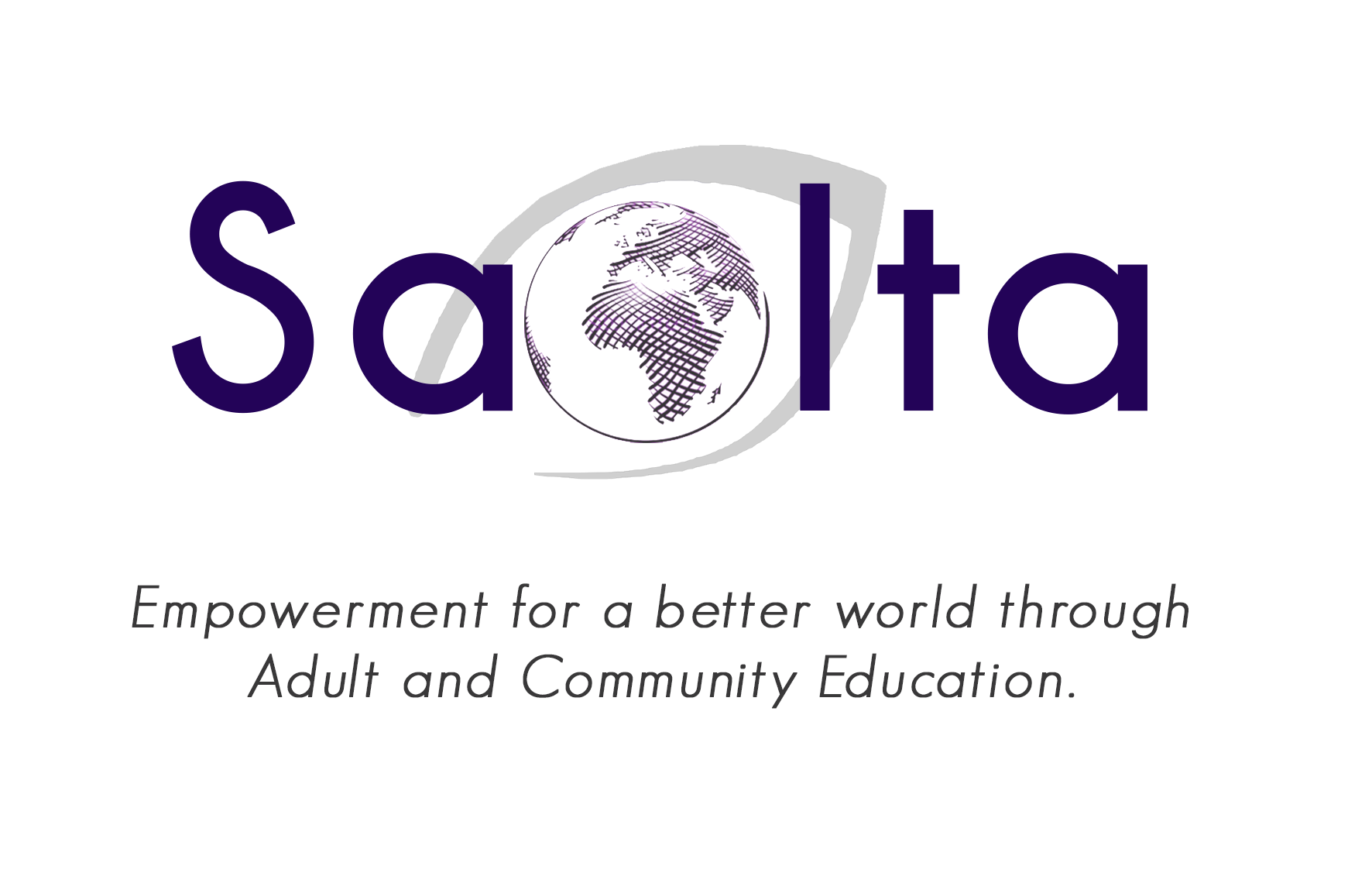 Who are they for?
One of the most important aspects of the SDGs is that they are for everyone. 
They are applicable locally and globally. 
Every individual, organisation, country, and international institution is responsible for helping to achieve them.
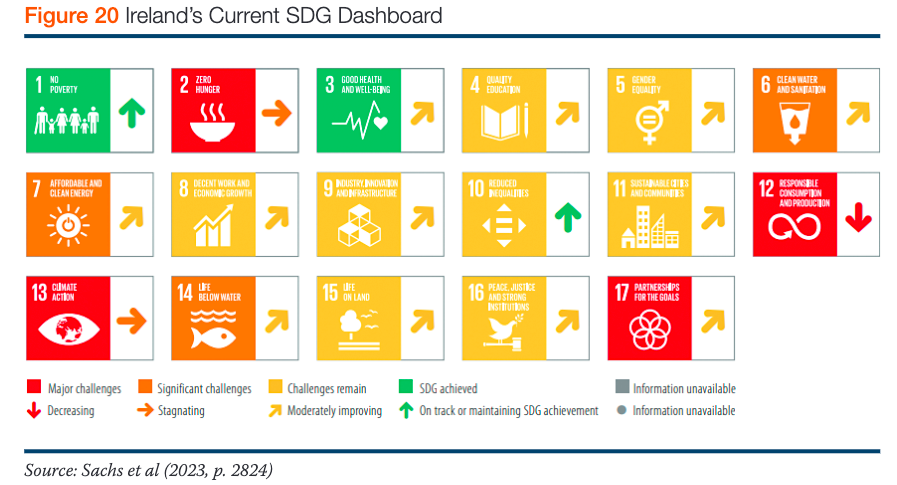 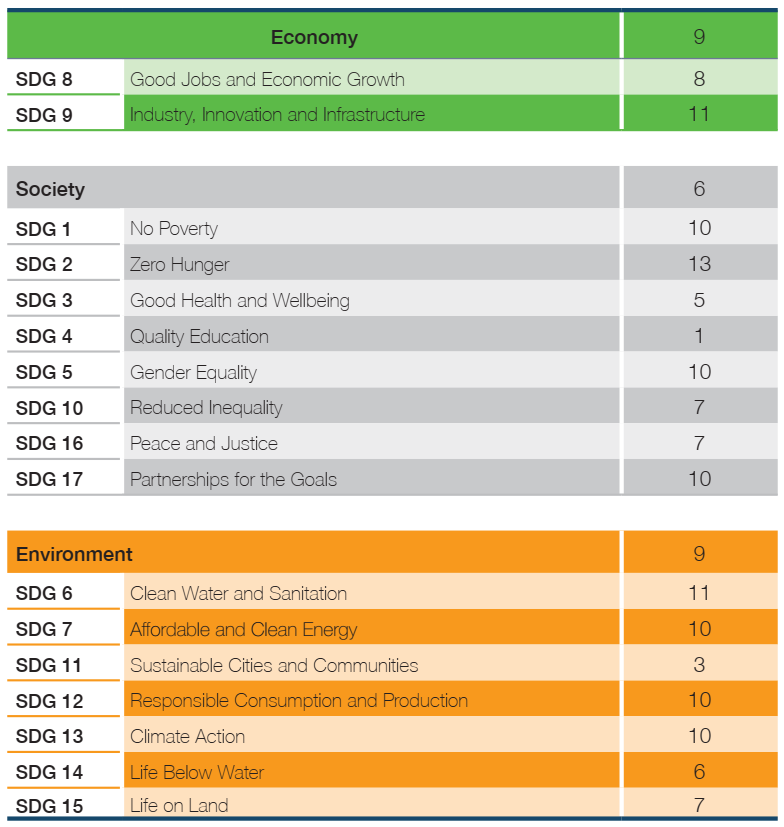 Ireland’s ranking in EU
Source: Social Justice Ireland, Sustainable Progress Index 2023
Public Awareness- DOCHAS
https://www.dochas.ie/resources/worldview/research-approach/
Ms McKenna concluded: “More needs to be done to highlight how our own actions can impact climate and the devastating effects this can have on developing countries.”
Just 12% of Irish people have heard about and know what the Sustainable Development Goals (SDGs) are. 56% have not heard of them
There is an inverse relationship between importance and achievability: People in Ireland believe SDG1 (No Poverty) is the most important goal, while also believing it is the least likely to be achieved by 2030
When asked about the consequences of climate change for developing countries 53% of Irish people said food and water shortages will be the biggest impact
Irish people believe climate change will have the greatest impact on future generations (59%) and people in developing countries (51%) as against 14% for them personally
43% of respondents think that (other) people in Ireland should do more to address climate change in developing countries versus the Irish Government (40%) and themselves personally (17%)
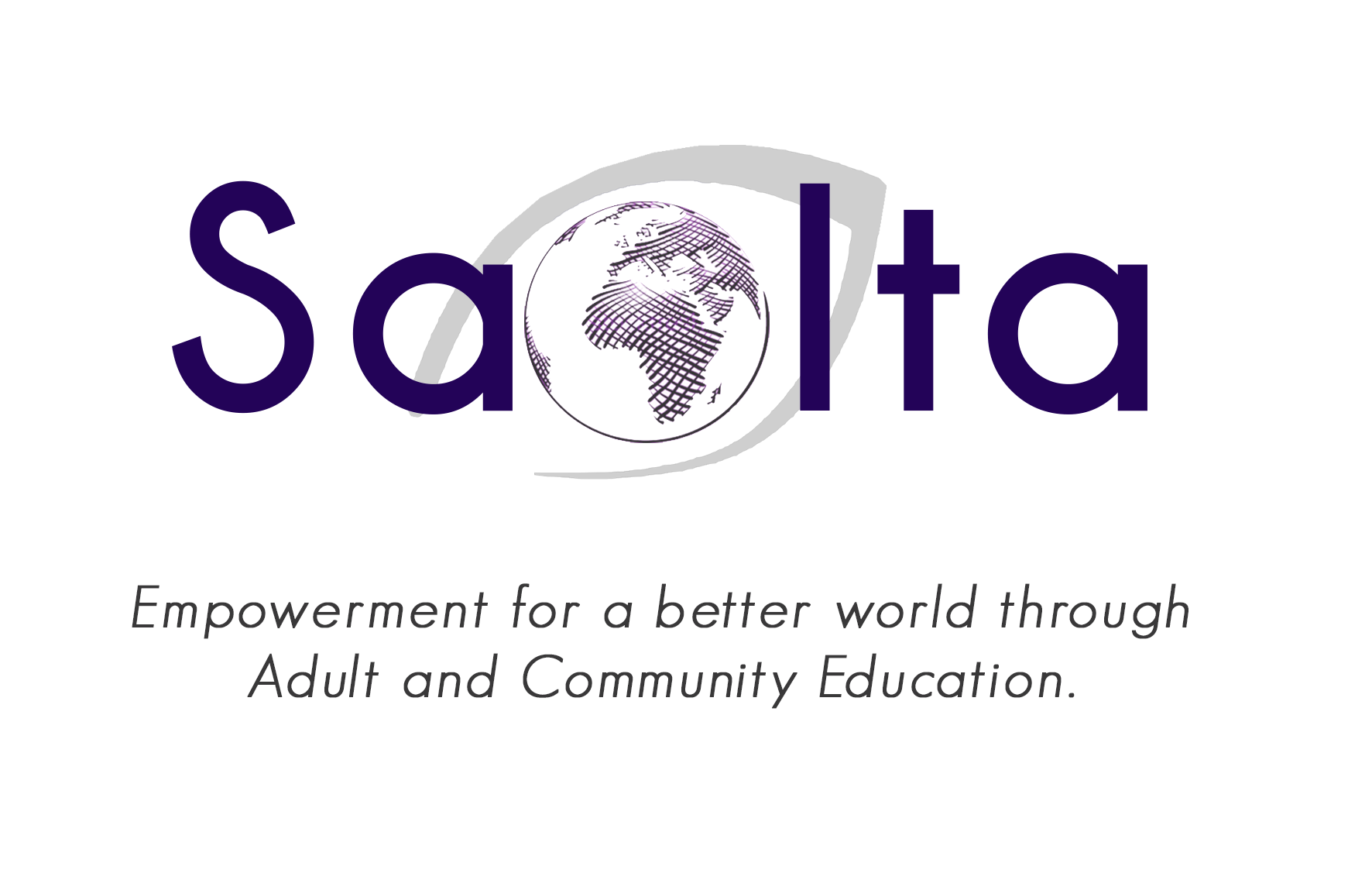 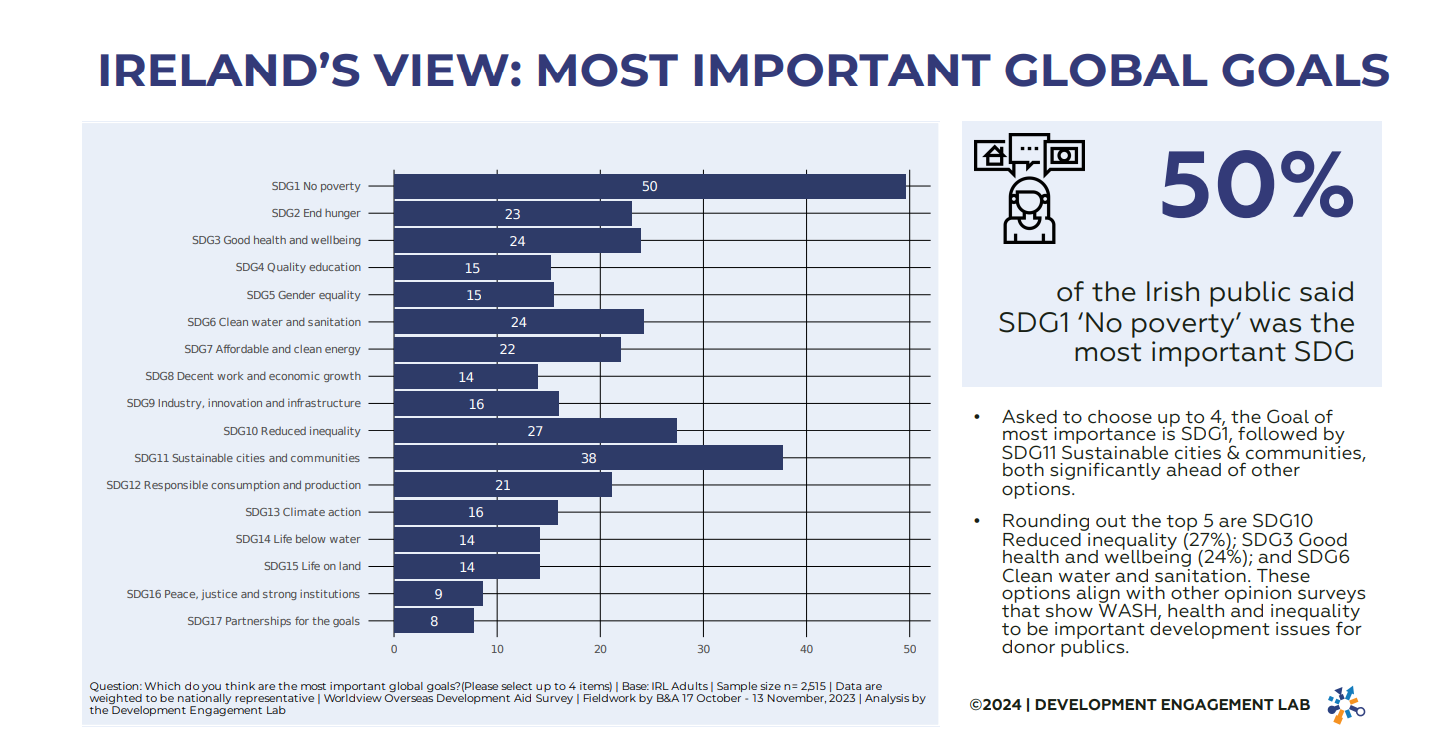 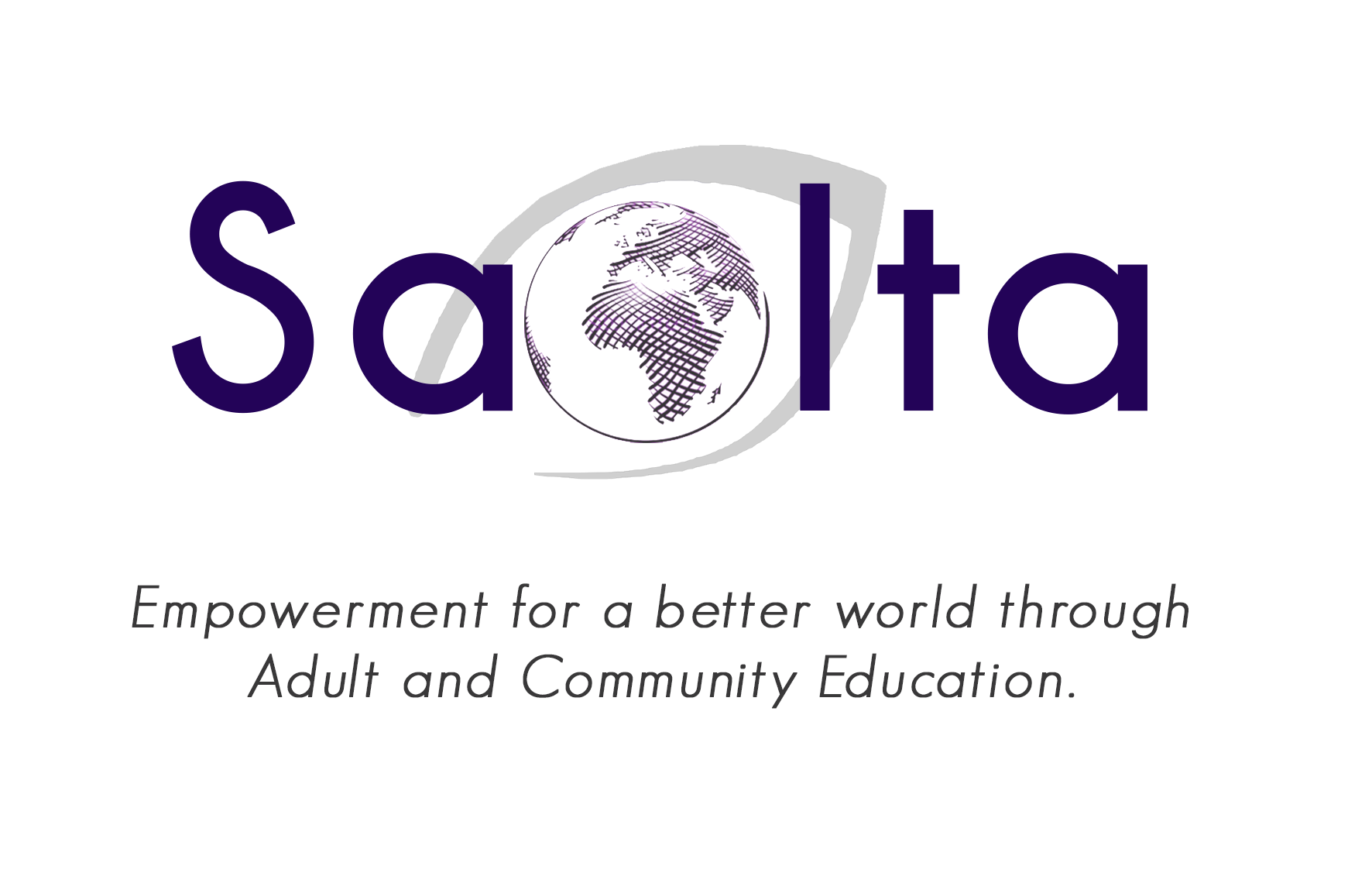 Another Angle:SDGs in Viet Nam
A Brief Look at Viet Nam
Official name: The Socialist Republic of Vietnam
Geographical location: Located in Southeast Asia
Climate: Tropical monsoon
Population: around 99,101,412 people (Nov 16, 2023)
Economic-related numbers: Lower middle income economy 
Gross Domestic Product (GDP): 408.80 billion US dollars (World Bank, 2022)
EUR/VND (Vietnam Dong): 1 EUR = 25,890.191183 VND (August 18, 2023)
History: 
One of the earliest agricultural centers practicing wet rice farming;
The Van Lang State, the first State in Viet Nam was established in the 7th century B.C;
Gained independence on April 30th, 1975;
“Doi Moi” (Reform) policy was approved in 1986.
Political system: single party under an authoritarian system, the Communist Party of Vietnam (CPV).
Members of many international communities/ associations (ASEAN, WTO, UN, APEC, ASEM, etc.) and international Free Trade Agreements (FTAs).
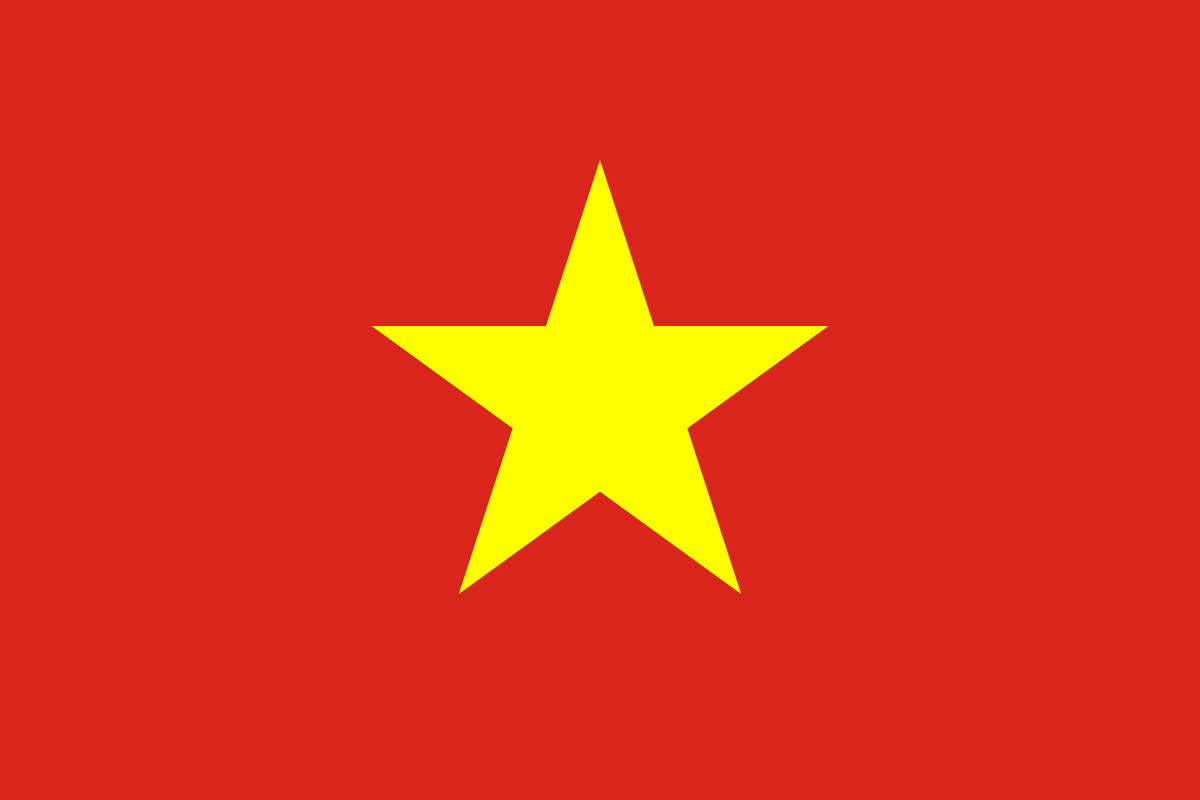 SDGs Implementation Scheme in Viet Nam
Human Resources & Approach
Finance & Budget
Legal & Policy Frameworks
Human Resources & Approach
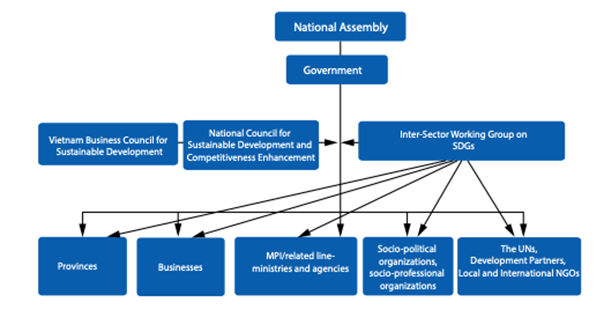 Top-down approach (mainly)

The Ministry of Planning and Investment (MPI) is the lead agency for implementing the 2030 Agenda and the National Action Plan (NAP)
Source: Viet Nam’s Voluntary National Review on SDGs Implementation, 2018
Finance & Budget
Financing for SDGs implementation process through:
State budget;
Private sector;
Foreign sources, including both Official Development Assistance (ODA) and Foreign Direct Investment (FDI).
Legal & Policy Frameworks
Localise SDGs into Viet Nam Sustainable Development Goals (VSDGs)-17 goals, 115 targets; 
Many legal and policy papers related to SDGs implementation have been issued:
National Action Plan (NAP) for the Implementation of the 2030 Sustainable Development Agenda;
"One Strategic Plan” (OSP) aimed at integrating the SDGs with Vietnam’s Socio-Economic Development Strategy (2011-2020) and Socio-Economic Development Plan (2016-2020);
Viet Nam’s Voluntary National Review on the SDGs Implementation (VNR) 2018;
Viet Nam’s VNR 2023;
Vietnam’s Socio-Economic Development Strategy (2011-2020) and Socio-Economic Development Plan (2016-2020);
Vietnam’s Socio-Economic Development Strategy (2021-2030) and Socio-Economic Development Plan (2021-2025);
Etc.
Legal & Policy Frameworks
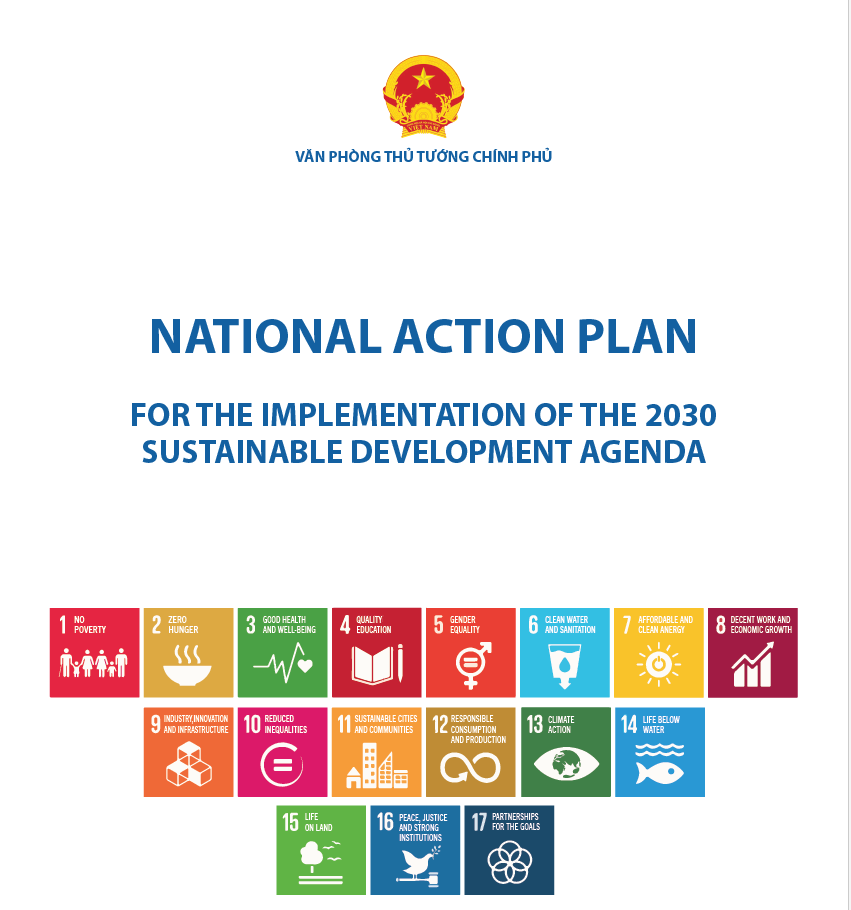 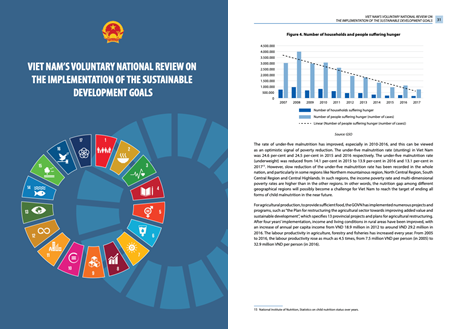 Source: United Nations Statistics Division Statistical Services Branch, 2023
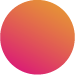 Case Study2030 Youth Force Vietnam Network
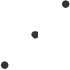 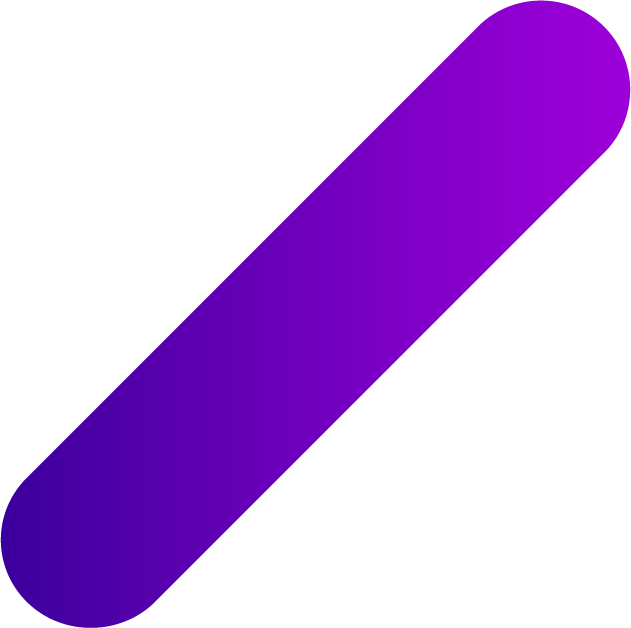 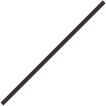 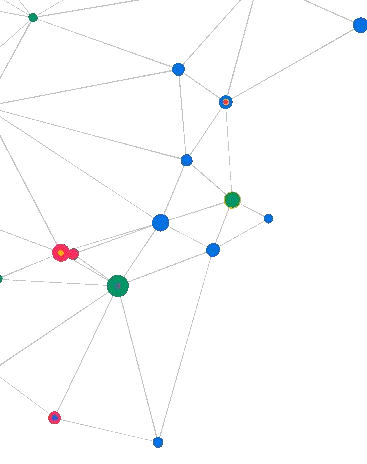 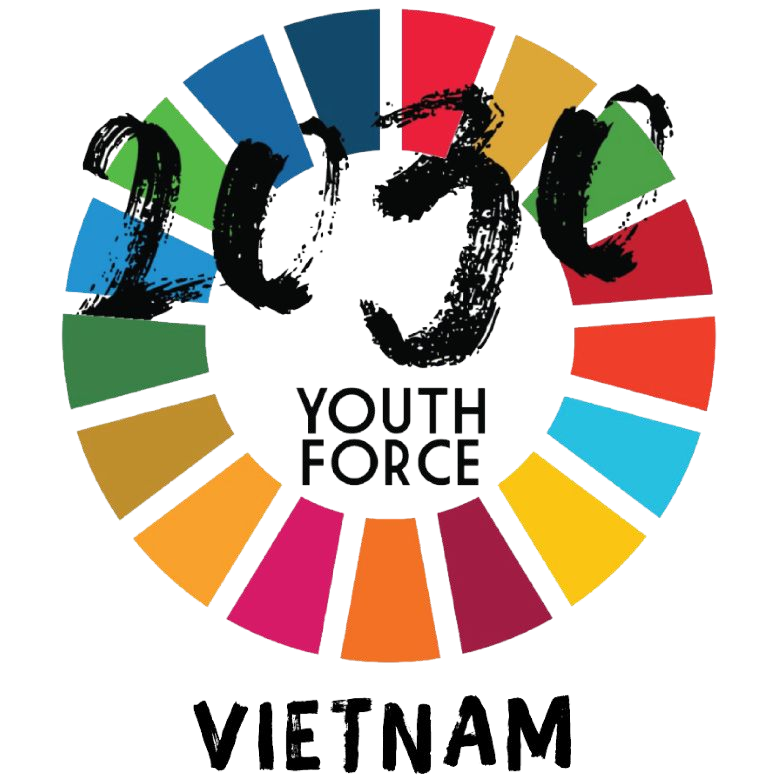 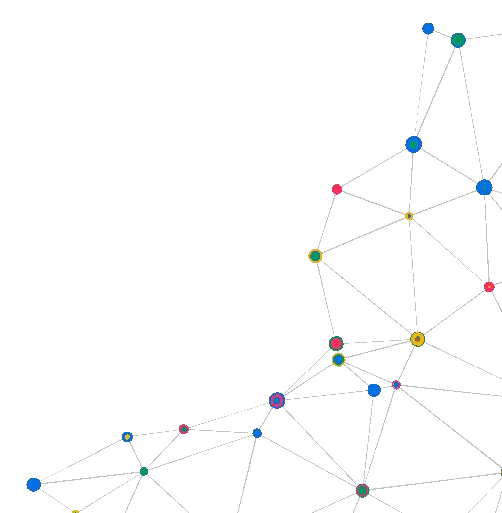 GENERAL INTRODUCTION
2030 YOUTH FORCE VIETNAM
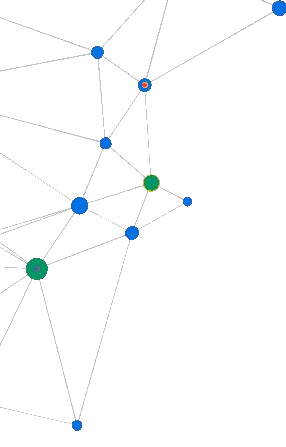 01
ABOUT 2030 YOUTH FORCE VIETNAM
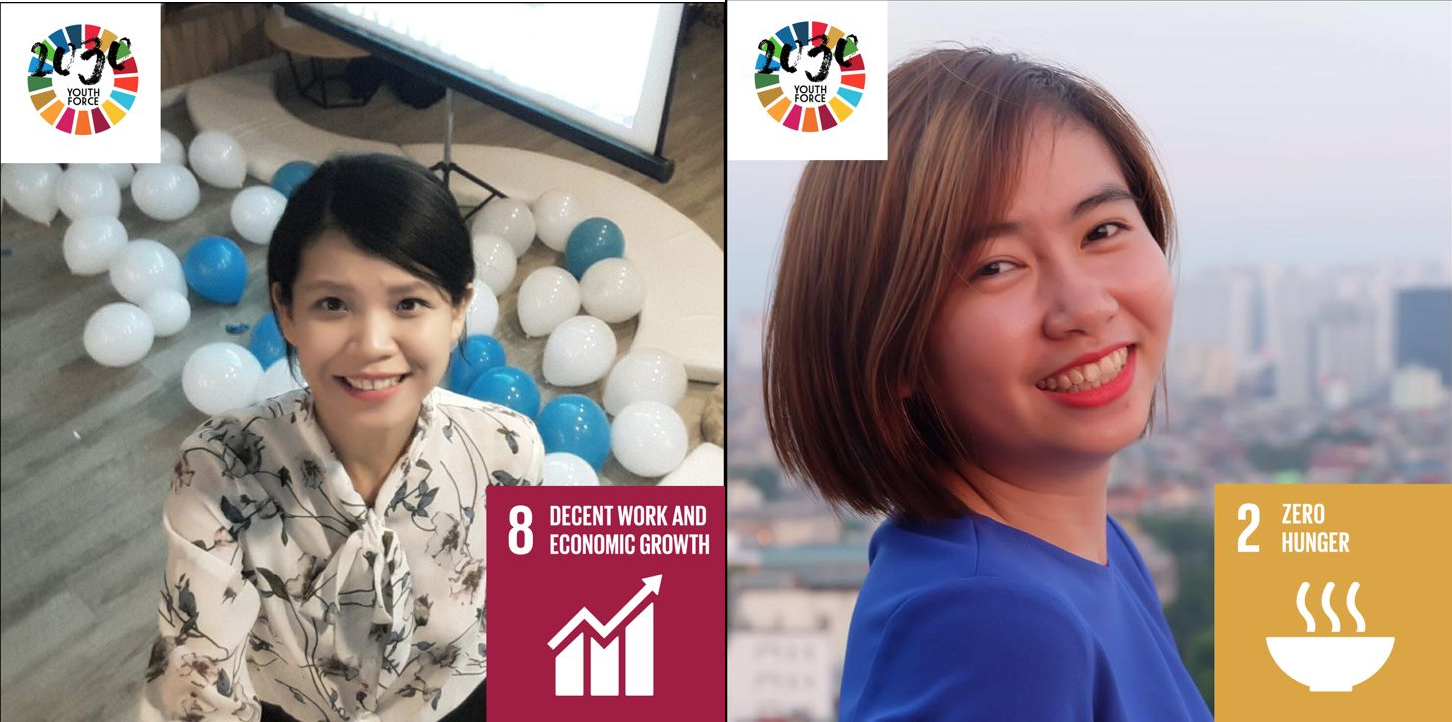 The 2030 Youth Force was established by 19 young leaders from  Asia-Paciﬁc who were selected and assisted by UNDP/UNV at the  Asia-Paciﬁc Youth Platform in 2016.
The 2030 Youth Force presents in 8 nations: Philippines, Indonesia,  India, Cambodia, China, Mongolia and Vietnam in 2022.
Vietnamese co-founders: Ms. Nguyen  Nhu Quynh & Ms. Phan Thuy Dung.
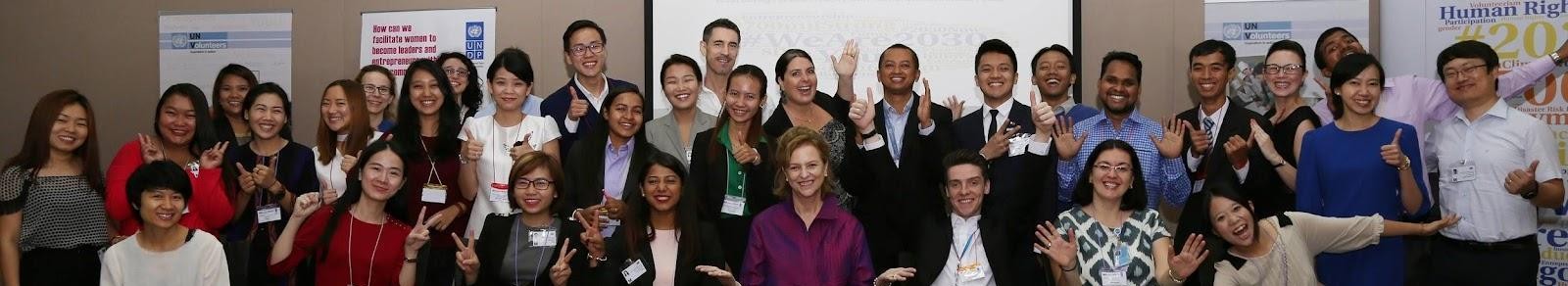 2030 YOUTH FORCE ASIA-PACIFIC
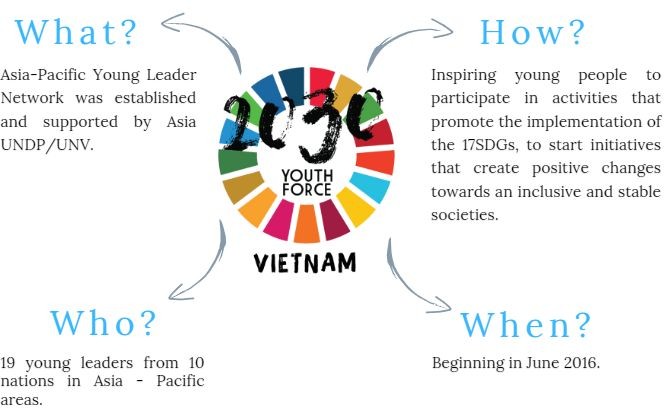 2030 YOUTH FORCE VIETNAM
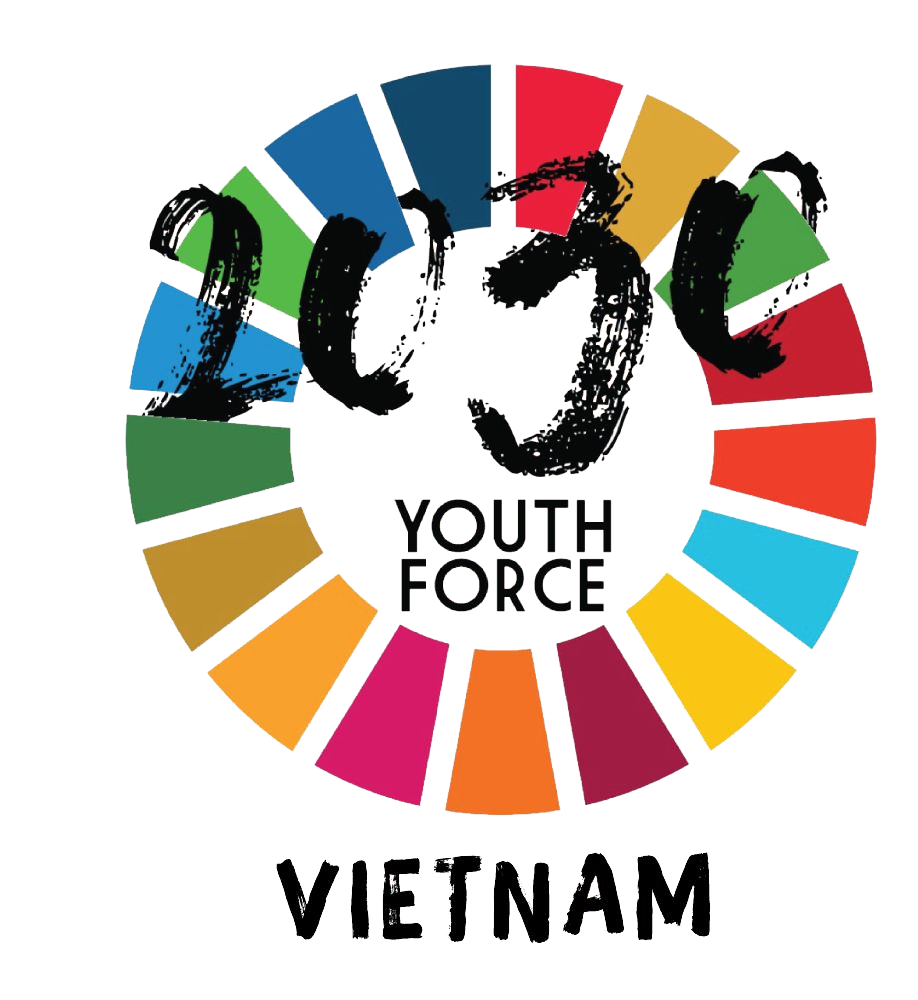 The ﬁrst and largest non-proﬁt Network of Youth  Organization in Vietnam concentrates on promoting the  quality of community development initiatives and having  positive social inﬂuences on youths to contribute to  accomplish the Sustainable Development Goals’ achievements.
OUR MISSION
Contribute synergistically to the realization of sustainable  development;
Support young people’s advanced capabilities for  community growth.
Spread the social activity spirit.
OUR GROUP MEMBERS
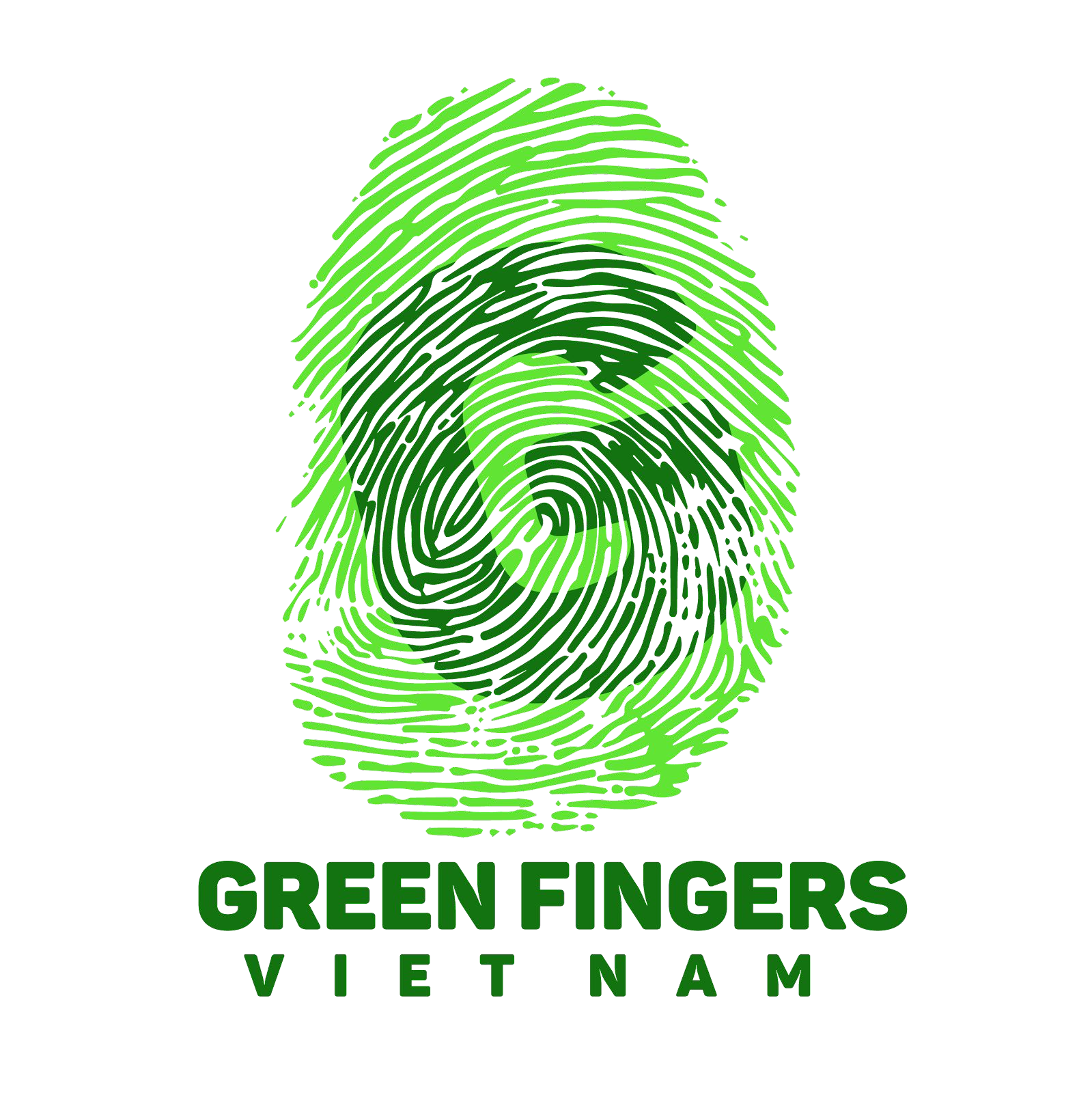 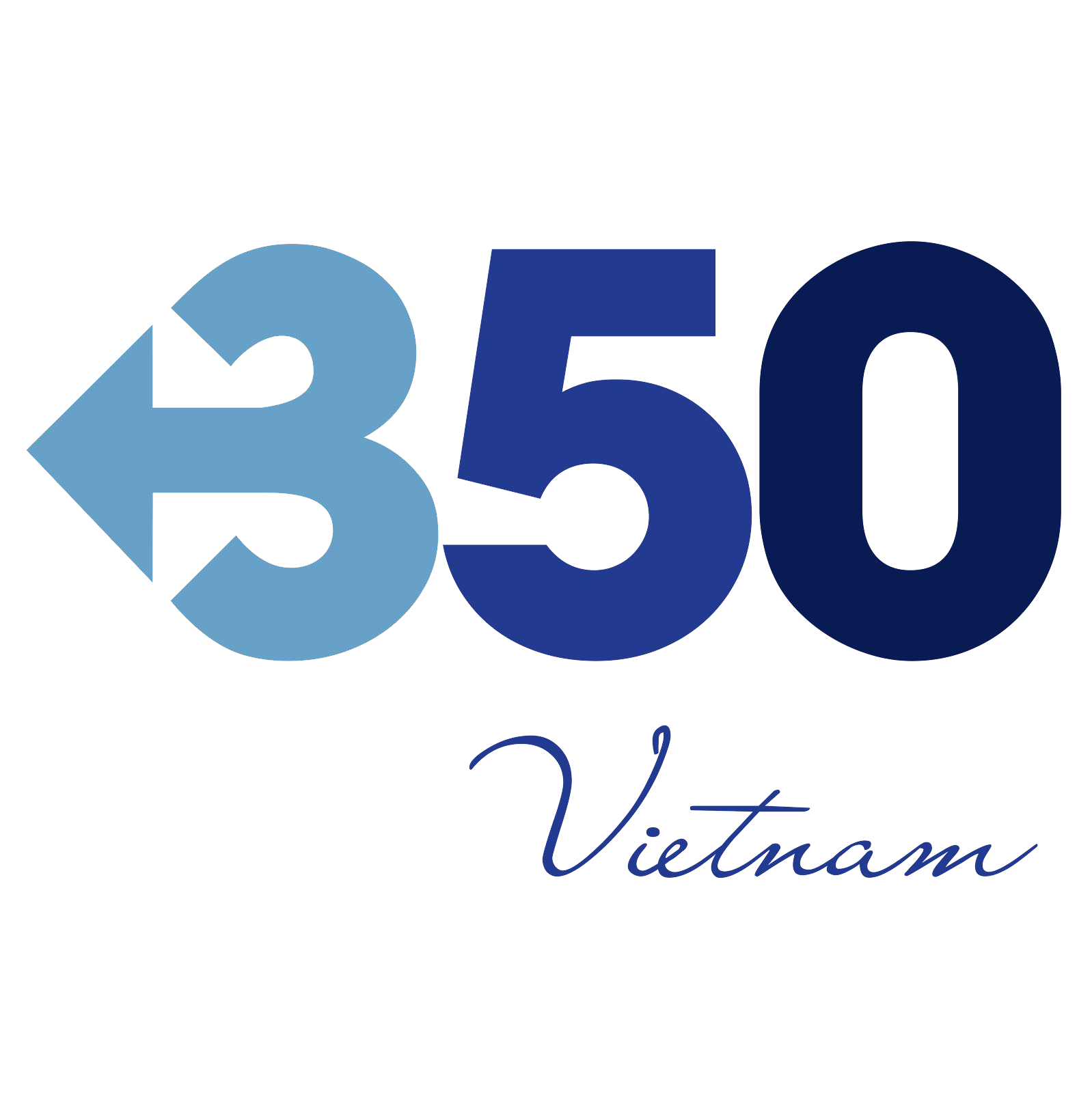 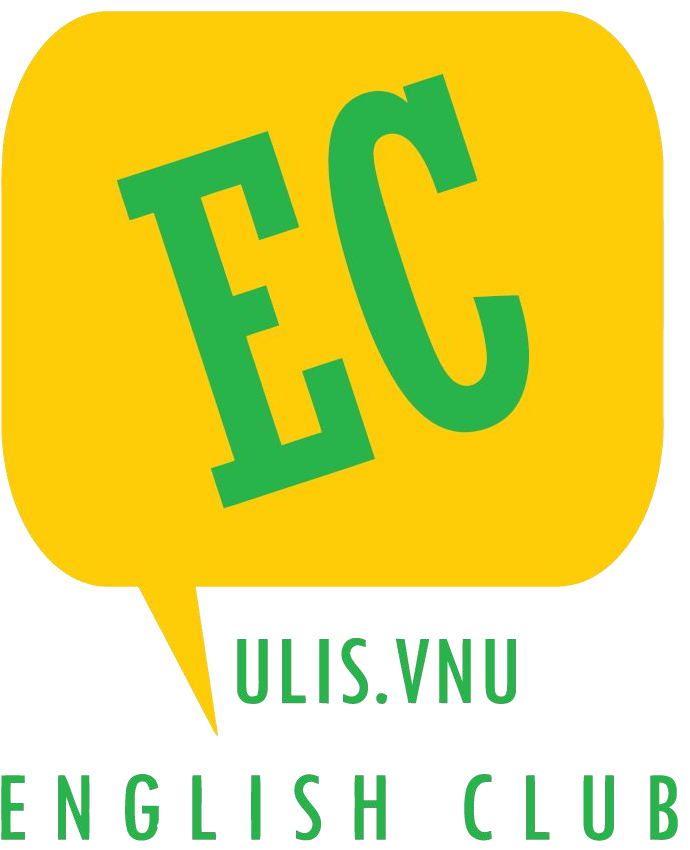 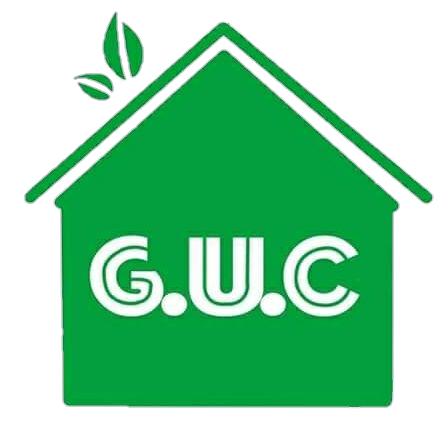 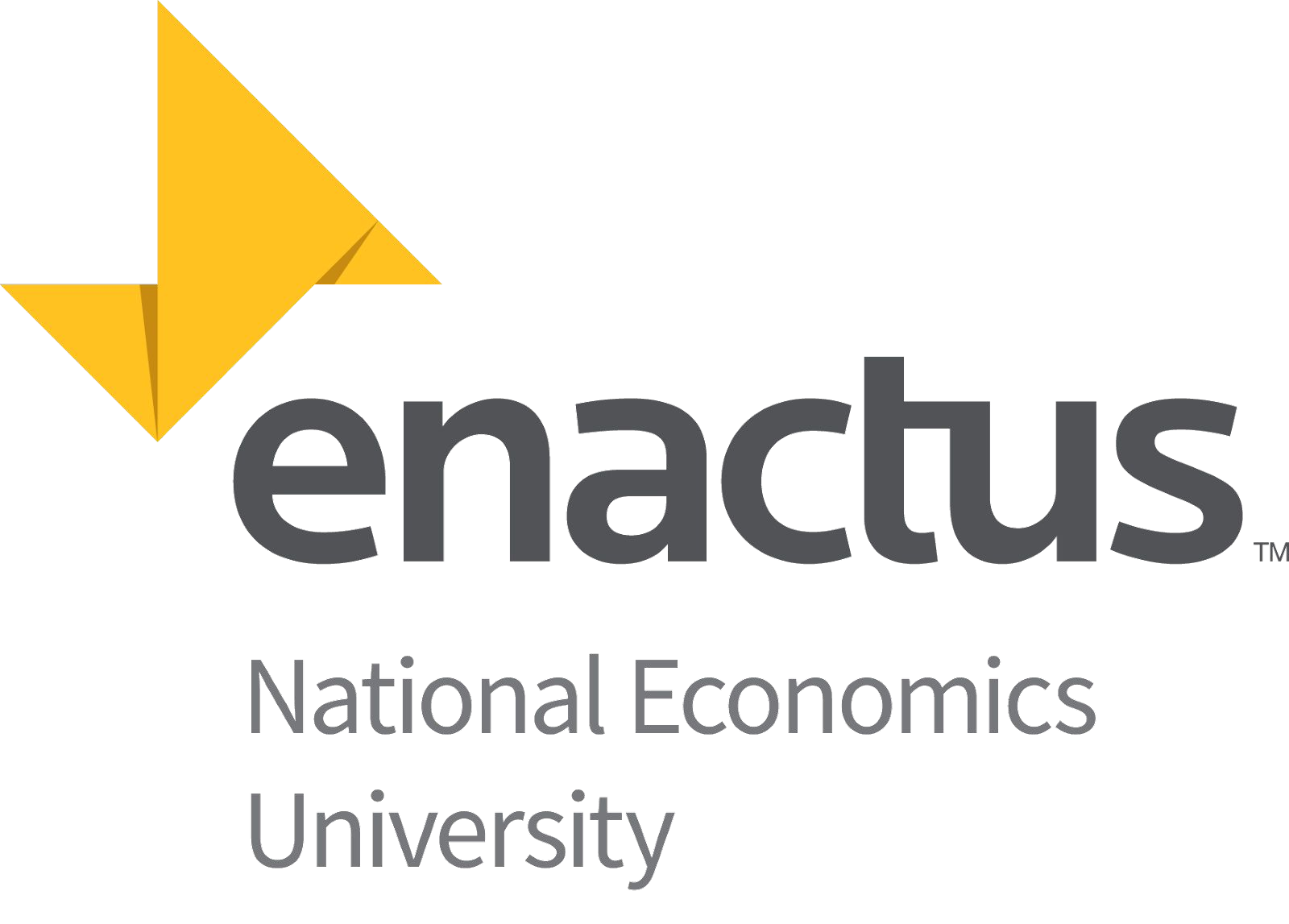 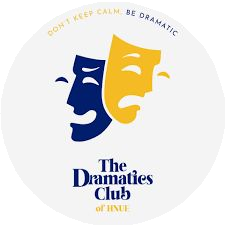 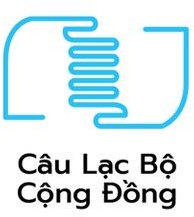 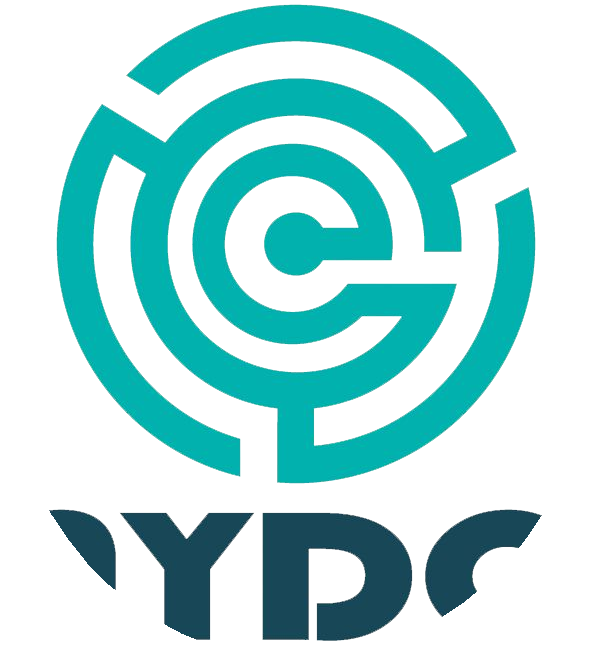 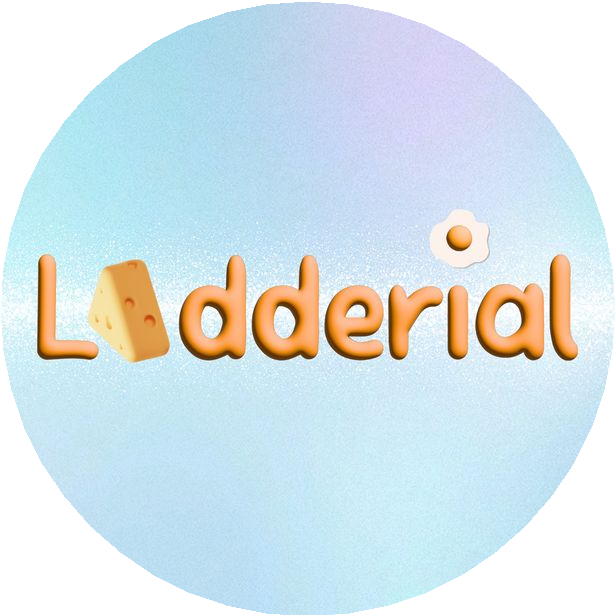 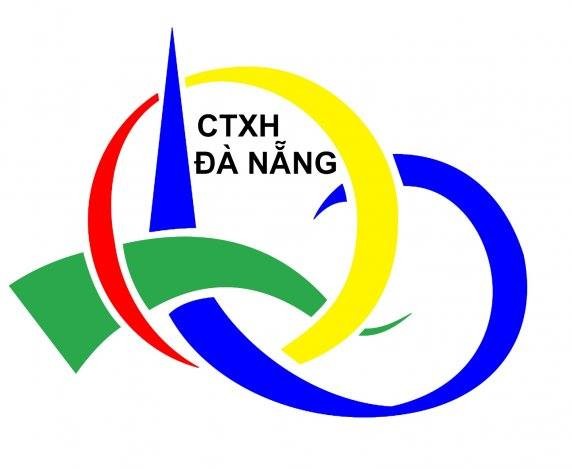 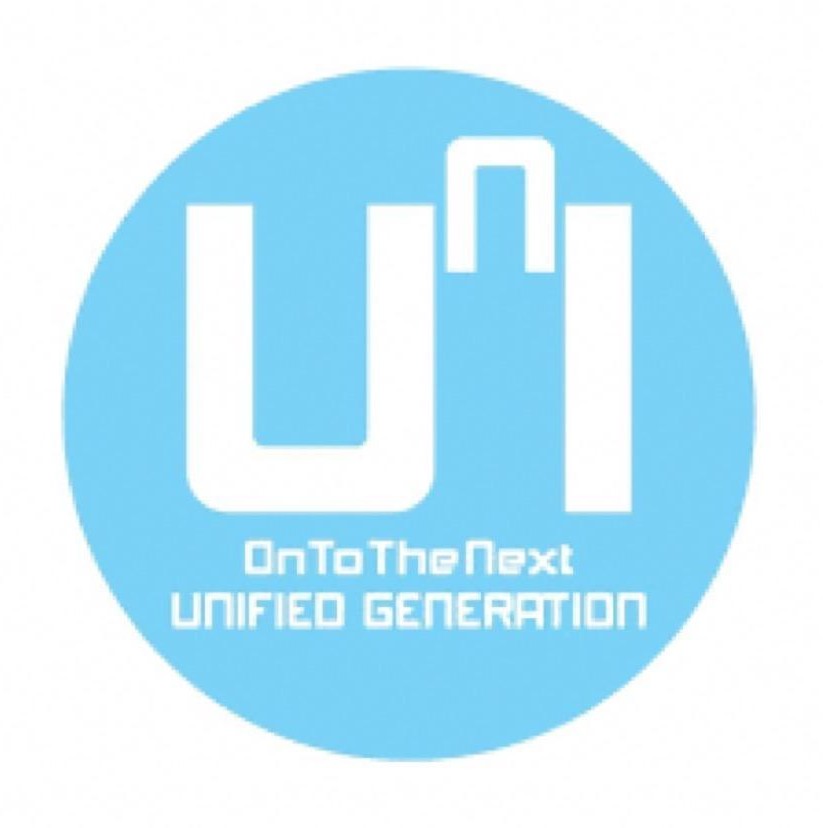 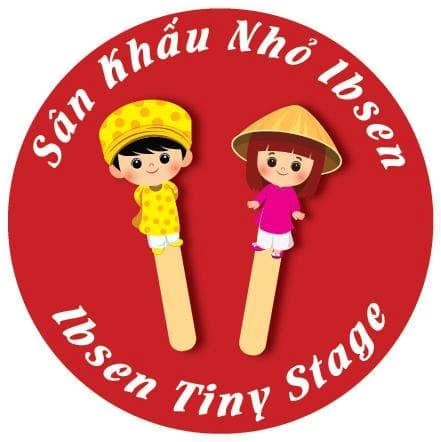 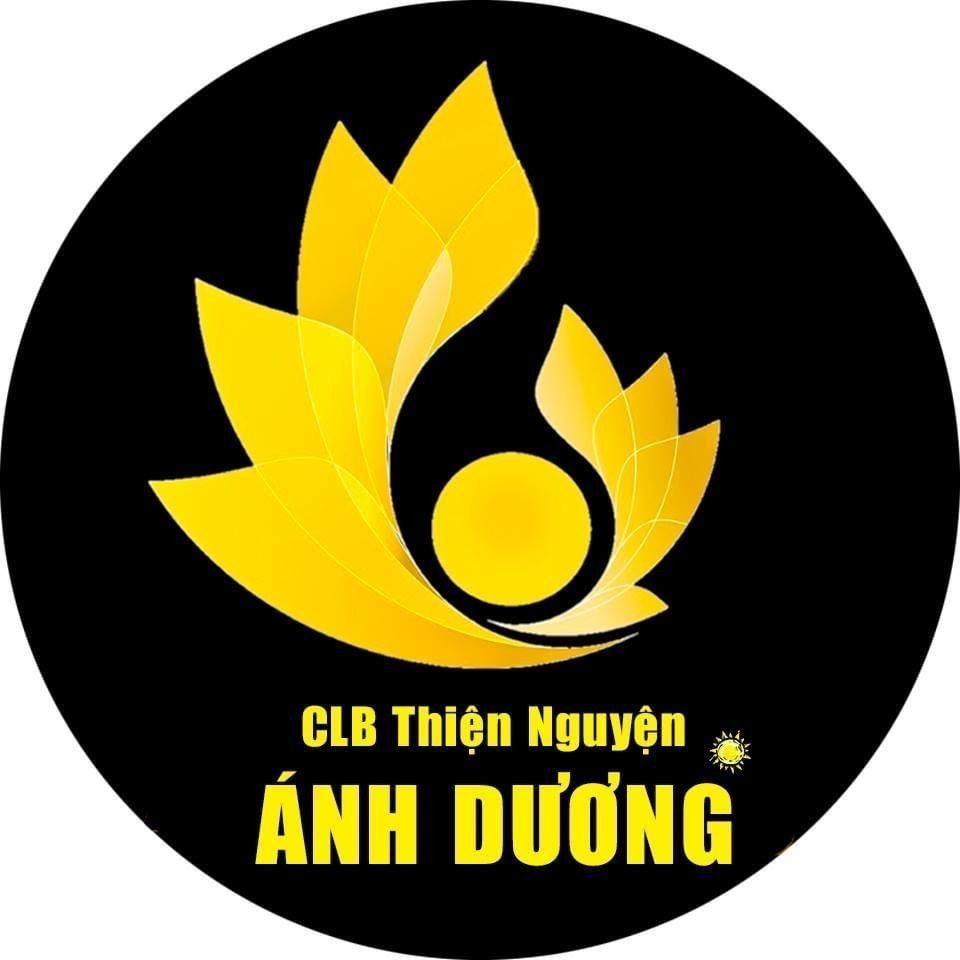 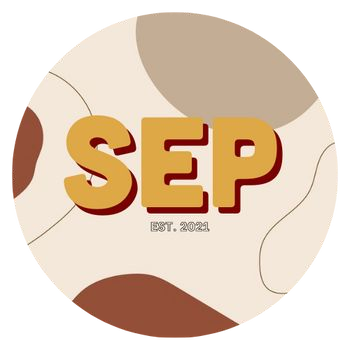 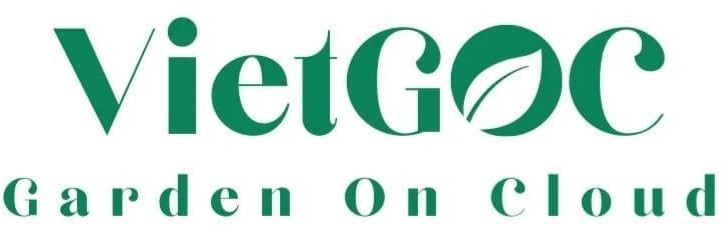 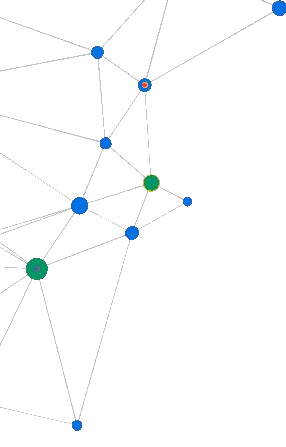 02
MAIN ACTIVITIES
National Planning Meeting, Regional Meeting,  Impact Accelerator Ecosystem
CONNECTION
Youth Leaders Incubator Programme  (Youth Leaders Camp/ Talk/ Share)
TRAINING
Other online and ofﬂine projects and programmes.
SPREAD THE  SDGs
The number of projects (July/2016 – June/2023): 40
*Just counted the National and Regional Levels
ACHIEVEMENTS (2016 - 2022)
34,000+ likes Facebook fanpage
10,000,000+ reaches Facebook fanpage

200 Volunteering Coordinators
70 CSOs Member groups
29 Partnerships

40 Projects (organized by Coordinators)
16,000+ youths take part in activities.
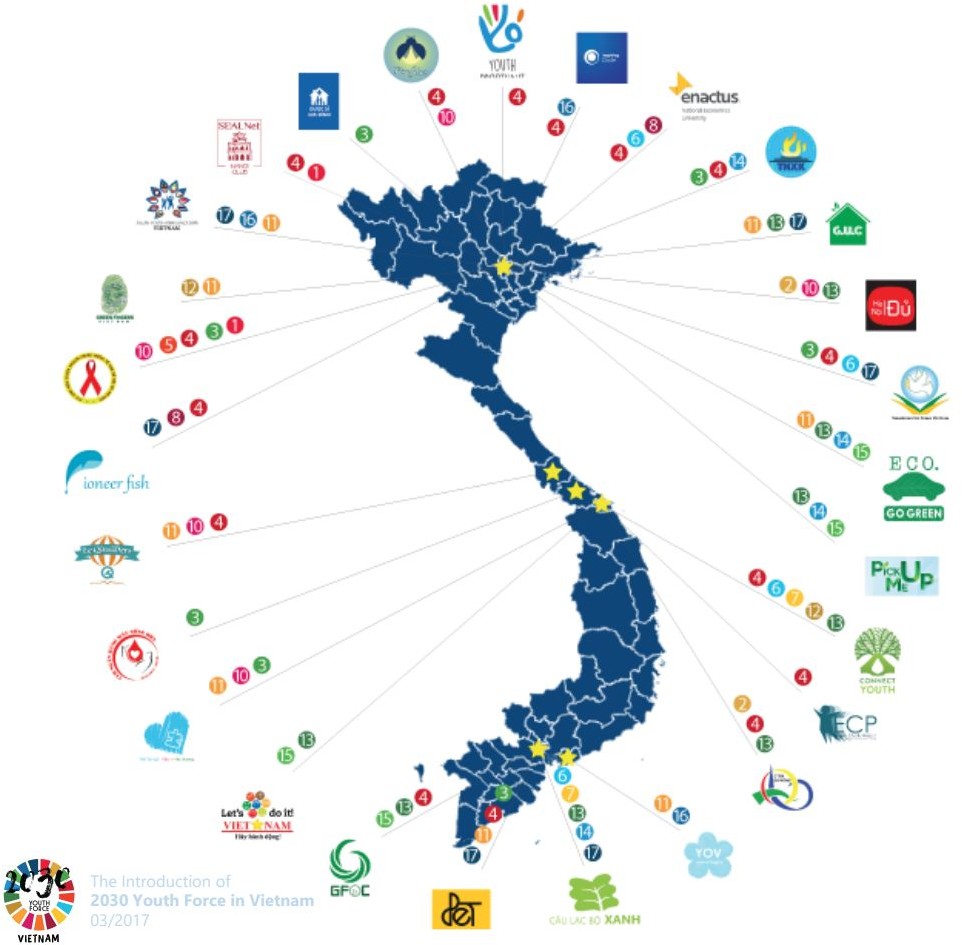 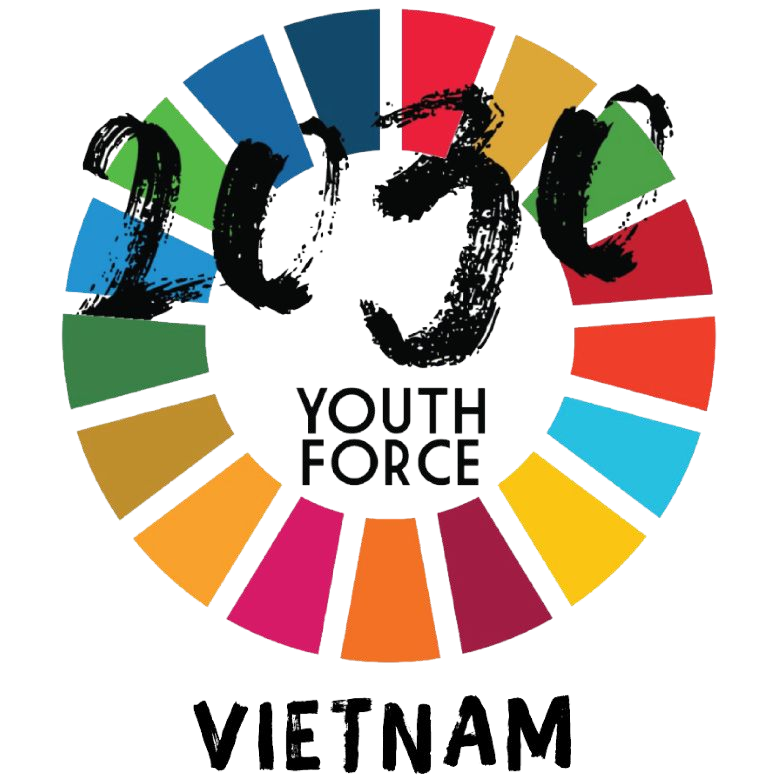 Facebook: facebook.com/youthforce.vietnam  Email: 2030youthforce.vietnam@gmail.com
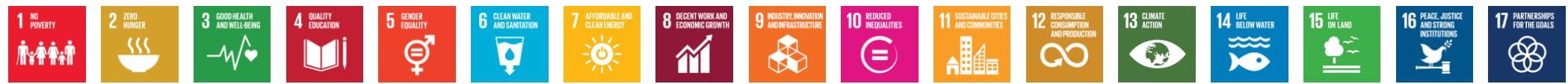 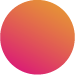 Learning Lessons
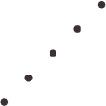 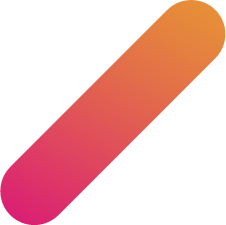 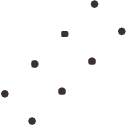 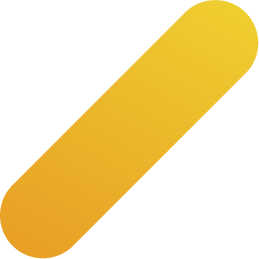 The power of collective effort
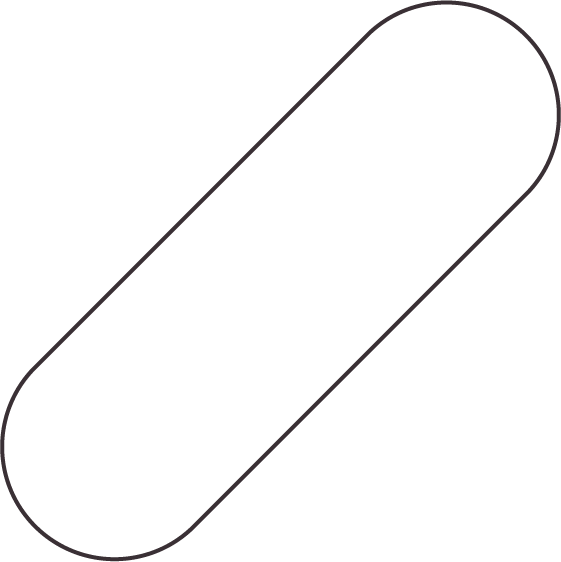 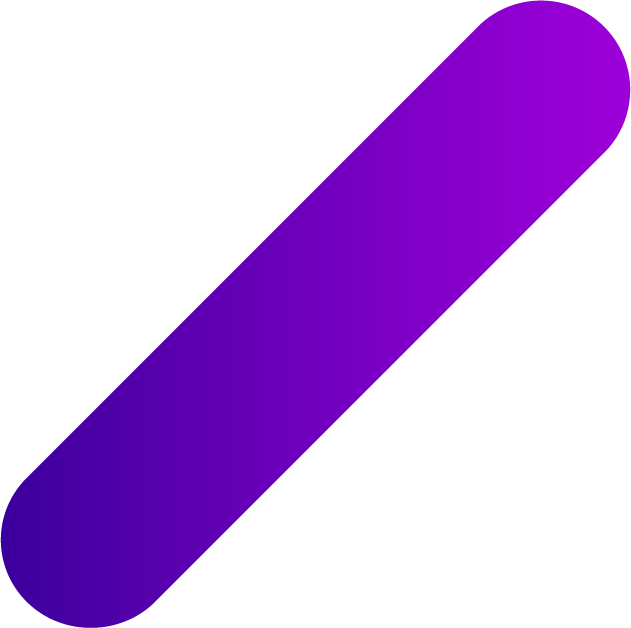 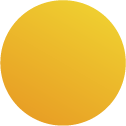 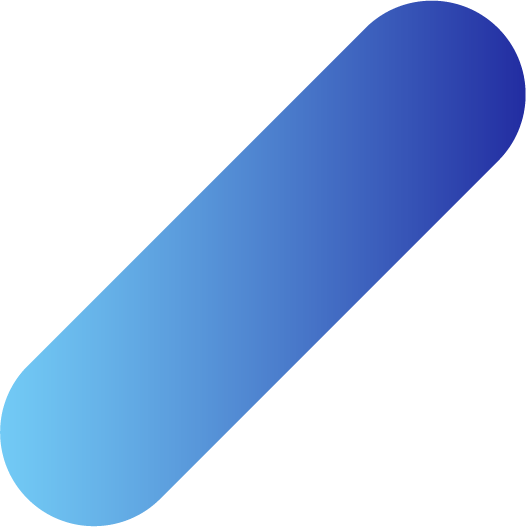 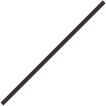 Effort in truly leaving no one behind
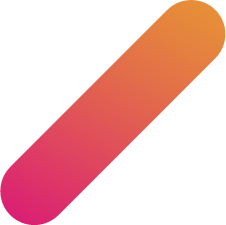 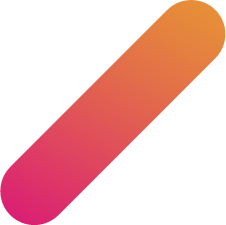 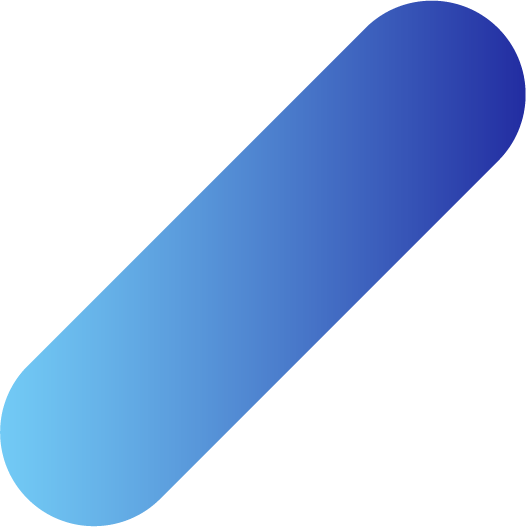 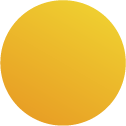 “Never doubt that a small group of thoughtful, committed citizens can change the world; indeed, it’s the only thing that ever has.” – Margaret Mead.
If you want to go fast, go alone. 
If you want to go far, go together.
- African proverb.
SHORT BREAK
LET’S COME BACK IN 5’!
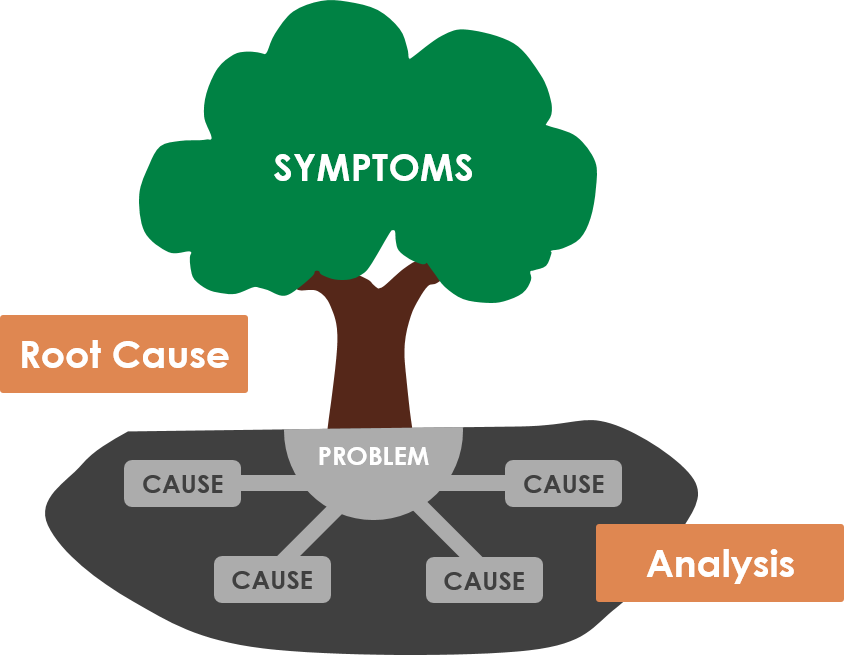 Problem/Solution  Tree
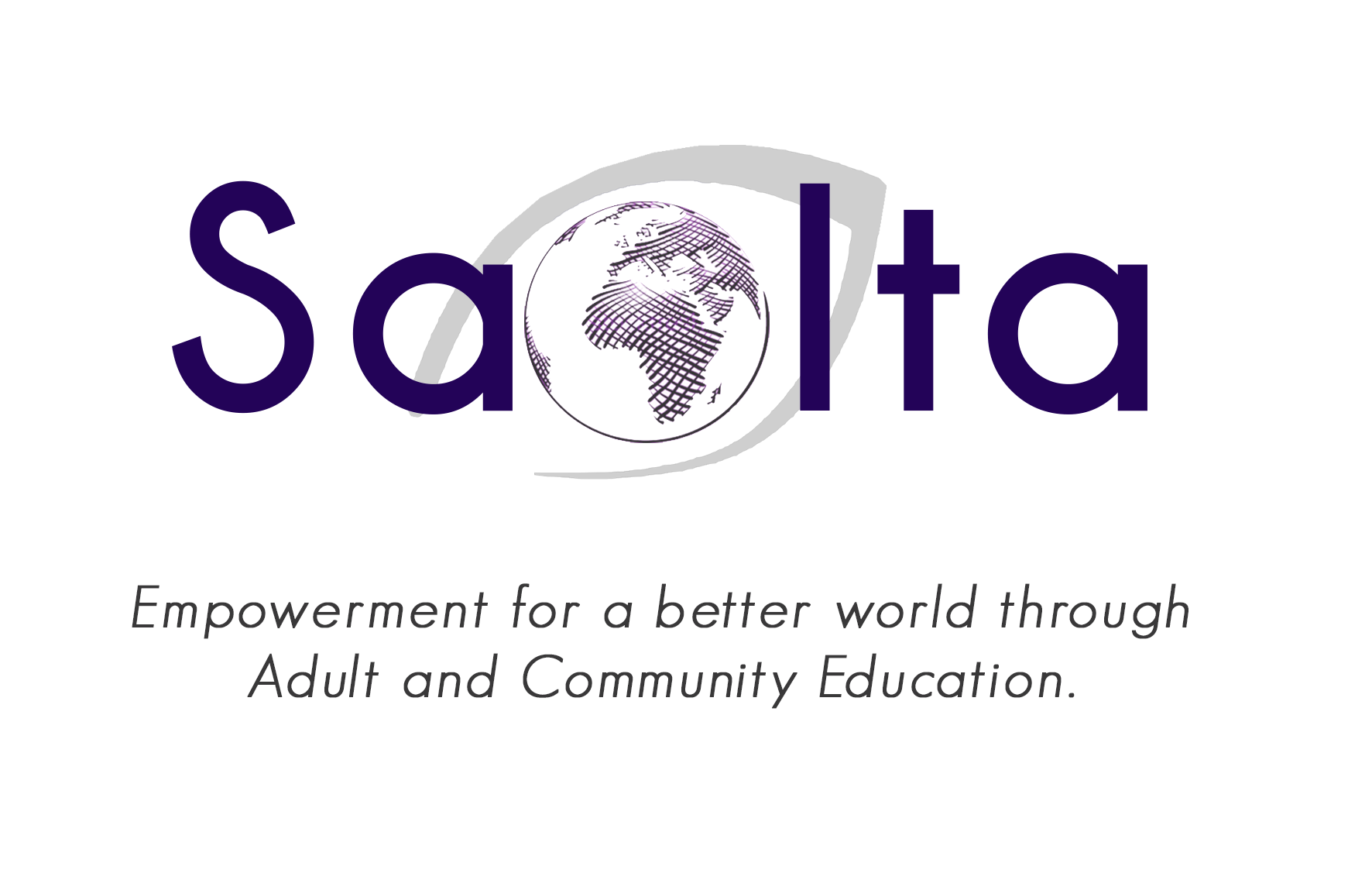 Moving into action
What is an issue of interest to your community or group?
-Which SDGs can be linked to these issues?

What does sustainable community development look like? (Draw, describe, what can you see?)

Who is at risk of being left behind? What is needed to support the furthest behind first?
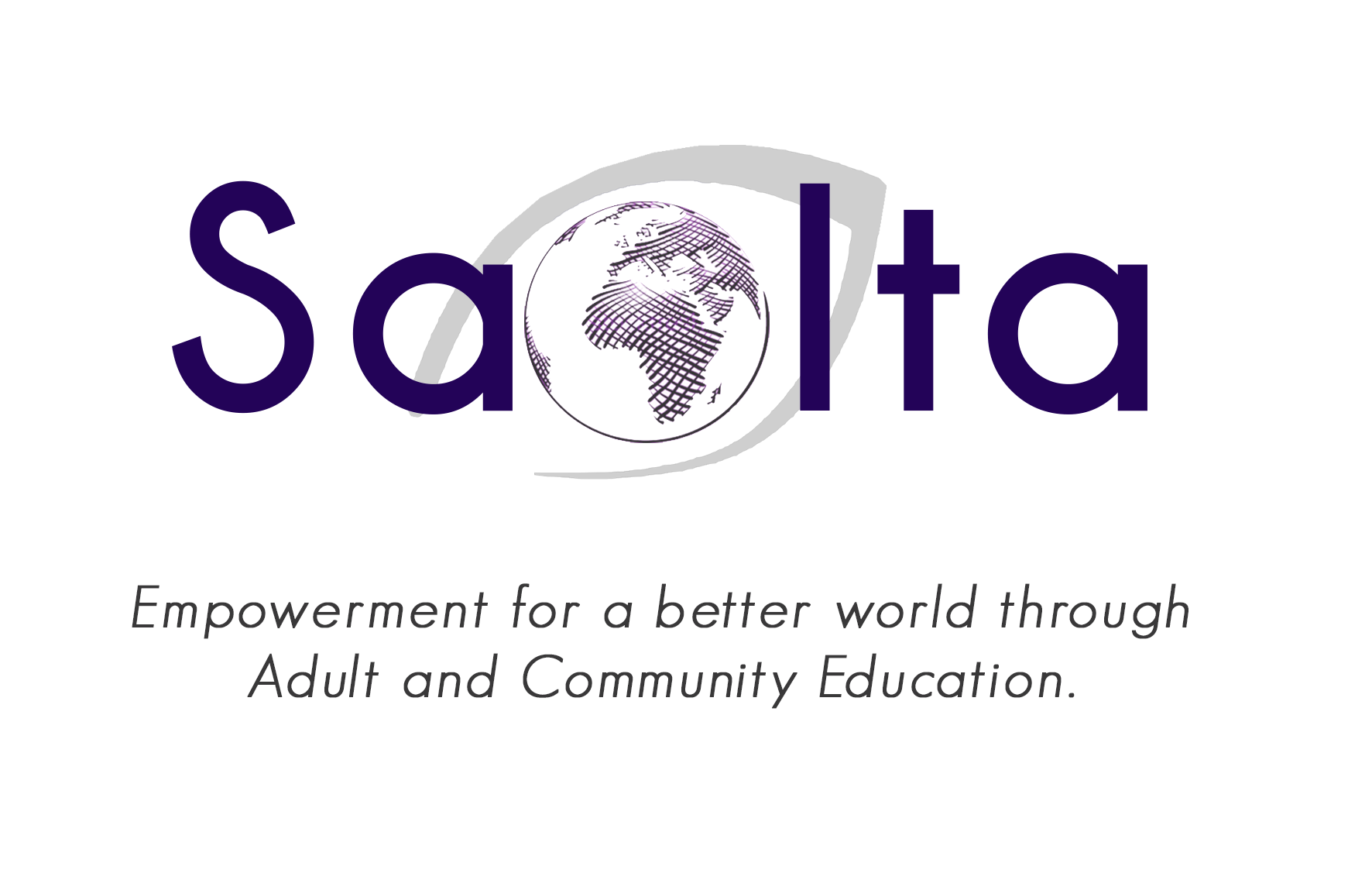 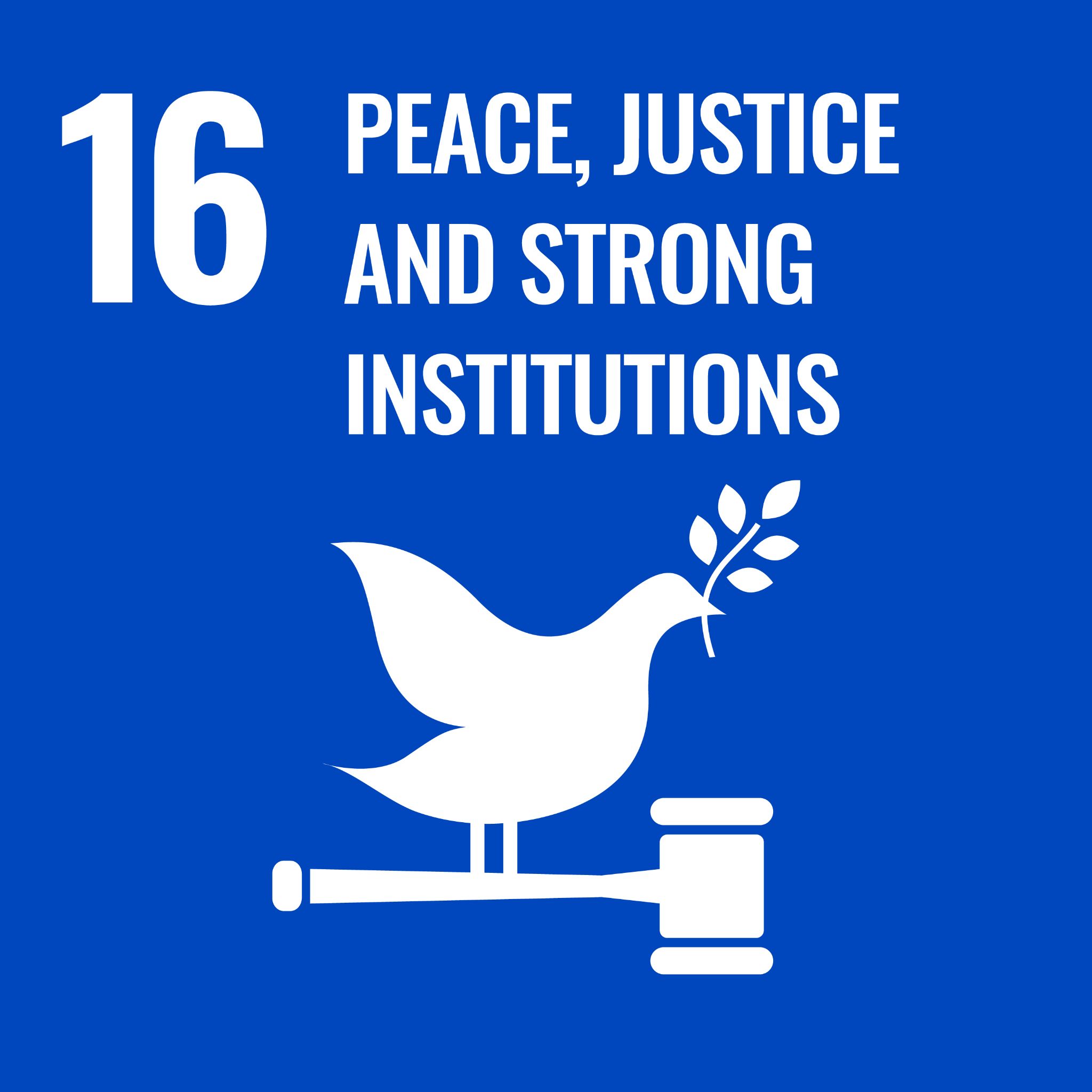 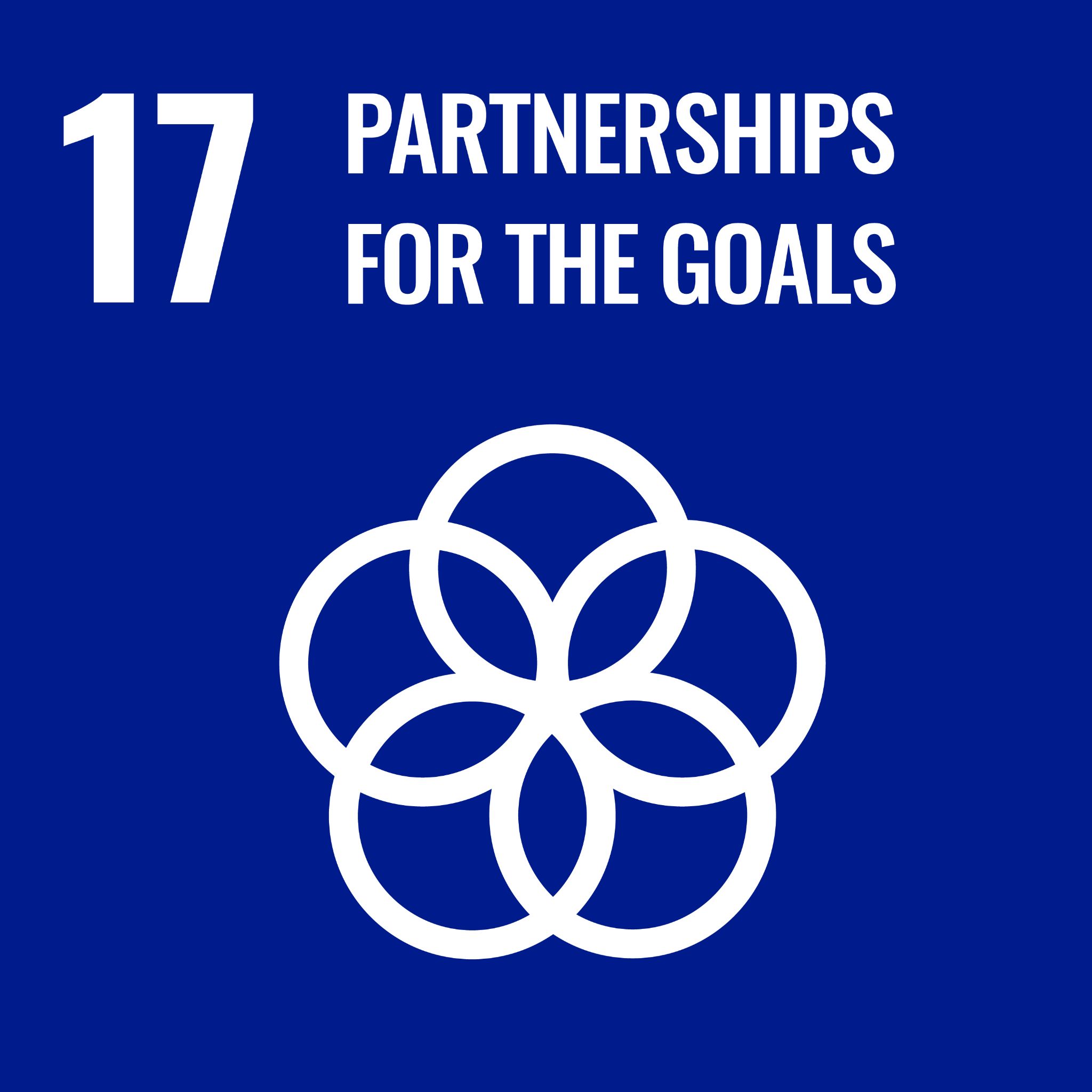 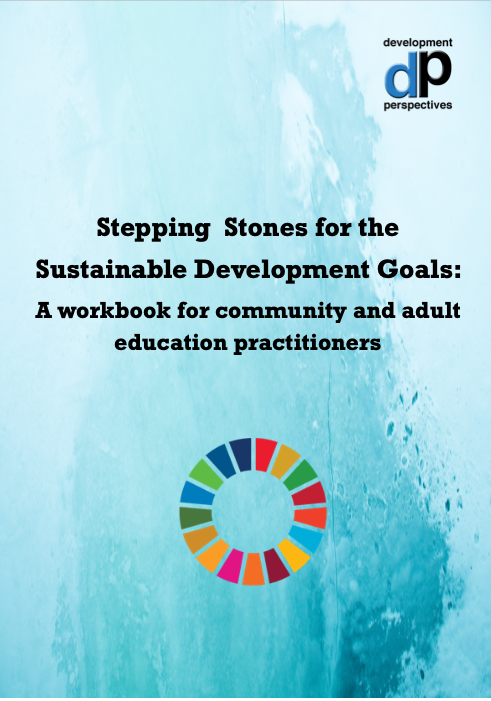 Using the SDGs for Action
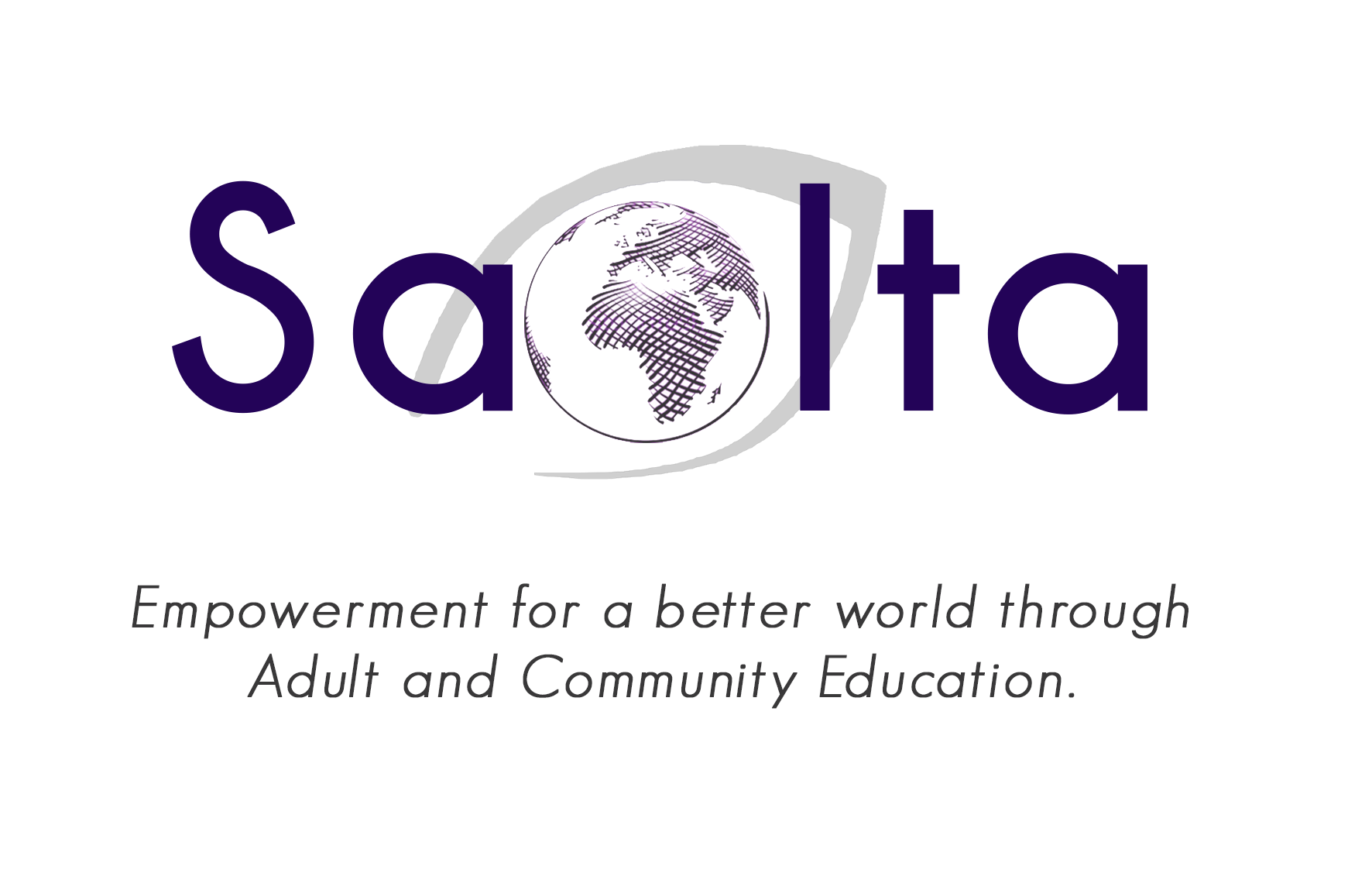 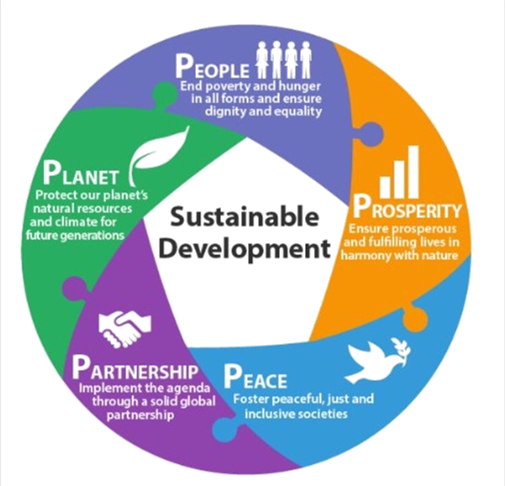 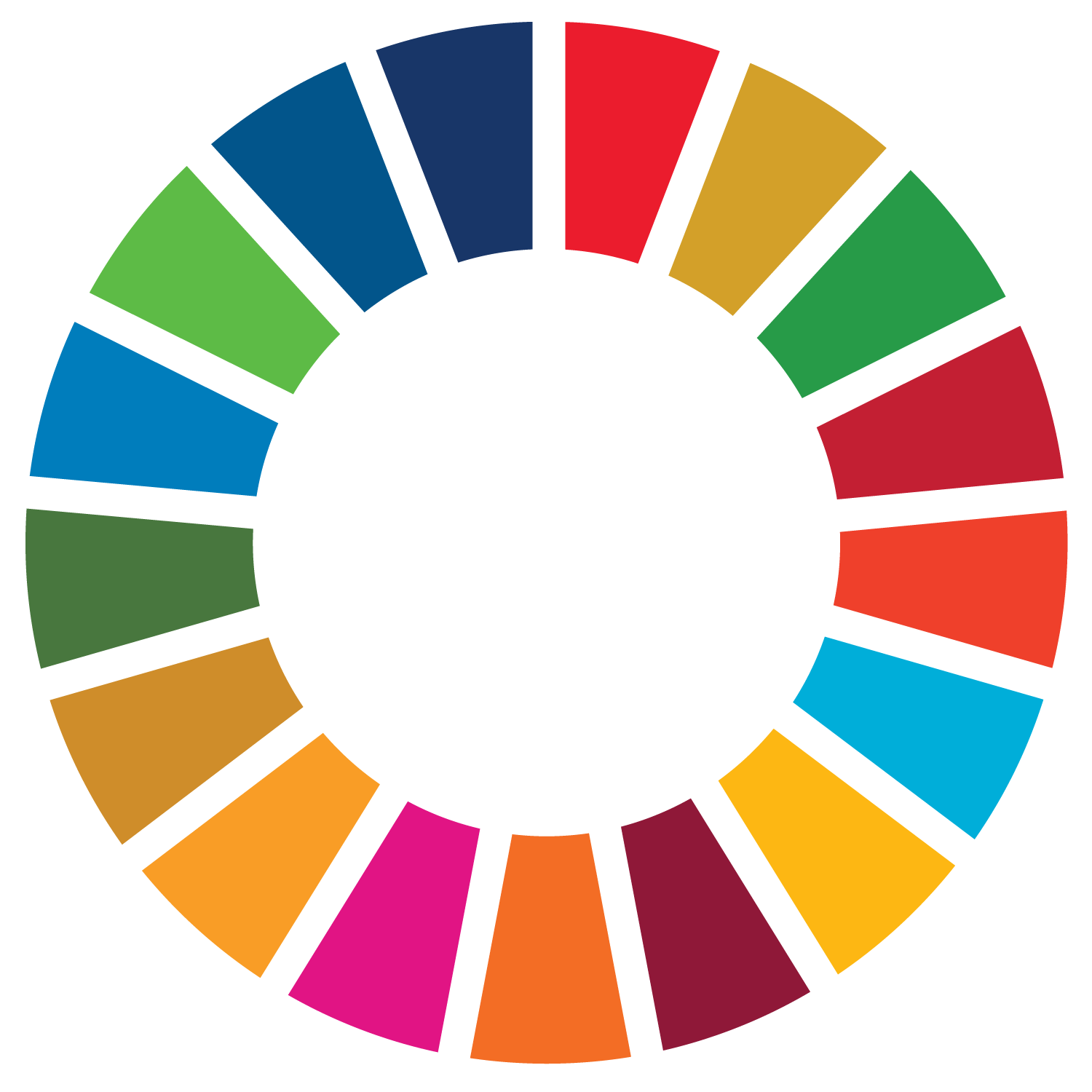 Using the SDG’s for action
Mind 
Body 
Heart
Problem Solving
Critical Thinking
Systems Thinking
Active citizenship
Environmental
Social Inclusion
Community and Voluntary
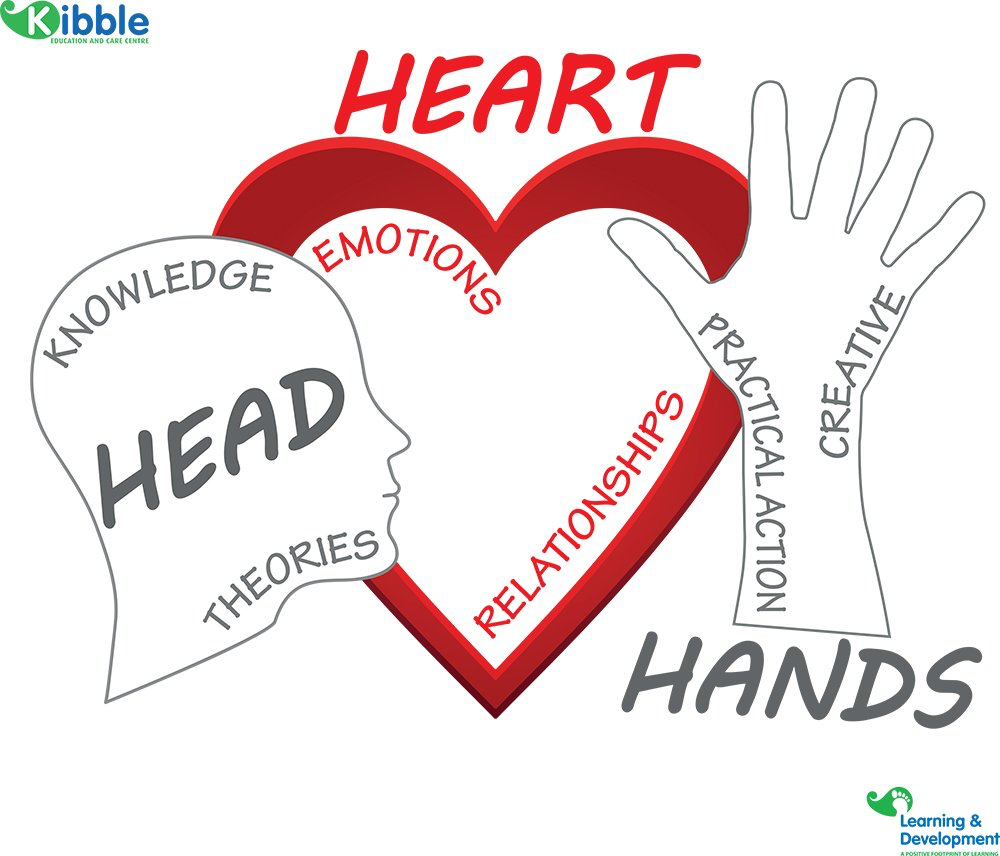 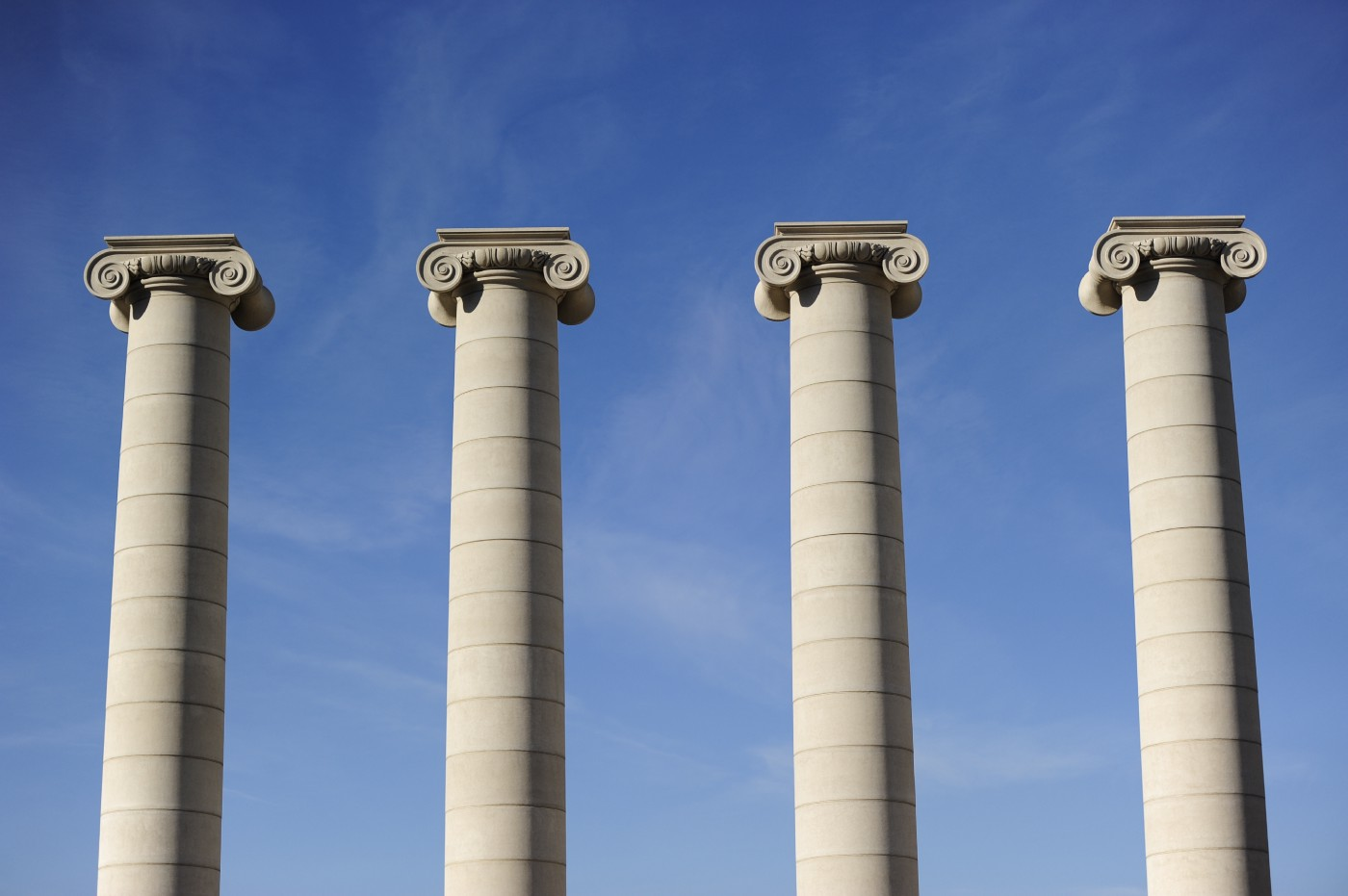 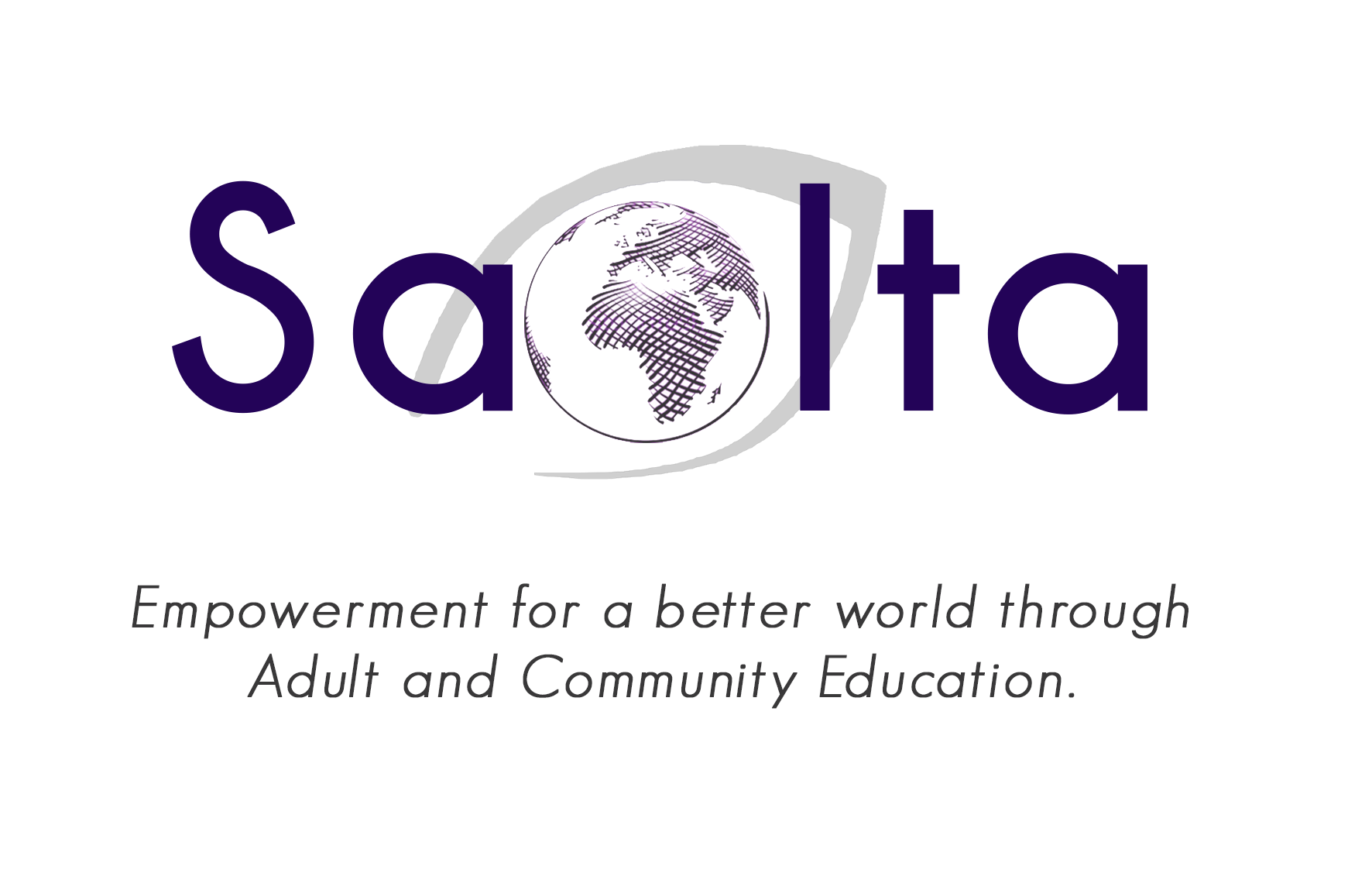 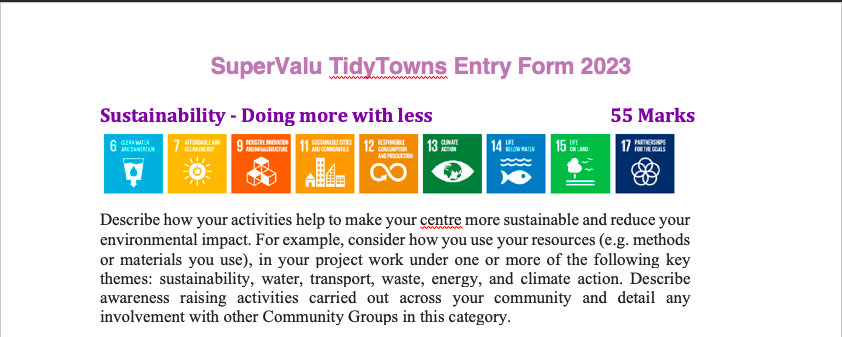 Local adoptions of the SDGs
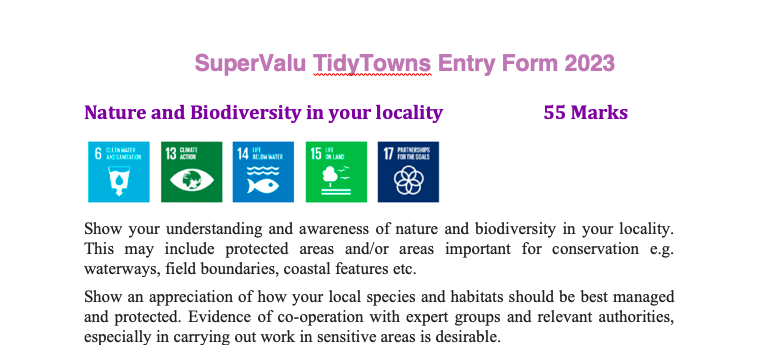 SDG Challenge and Infopack
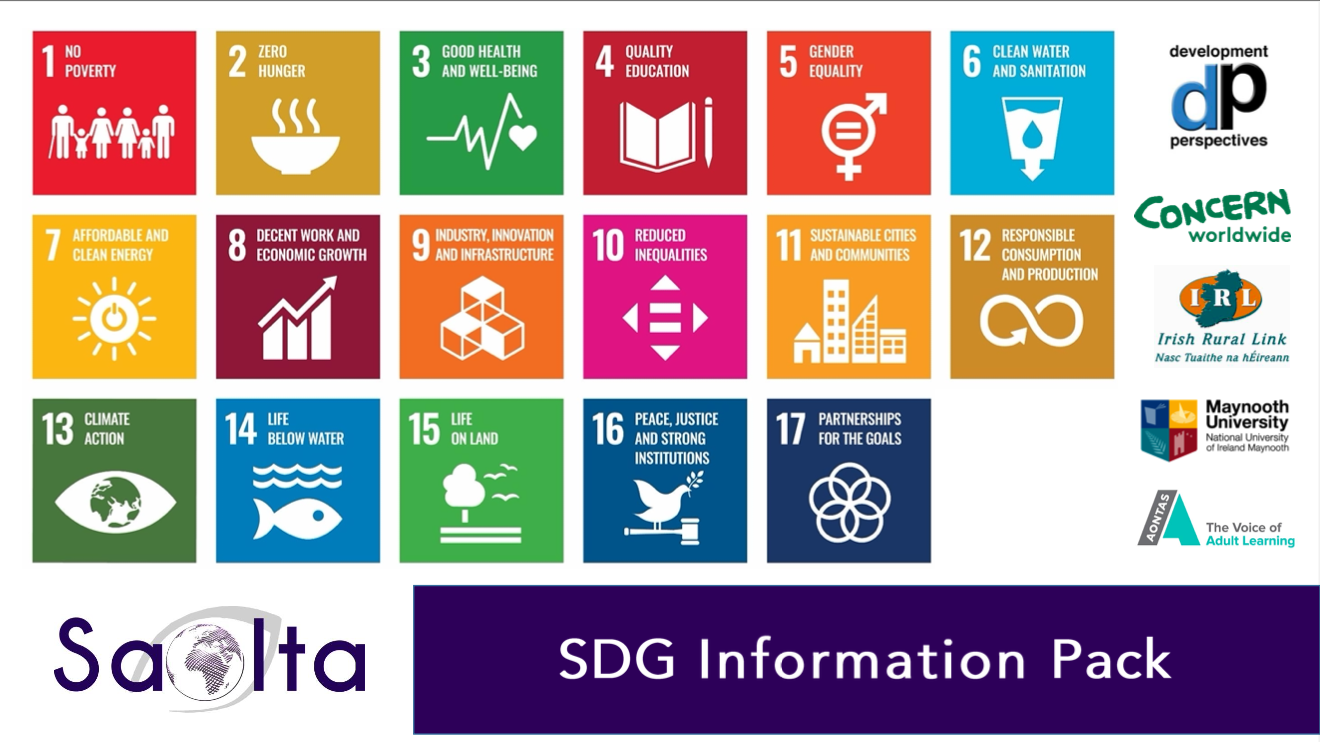 Saolta.com
->
Resources
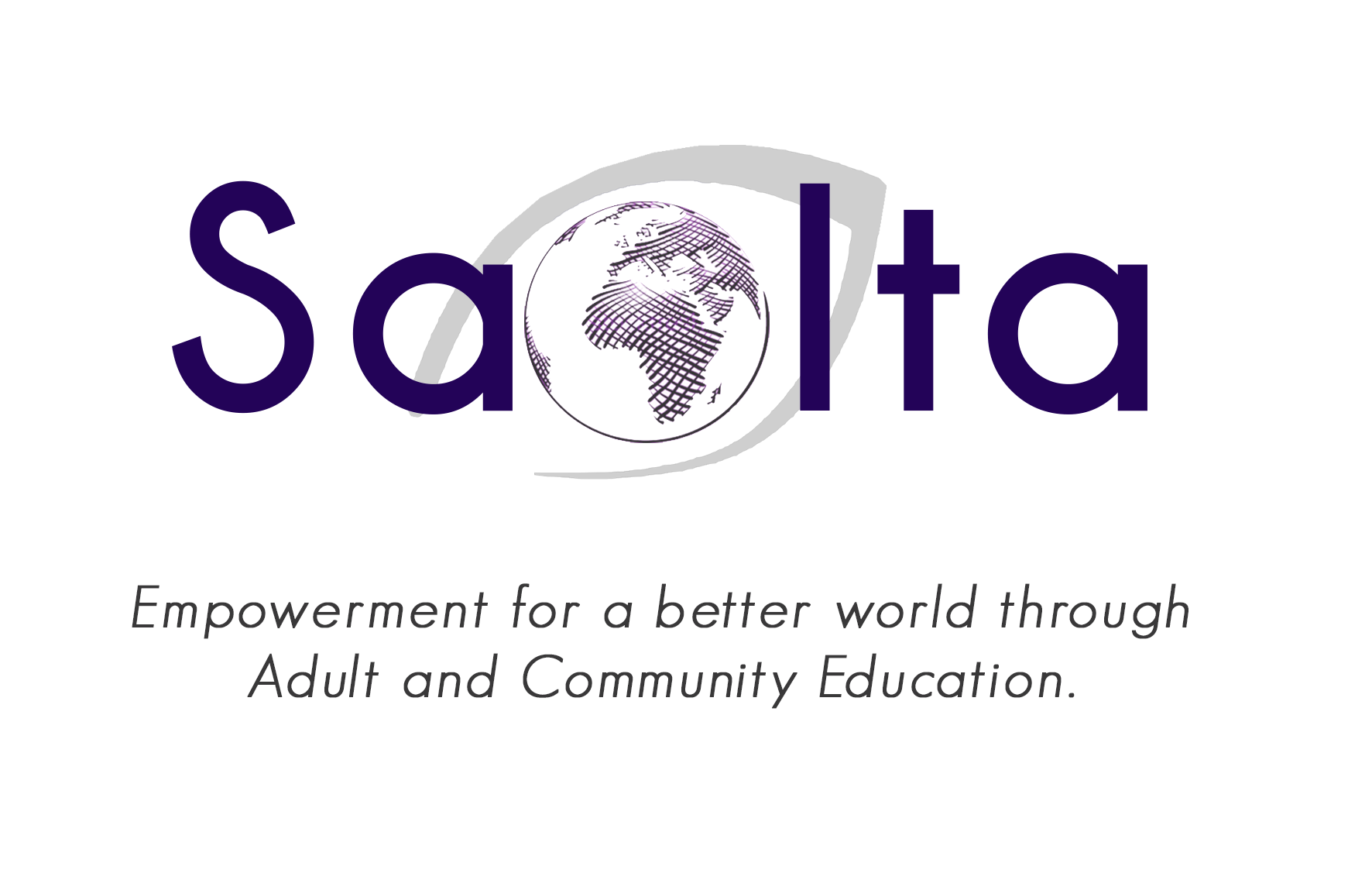 What’s next?- Resources, topics mentioned tonight
Resources from Saolta and Development Perspectives (Workbook and Monthly SDG Info Pack)
www.saolta.com , https://developmentperspectives.ie/
Video from Fenit (Kerry) about their Welcome sign 
https://www.facebook.com/watch/?v=1286954431766403&ref=sharing
Irish Gov Implementation Plan 2022, bottom of page has updated ‘2022 Policy Map’ and ‘Policy update on Ireland’s implementation of SDG targets’
https://www.gov.ie/pdf/?file=https://assets.gov.ie/26895/0cae9372eeeb406cbe3452d00b90ad6b.pdf#page=null
Social Justice Ireland and Financial Justice Ireland’s websites are great resources too!
The Danish Institute for Human Rights- ‘HUMAN RIGHTS AND THE 2030 AGENDA FOR SUSTAINABLE DEVELOPMENT (2018)’
https://www.humanrights.dk/sites/humanrights.dk/files/media/dokumenter/sdg/hr_and_2030_agenda-web_2018.pdf
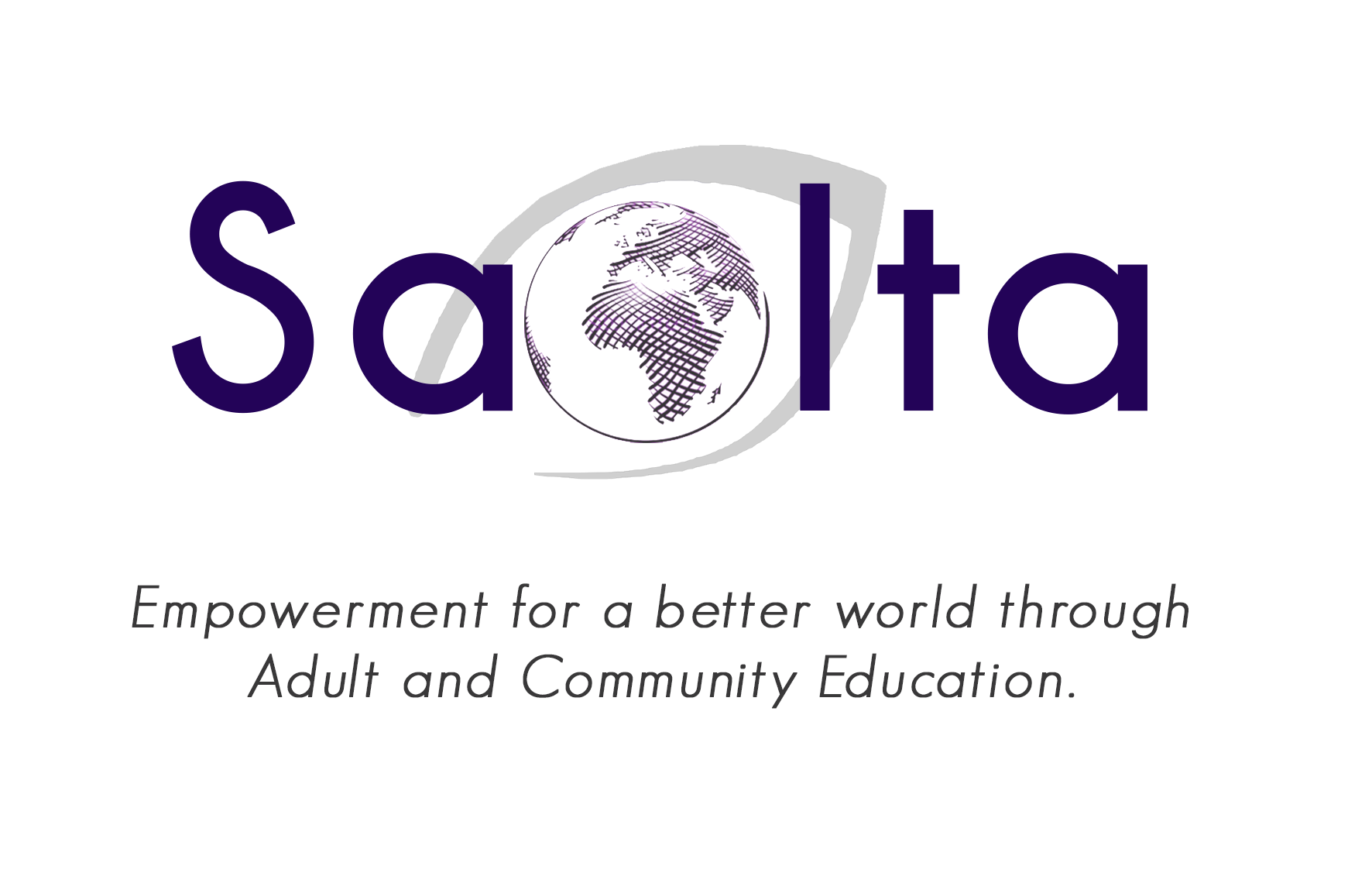 Kate Raworth and Doughnut Economics: https://www.ted.com/talks/kate_raworth_how_to_live_within_the_doughnut?language=en
Arnstein’s ladder of citizenship participation: https://www.citizenshandbook.org/arnsteinsladder.html
Schwartz Circumplex of Basic Human Values:
https://medium.com/@alvise.nudge/practical-applications-of-schwartzs-theory-of-basic-human-values-332da0879d19
Ireland’s 2023 National Voluntary Review – Sustainable Development Goals: https://www.gov.ie/pdf/?file=https://assets.gov.ie/261436/e304fd76-2efa-4bad-93ba-595c29a8d2fe.pdf#page=null
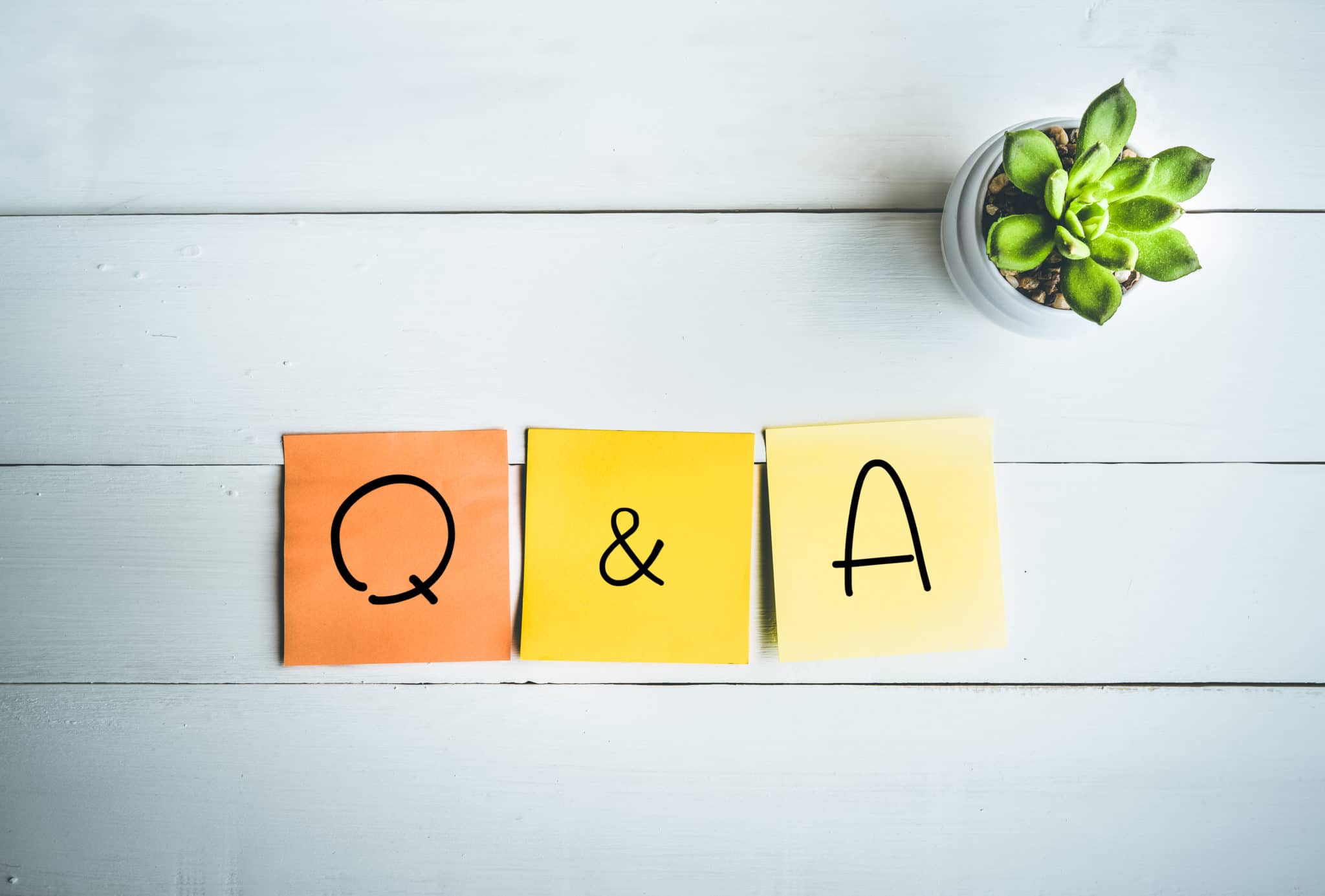 Evaluation!
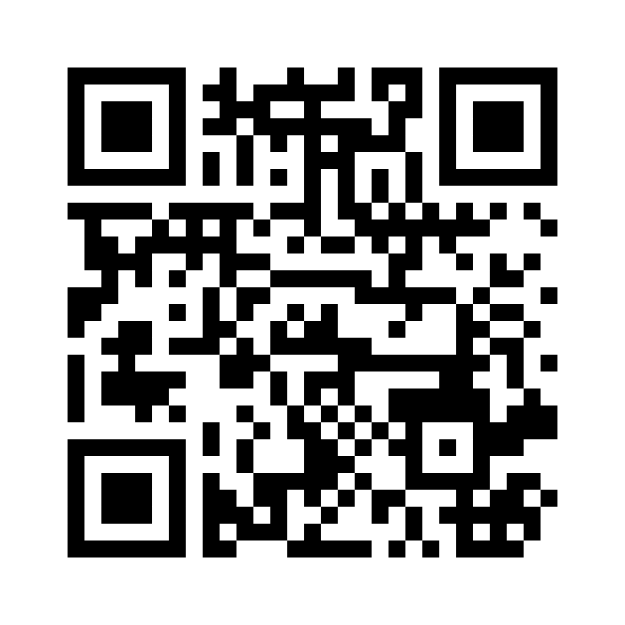 Please share with us your feedback about this session by either:

Joining at menti.com, then enter code: 6554 3912
https://www.menti.com/alimmgardgp3 
Scan the QR code 
Thank you for your participation!
Best of luck embedding the SGDs and finding the link and connections to your work, and in collaboration with other groups across Dublin!
Please keep in touch with us via: 
quynh@saolta.com
nick@saolta.com
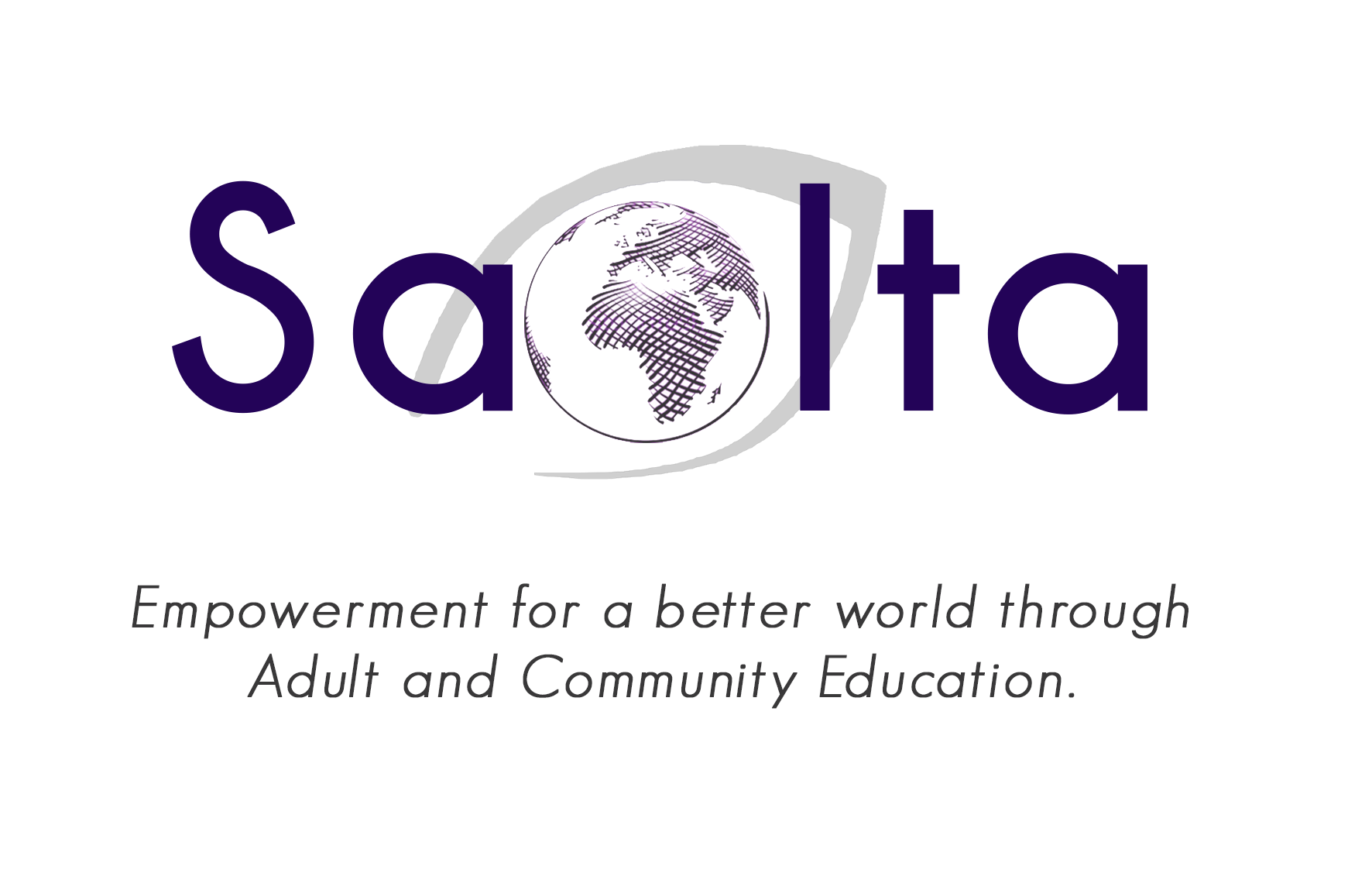